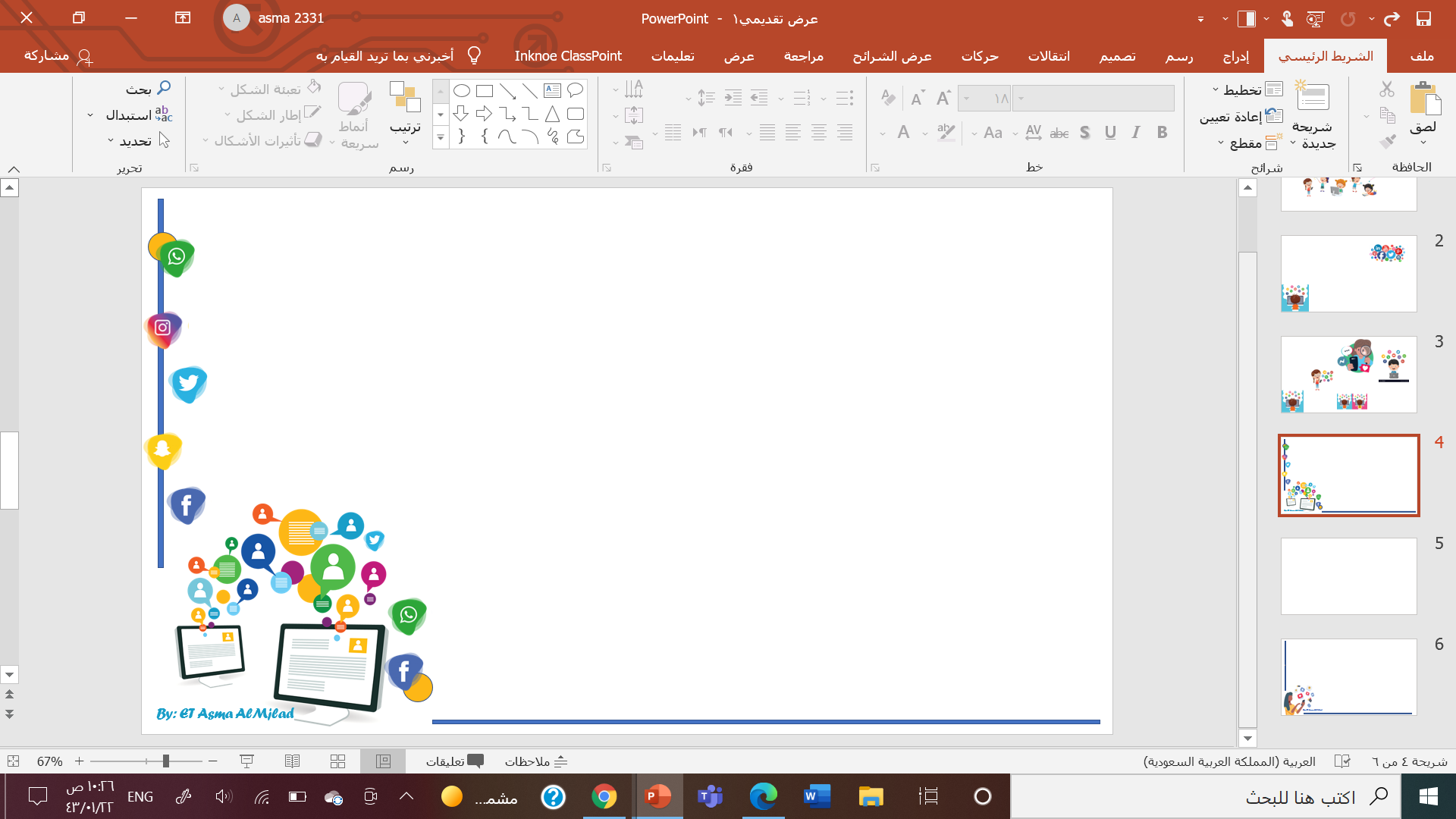 Connected by
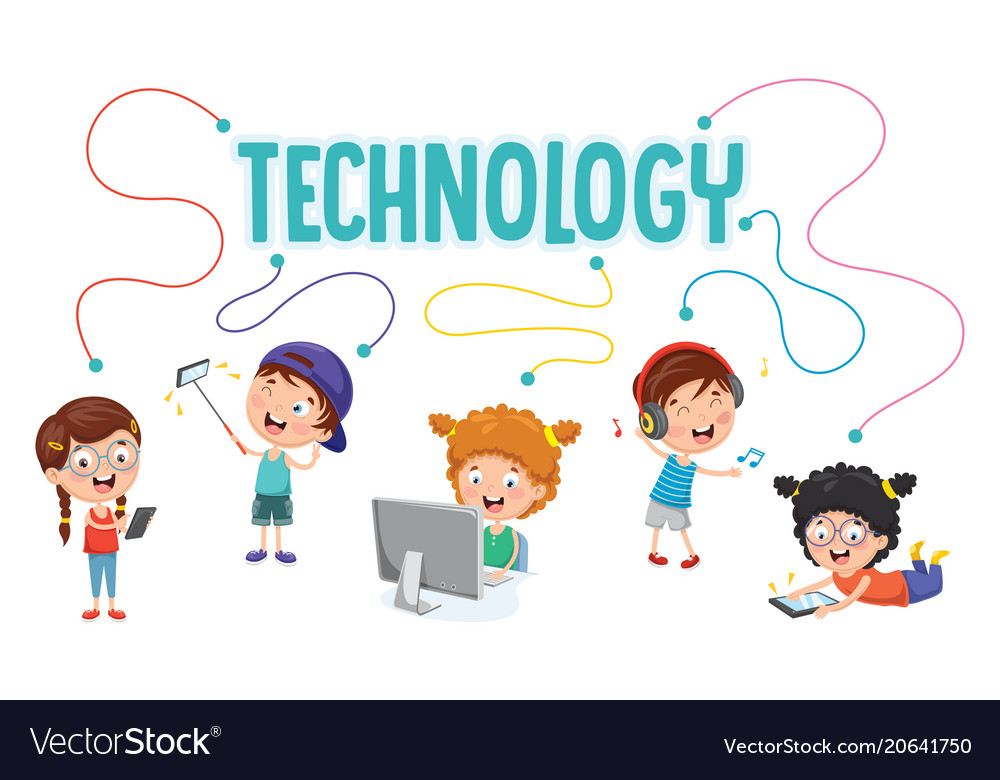 Form , Meaning and function
By : Asma AlMjlad
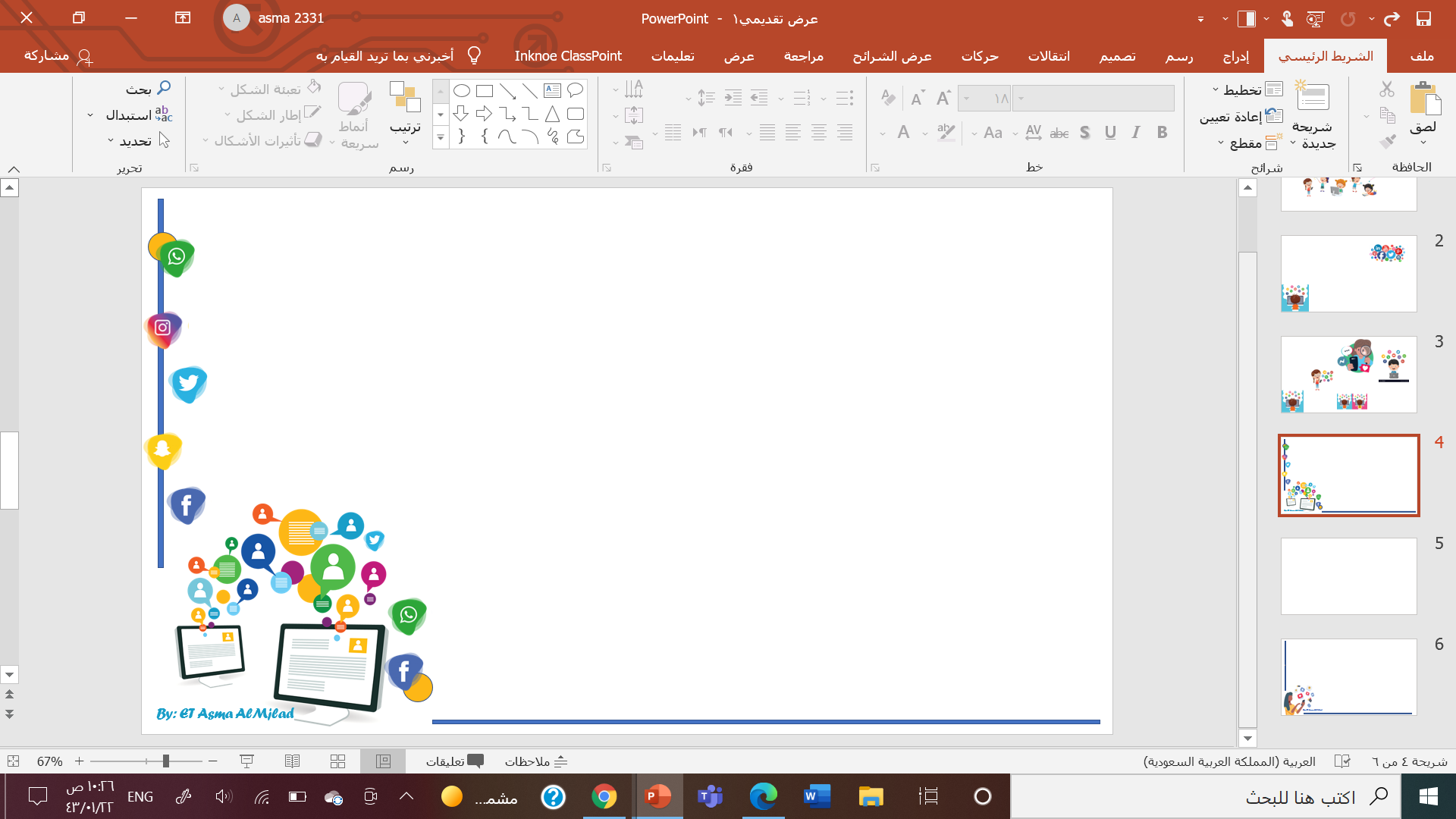 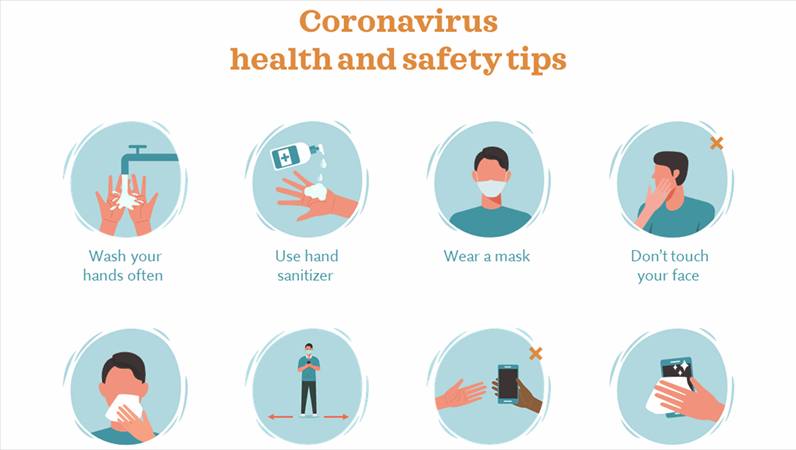 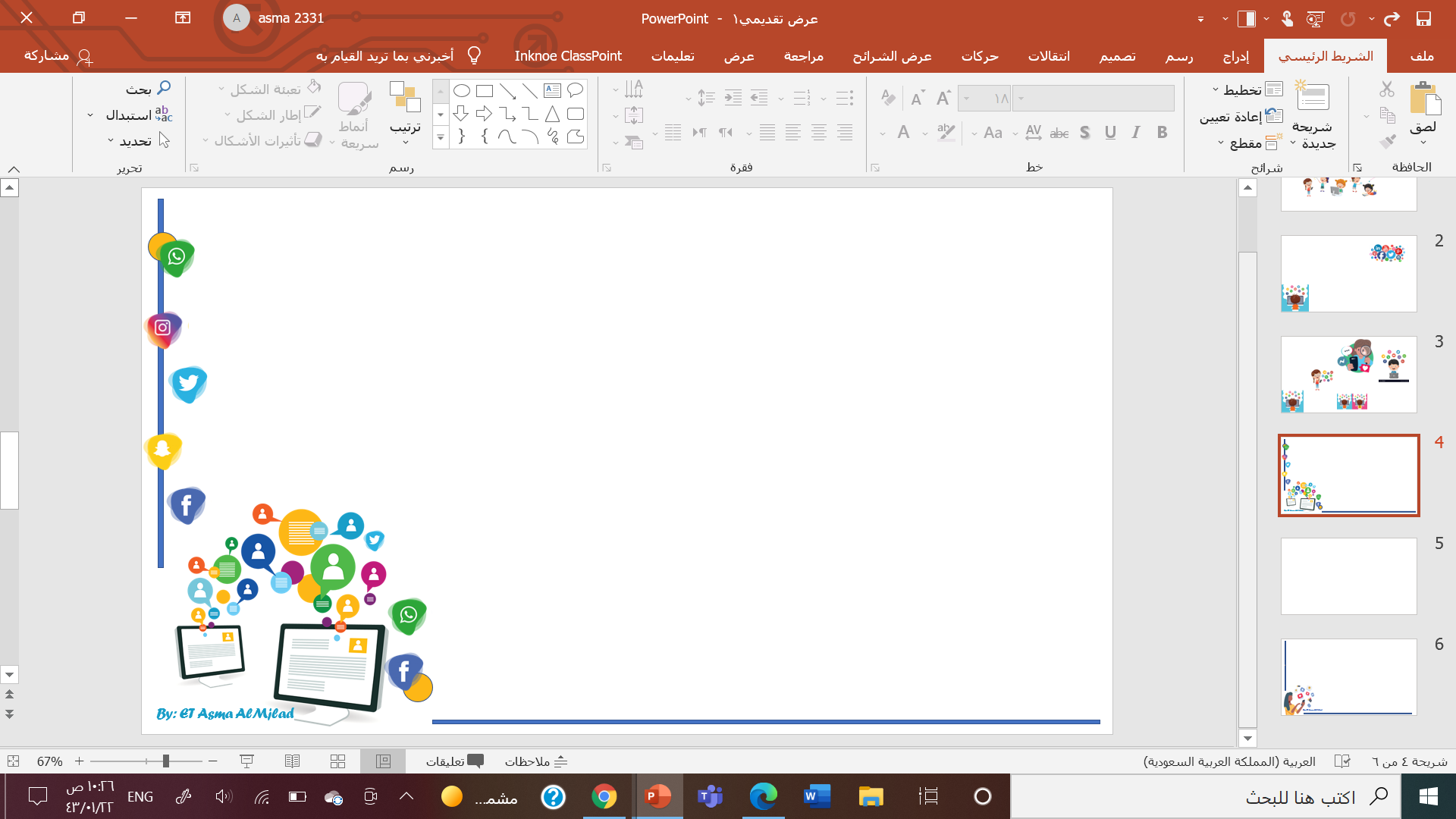 Objectives
Write the comparative and superlative form of an adjective
Form irregular comparative for some adjectives
Use "need to be (done) "correctly
Use past participles as an adjective
Use "have or get something (past participle)" correctly
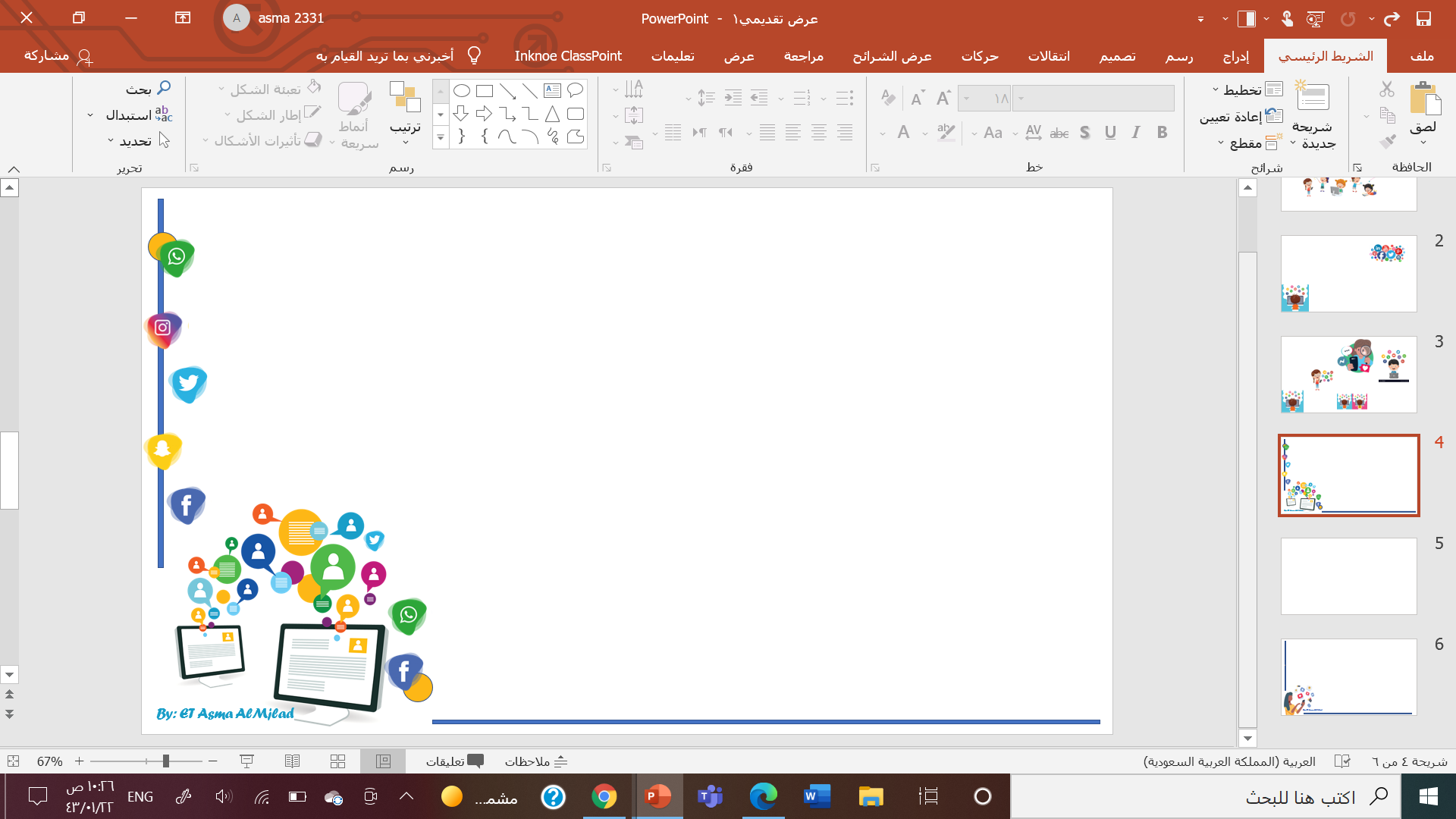 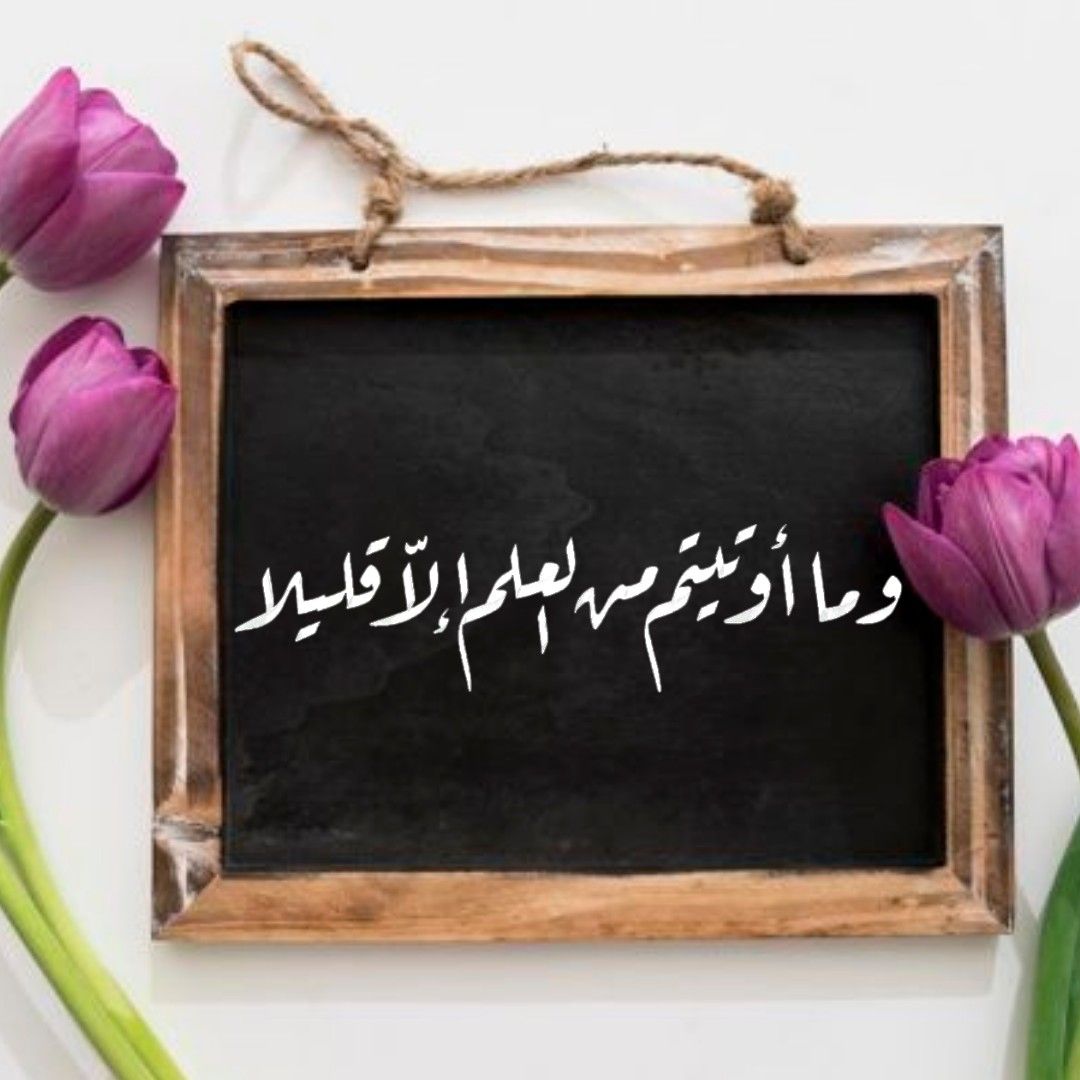 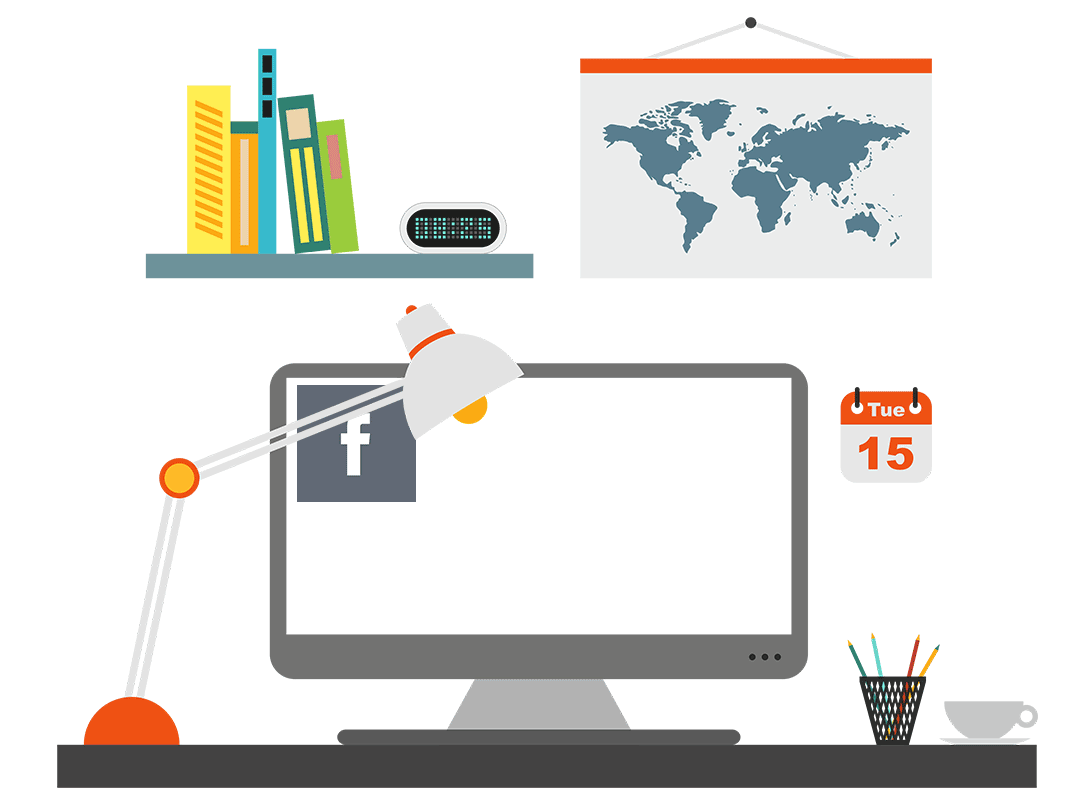 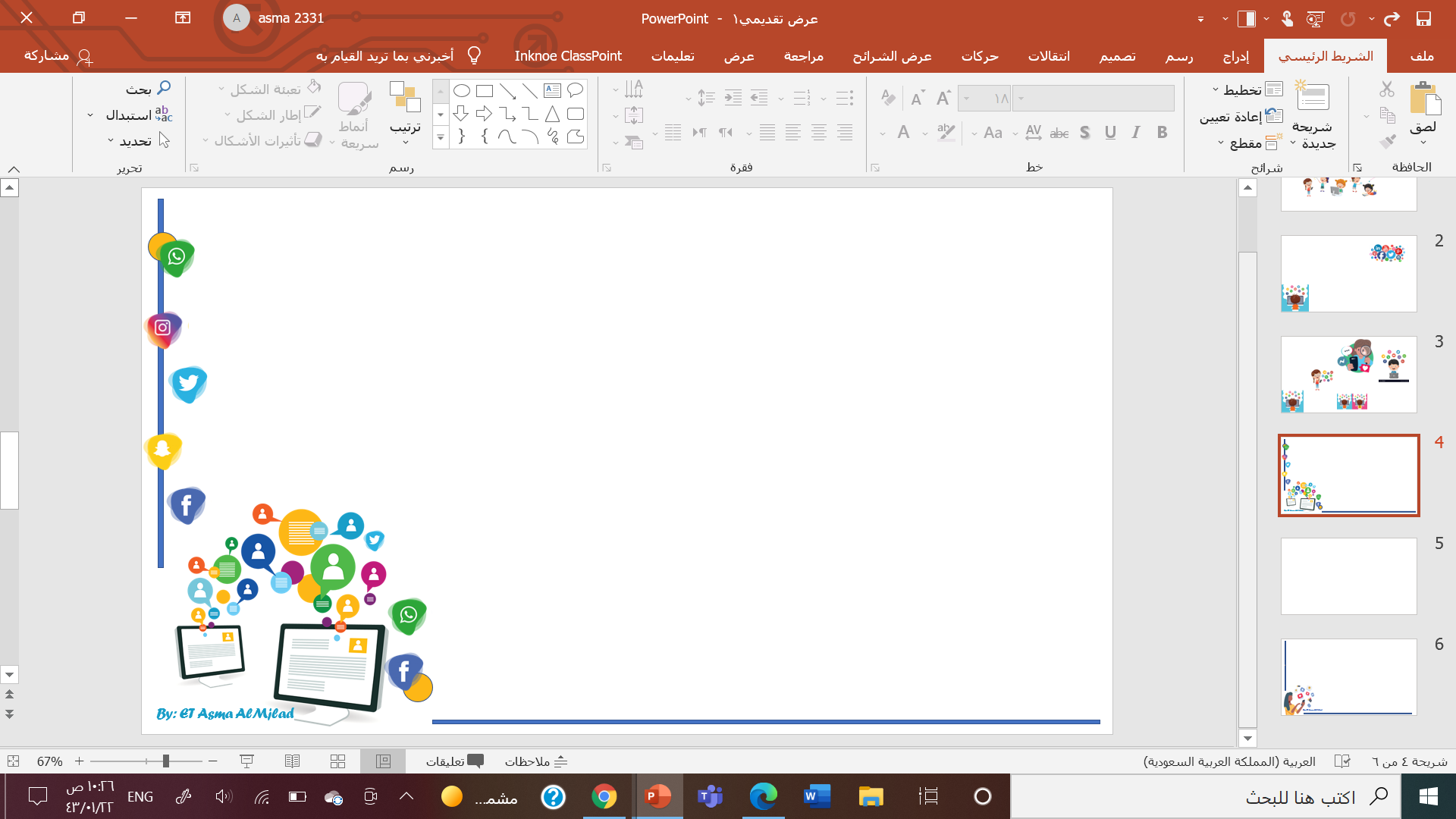 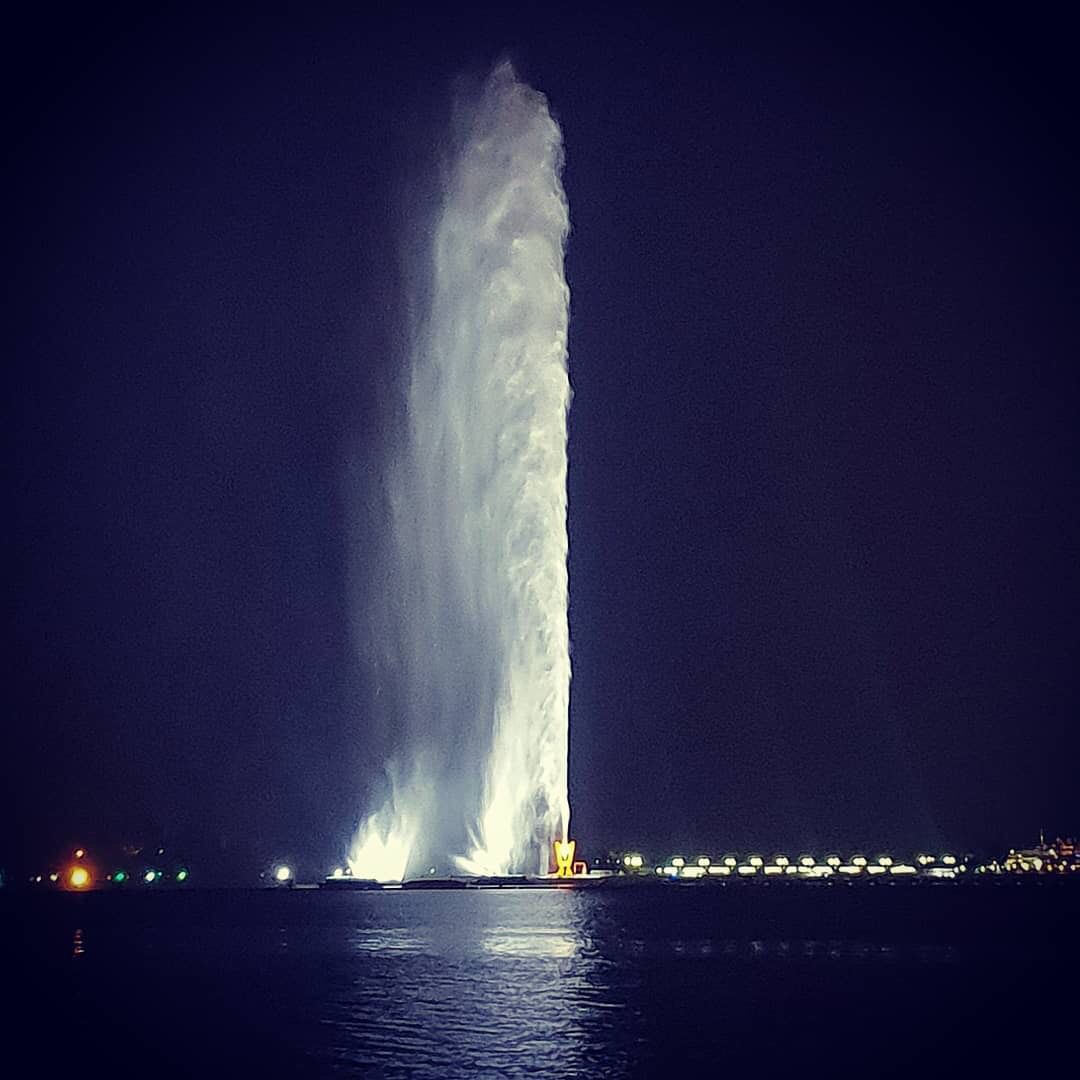 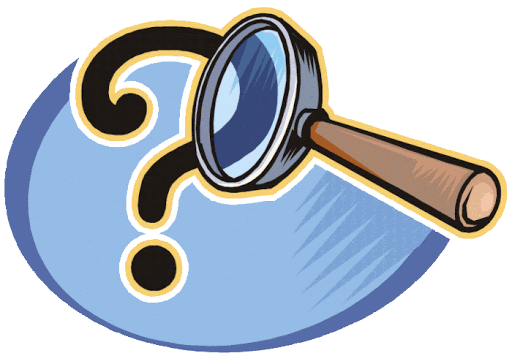 King Fahd's Fountain
What is the tallest fountain in the world?
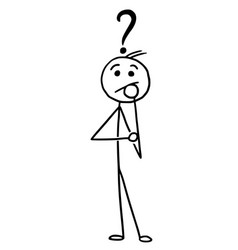 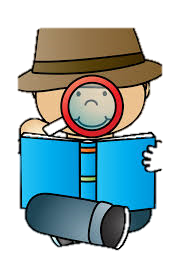 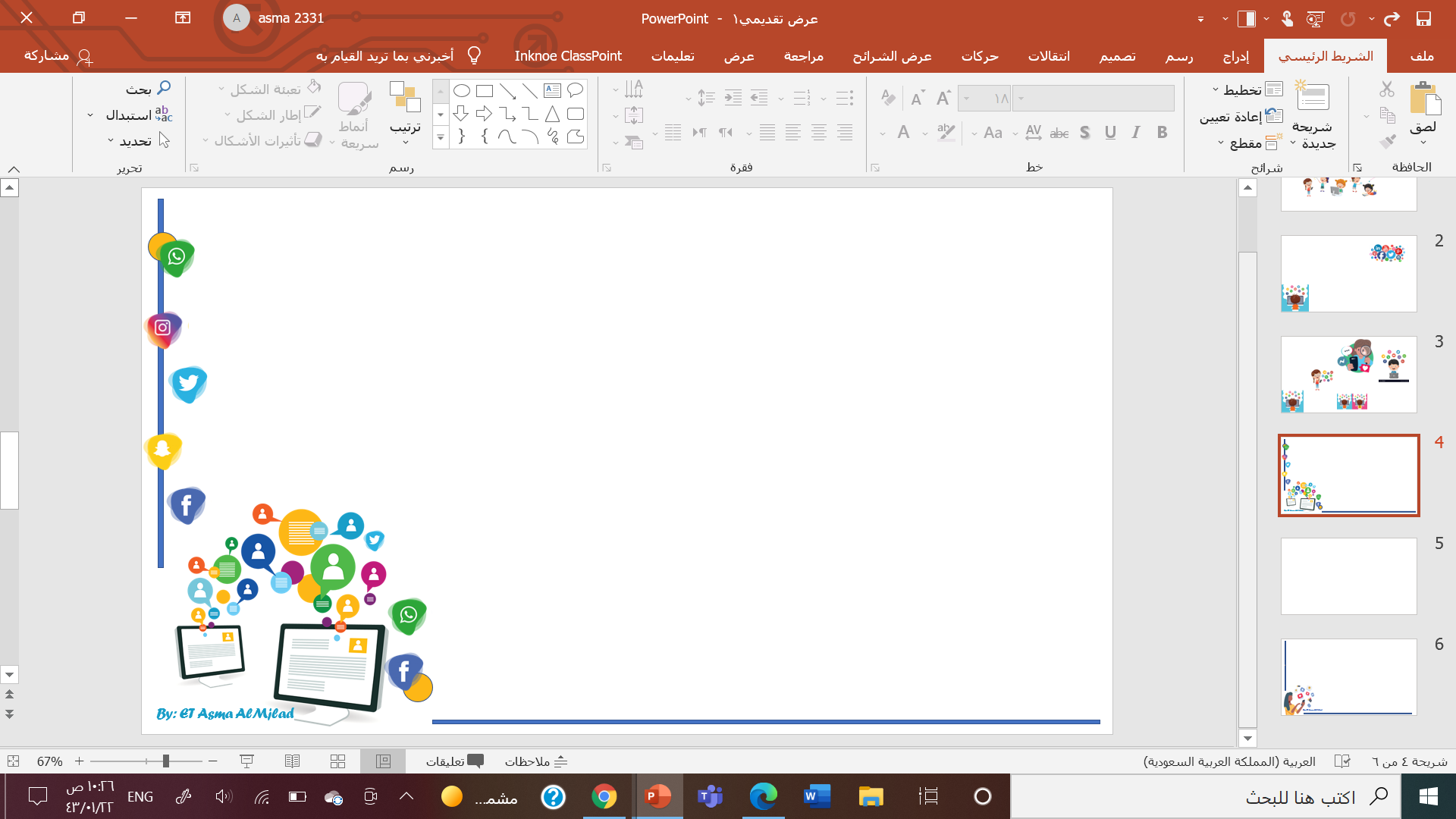 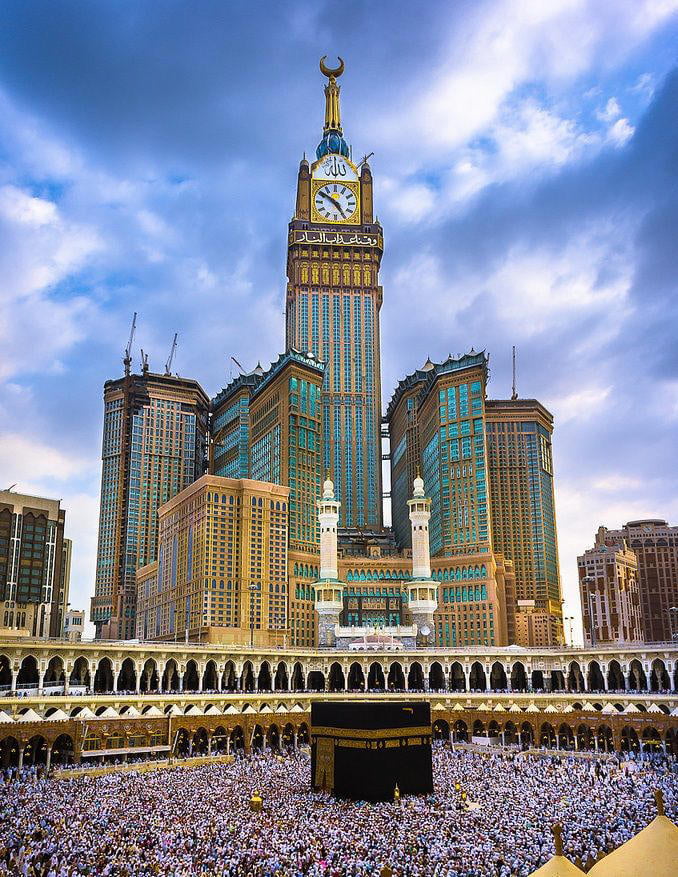 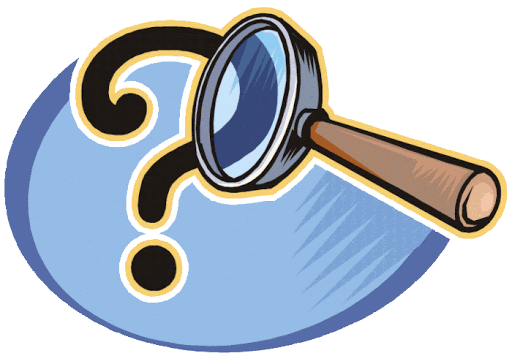 What is the tallest tower in Saudi Arabia?
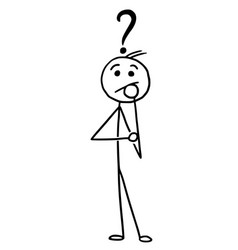 The clock tower
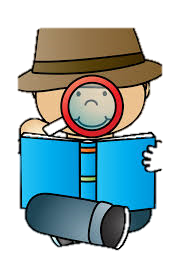 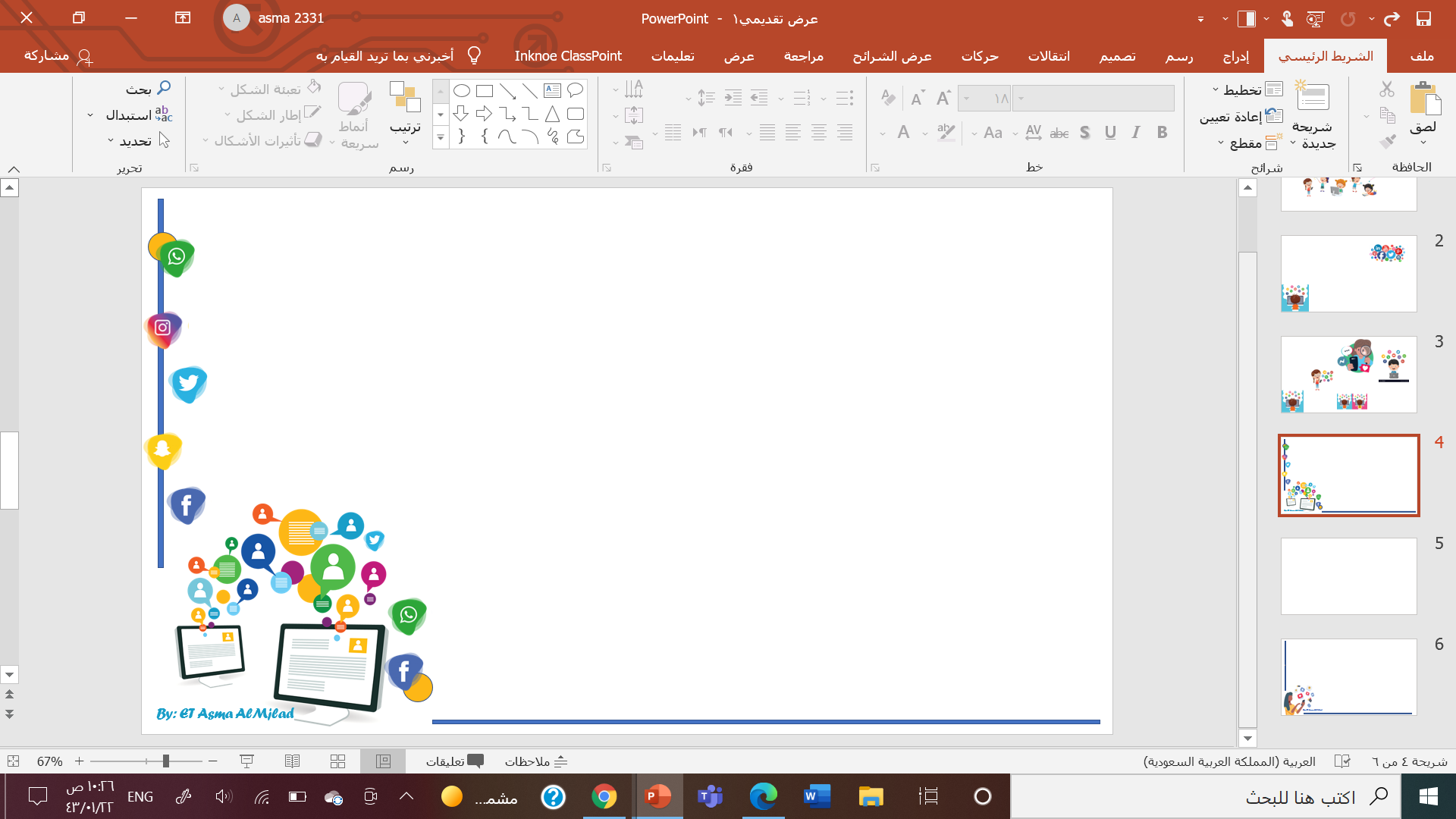 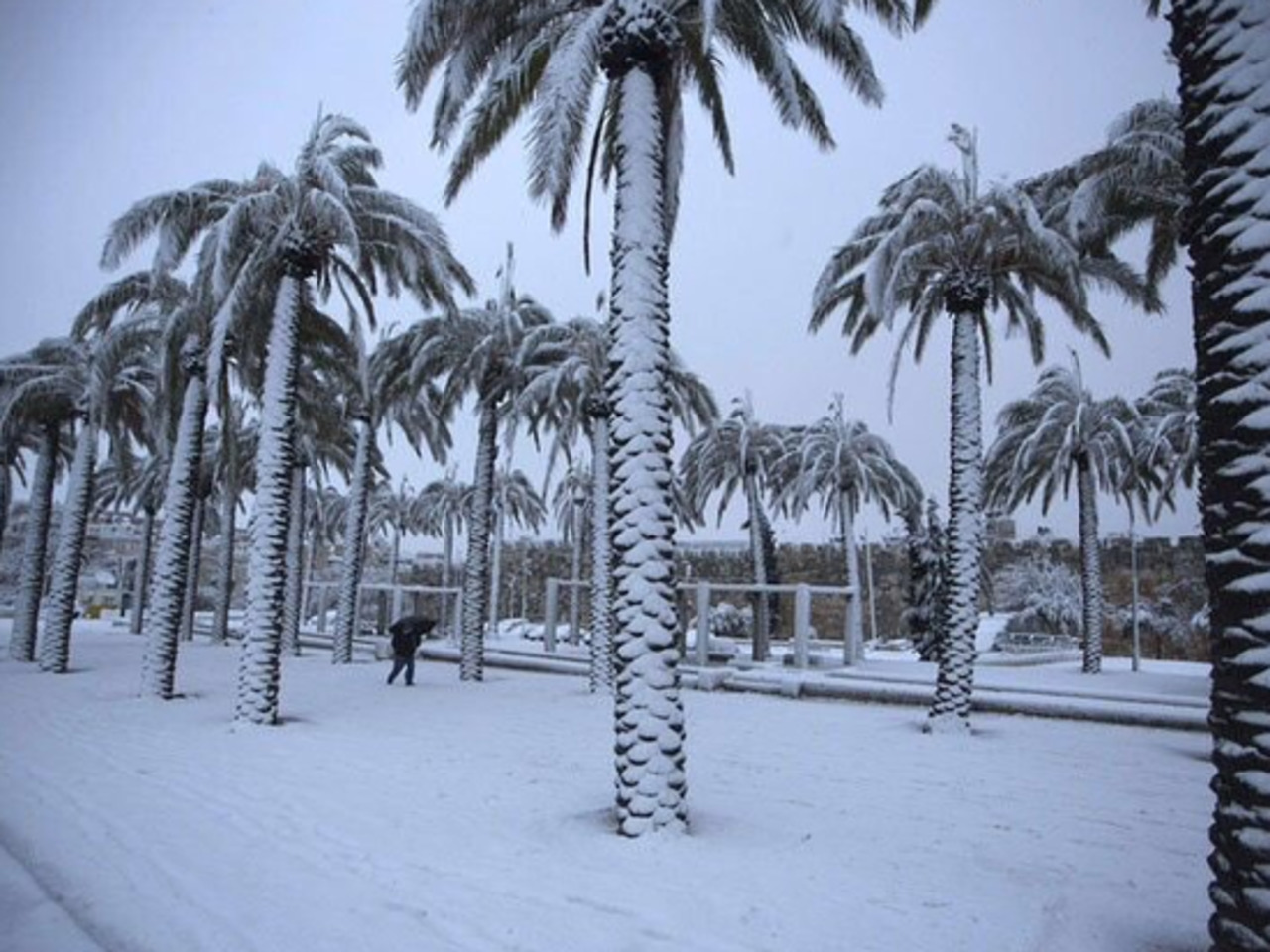 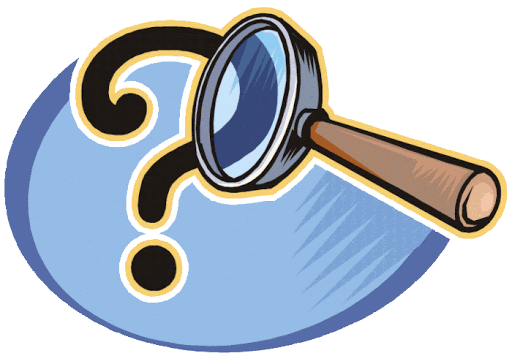 What is the coldest city in Saudi Arabia
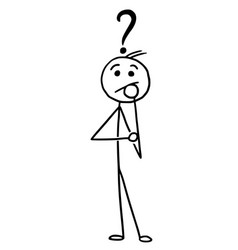 Turaif
The clock tower
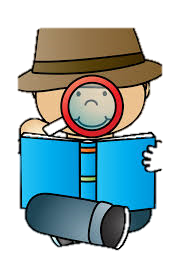 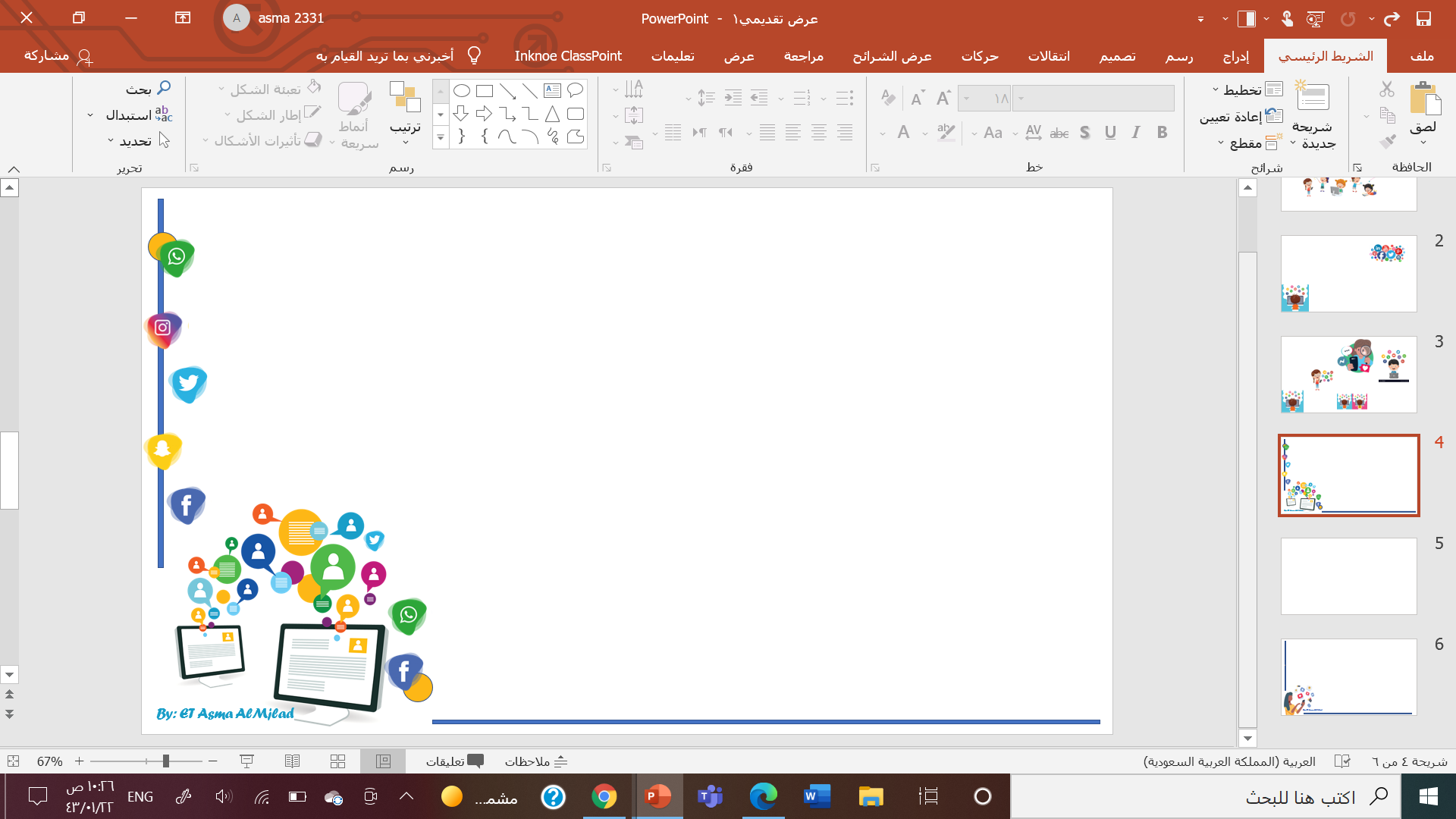 Write more adjectives as you can
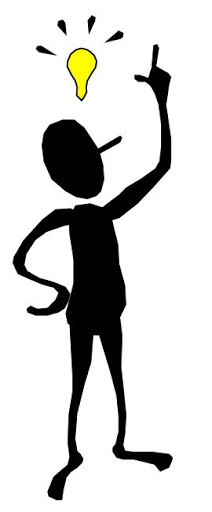 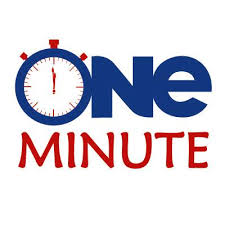 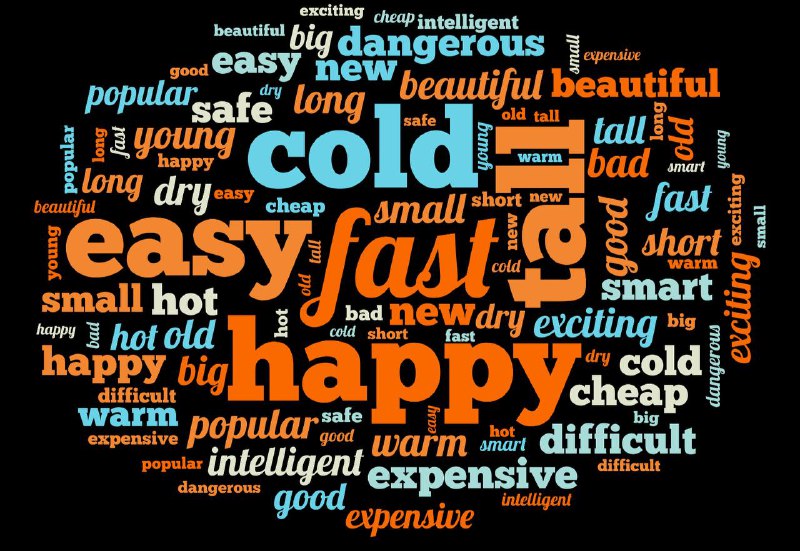 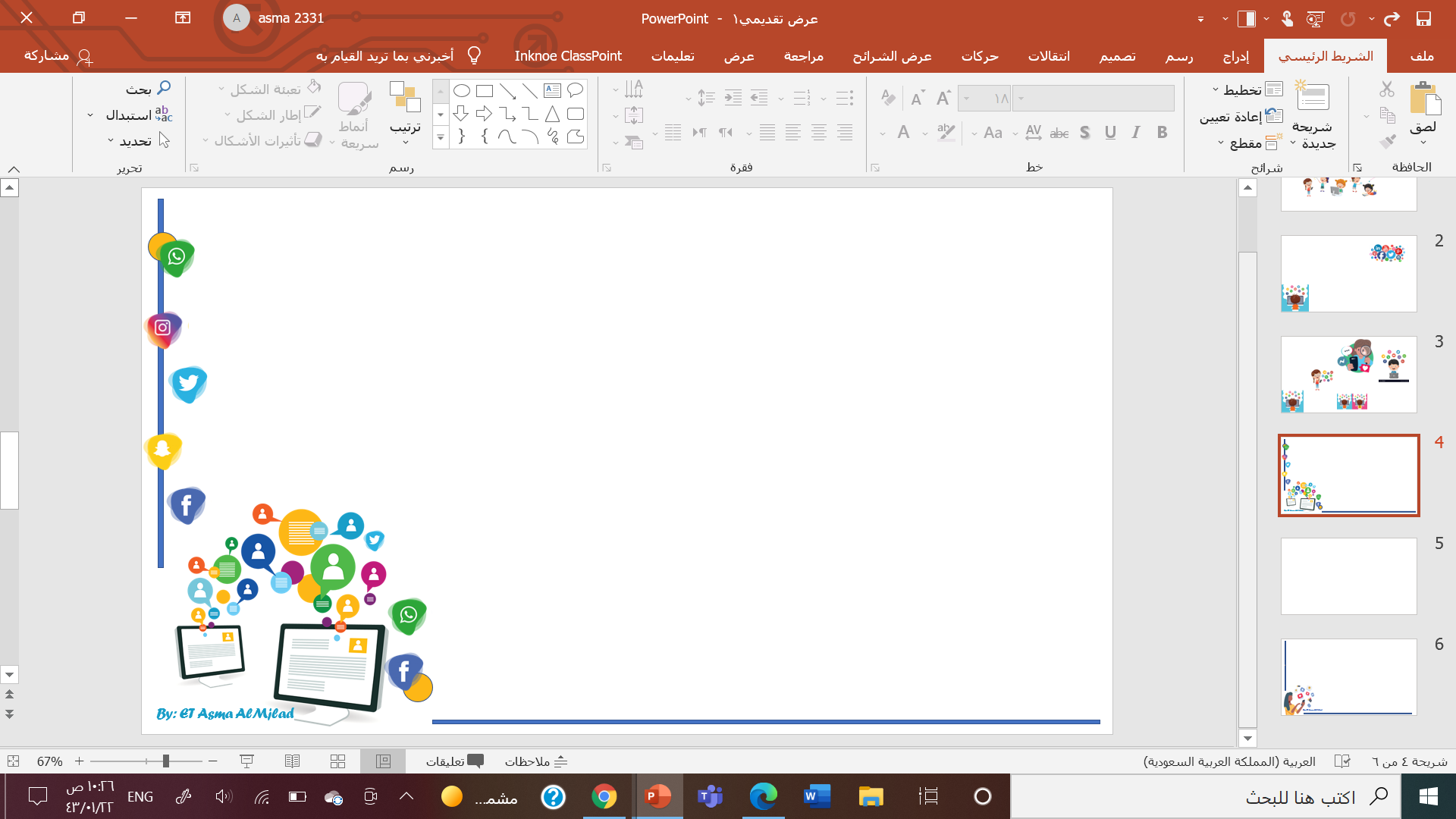 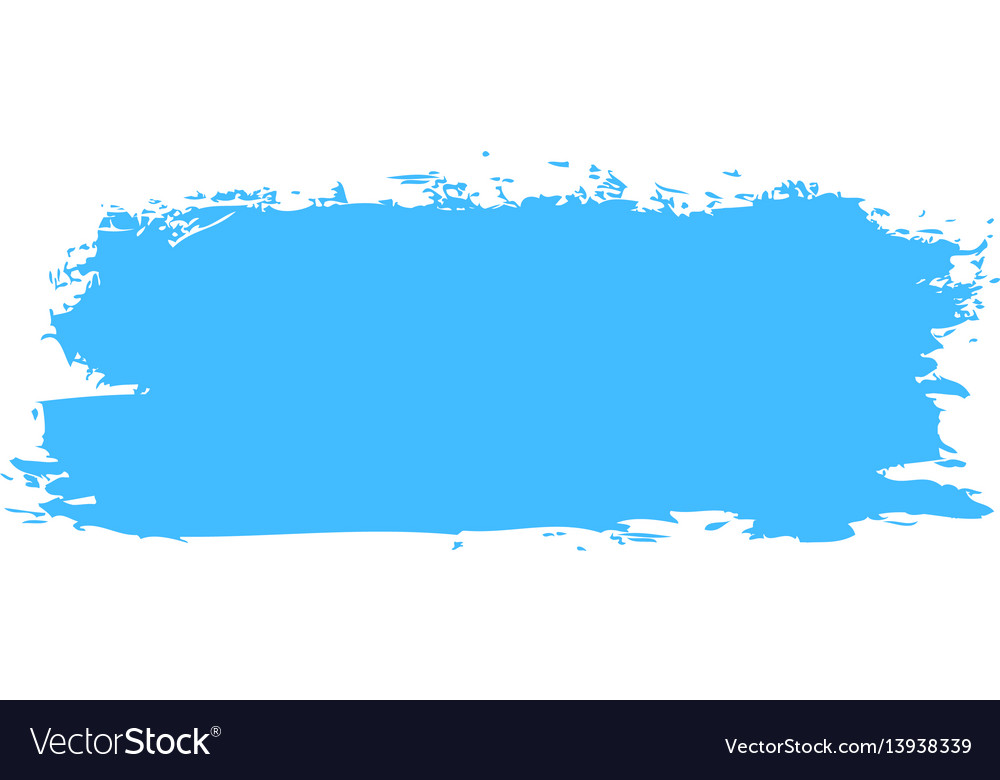 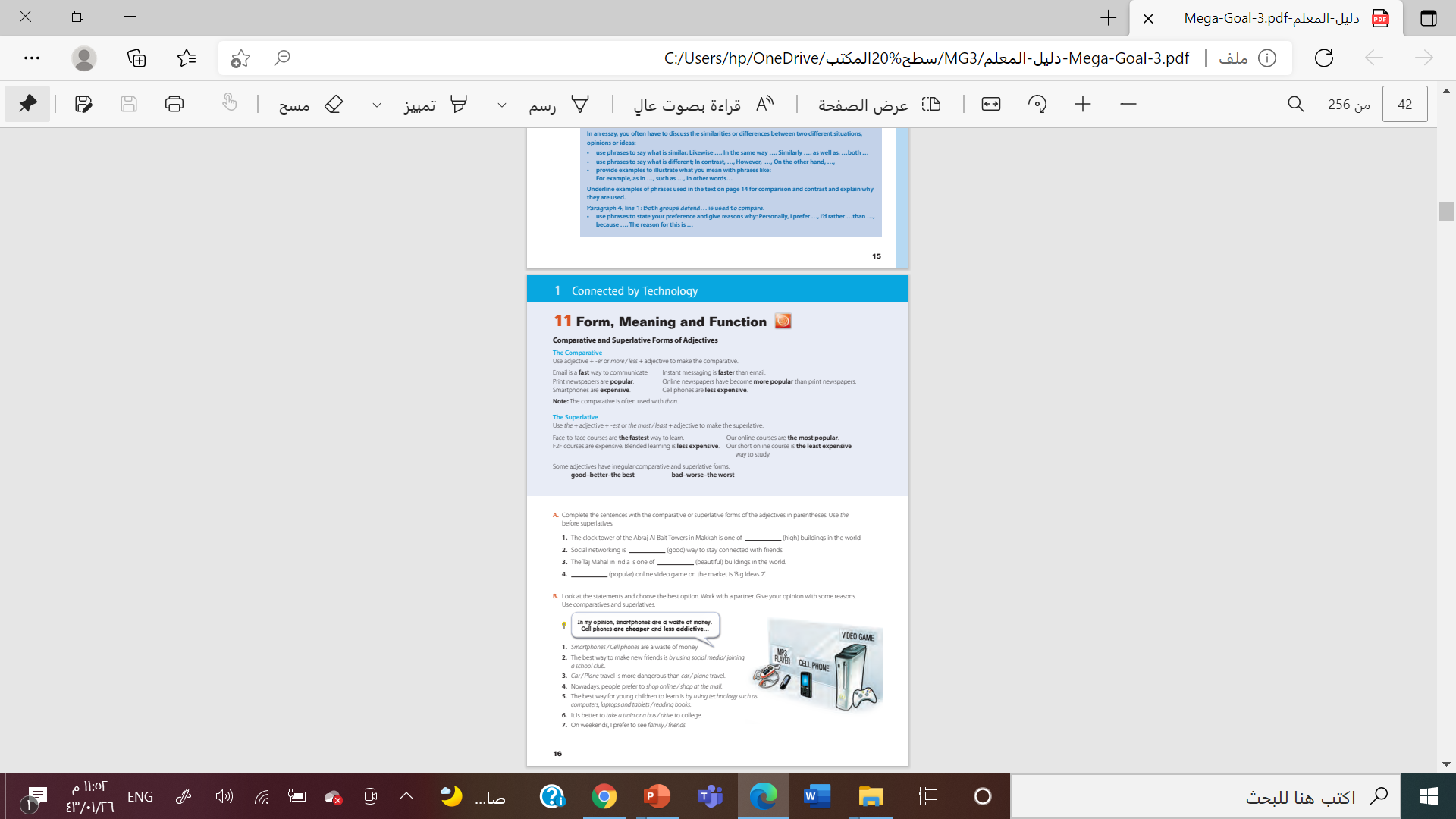 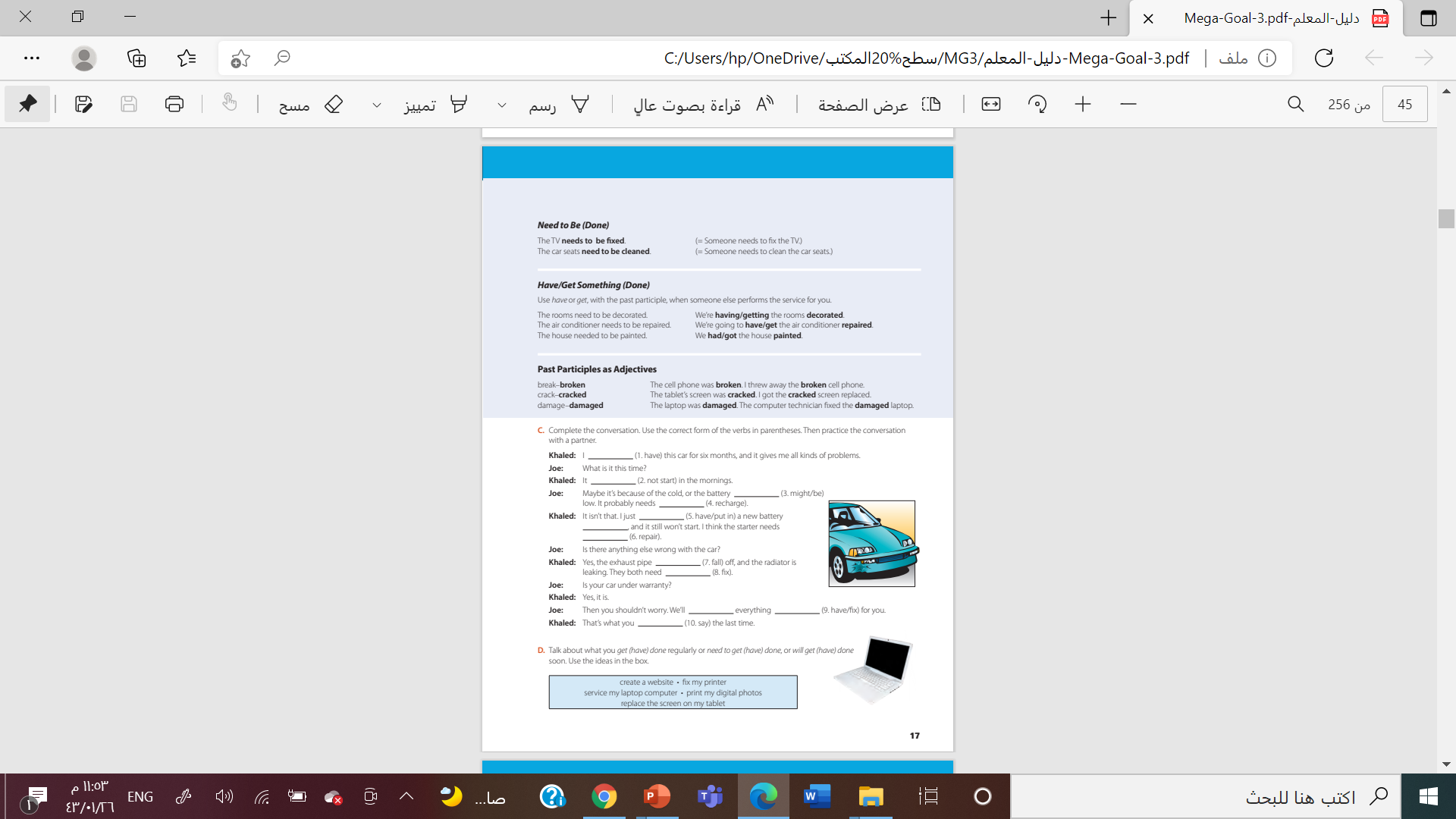 Open your book @ page 16+17
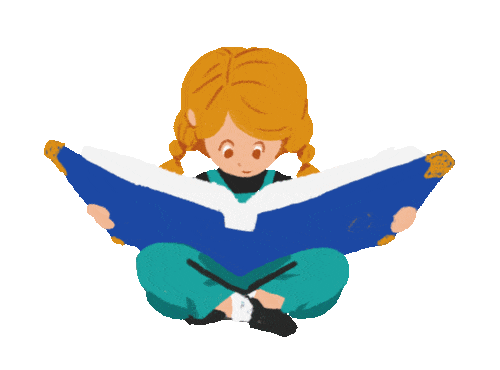 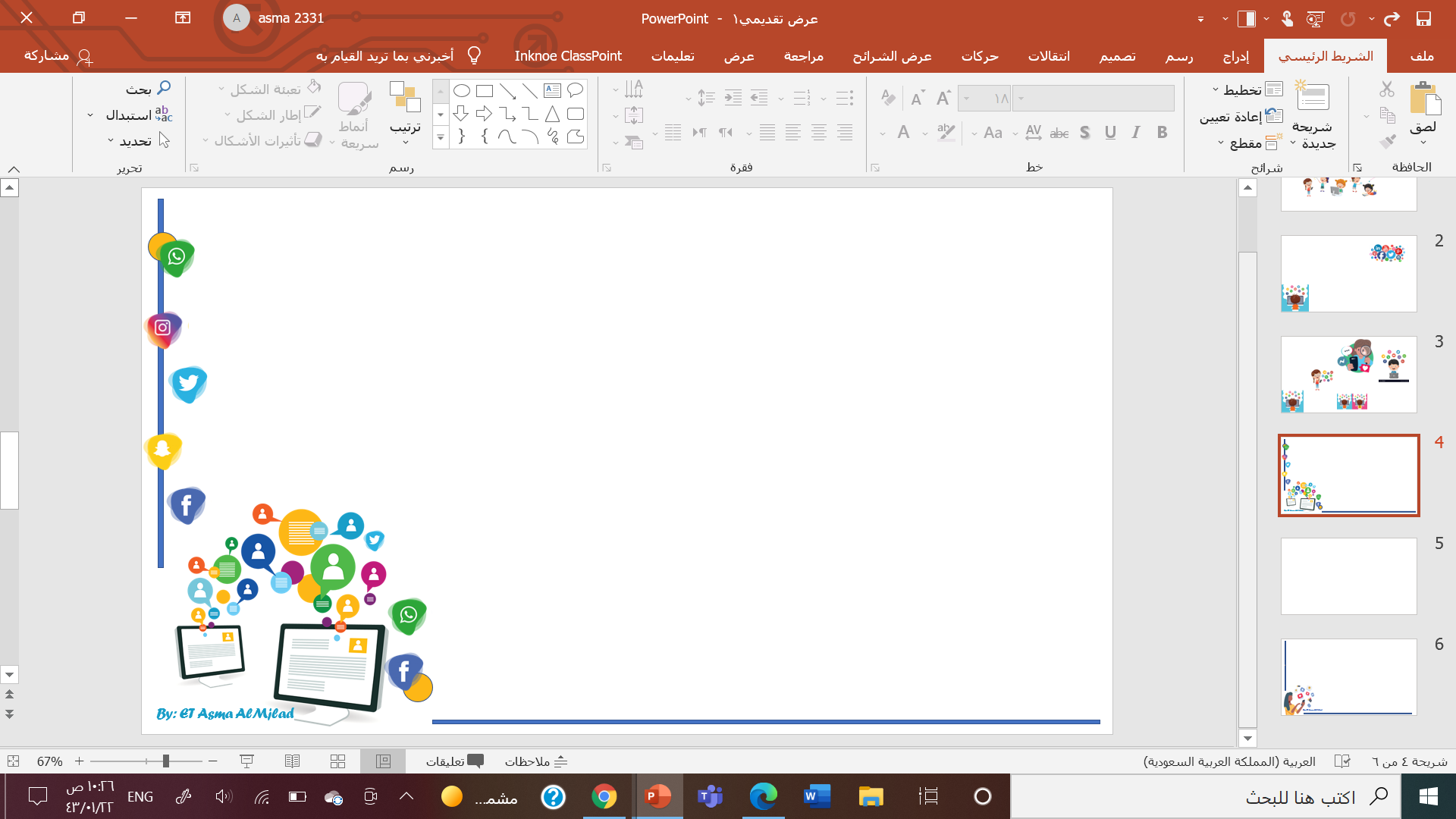 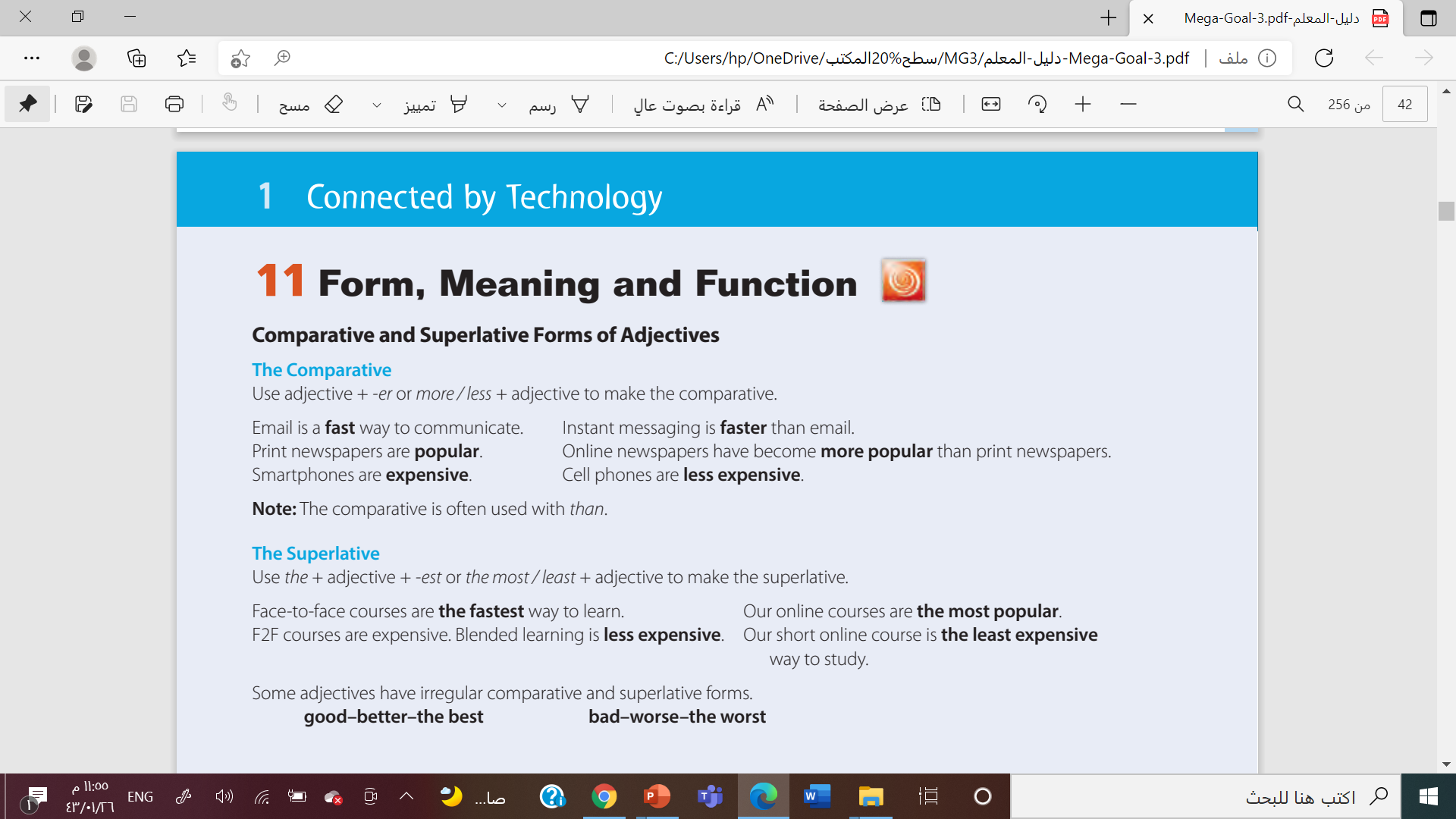 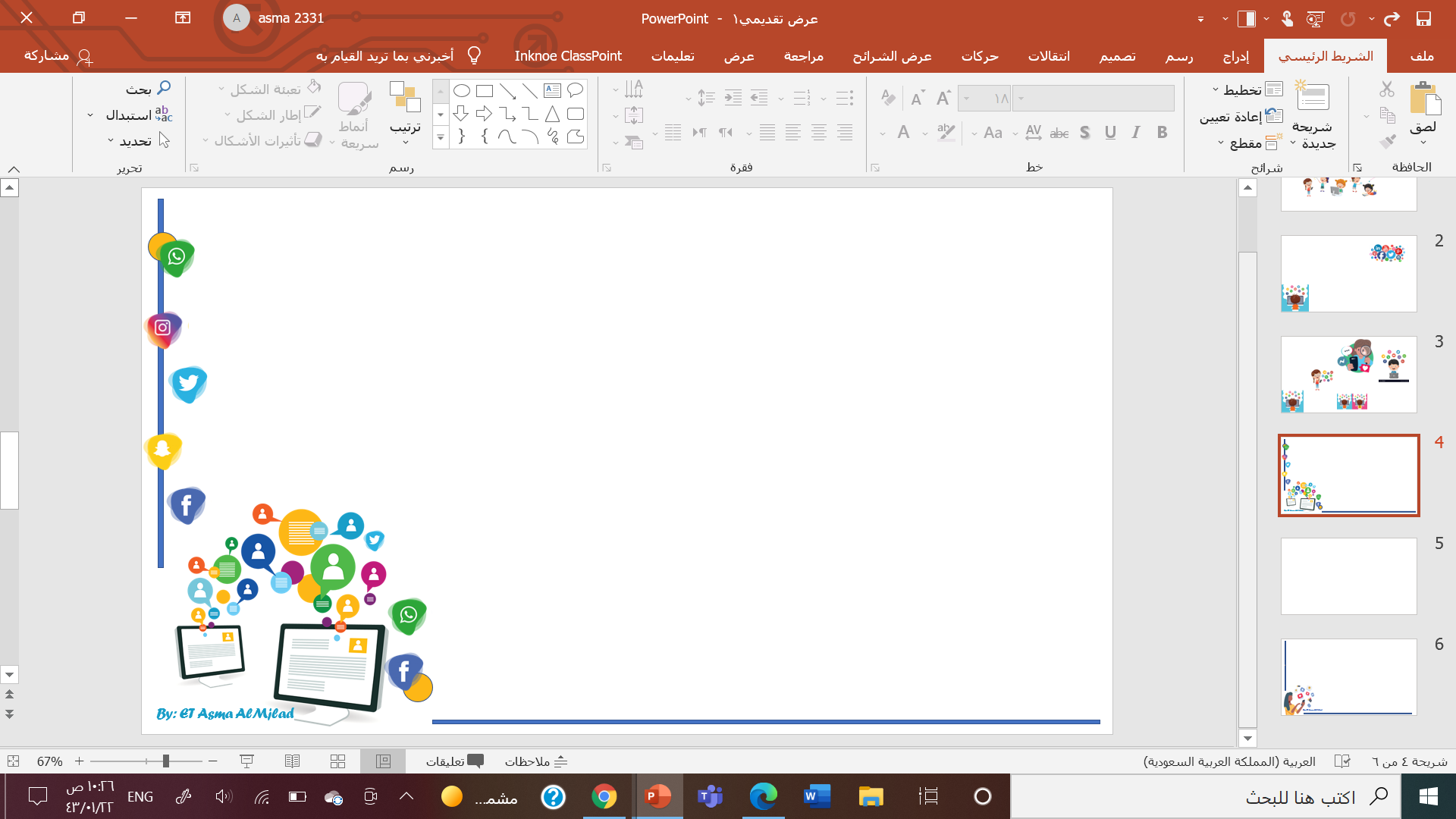 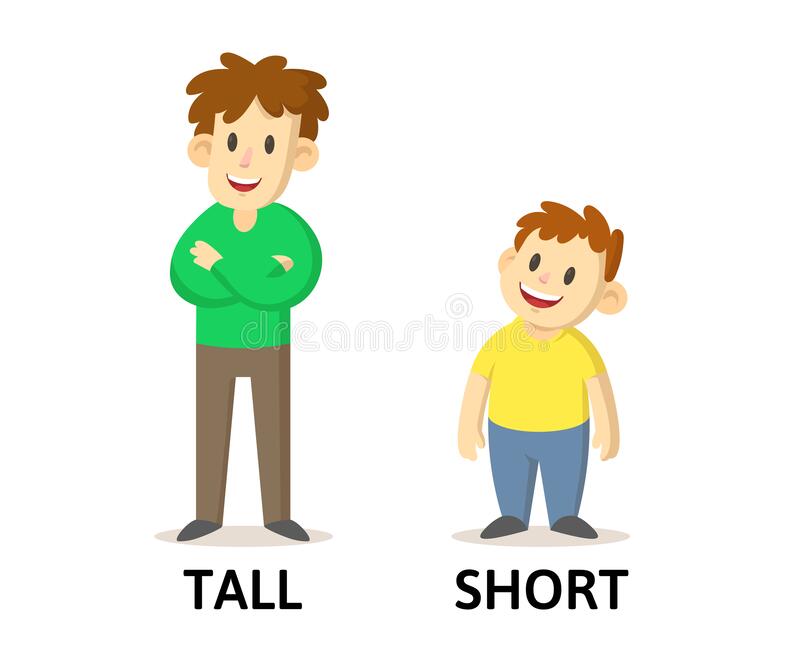 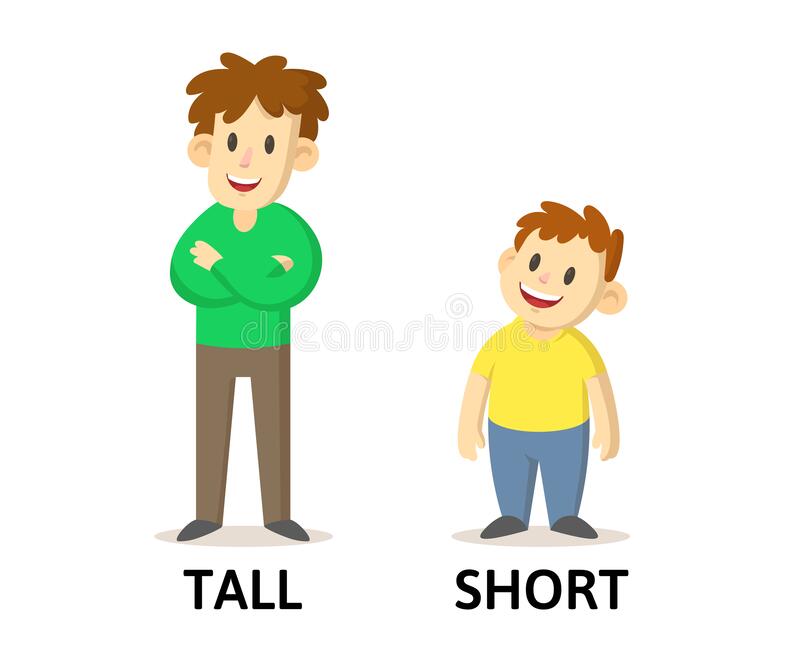 Fahad is tall
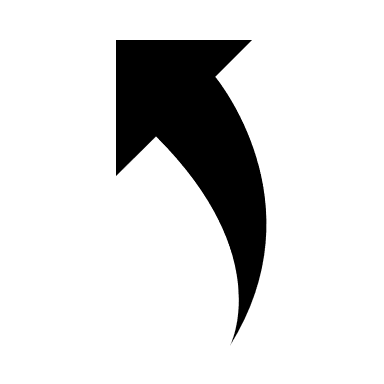 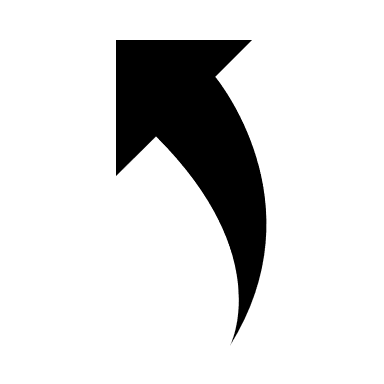 Khalid is short
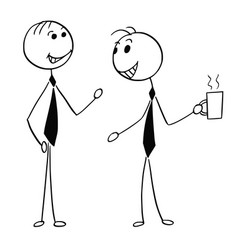 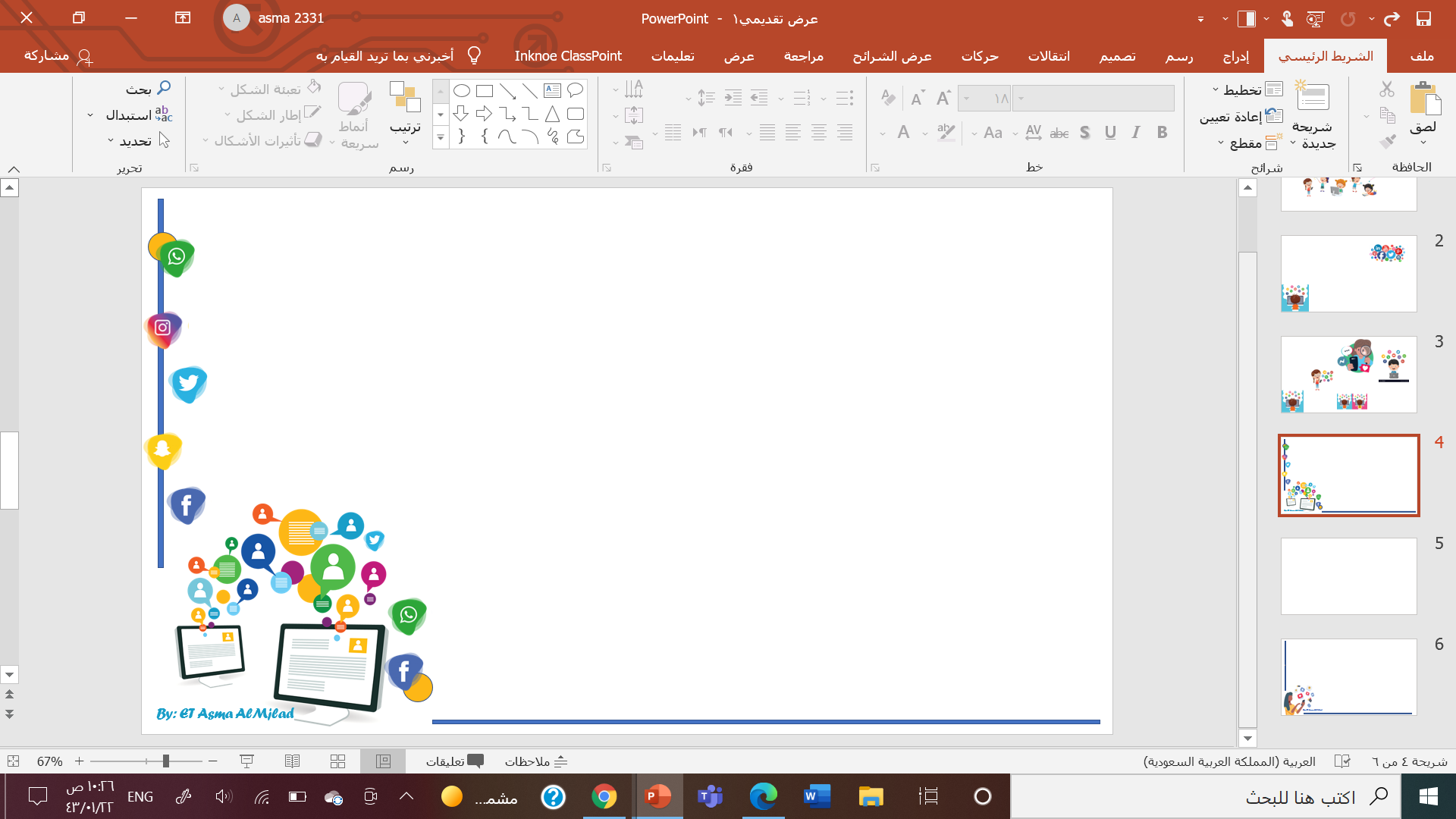 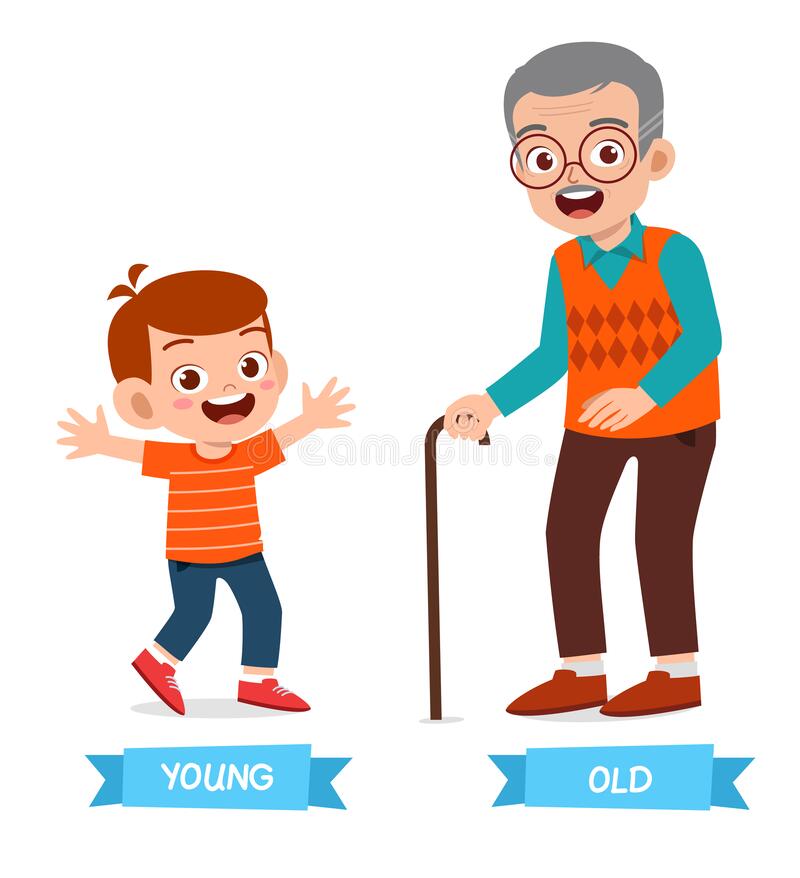 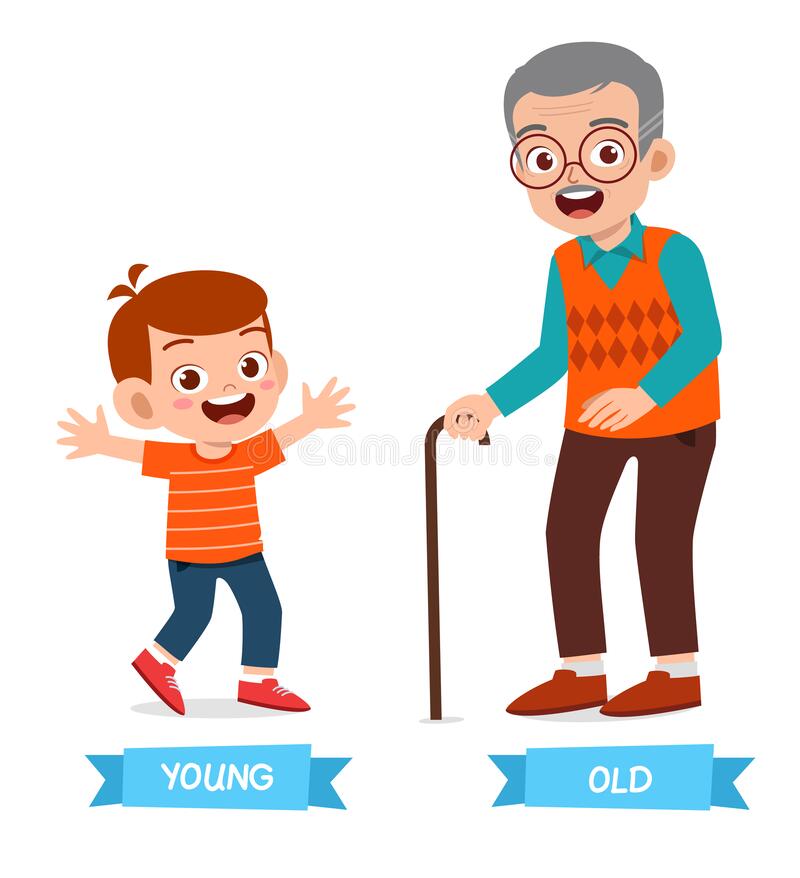 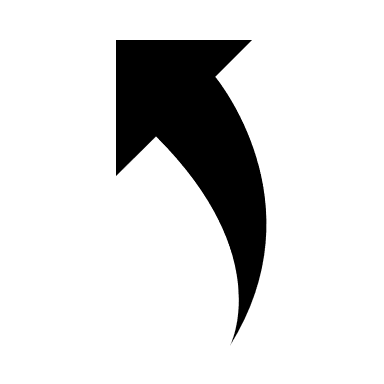 The boy is young
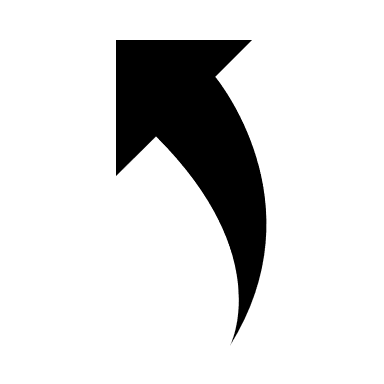 His grandfather is old
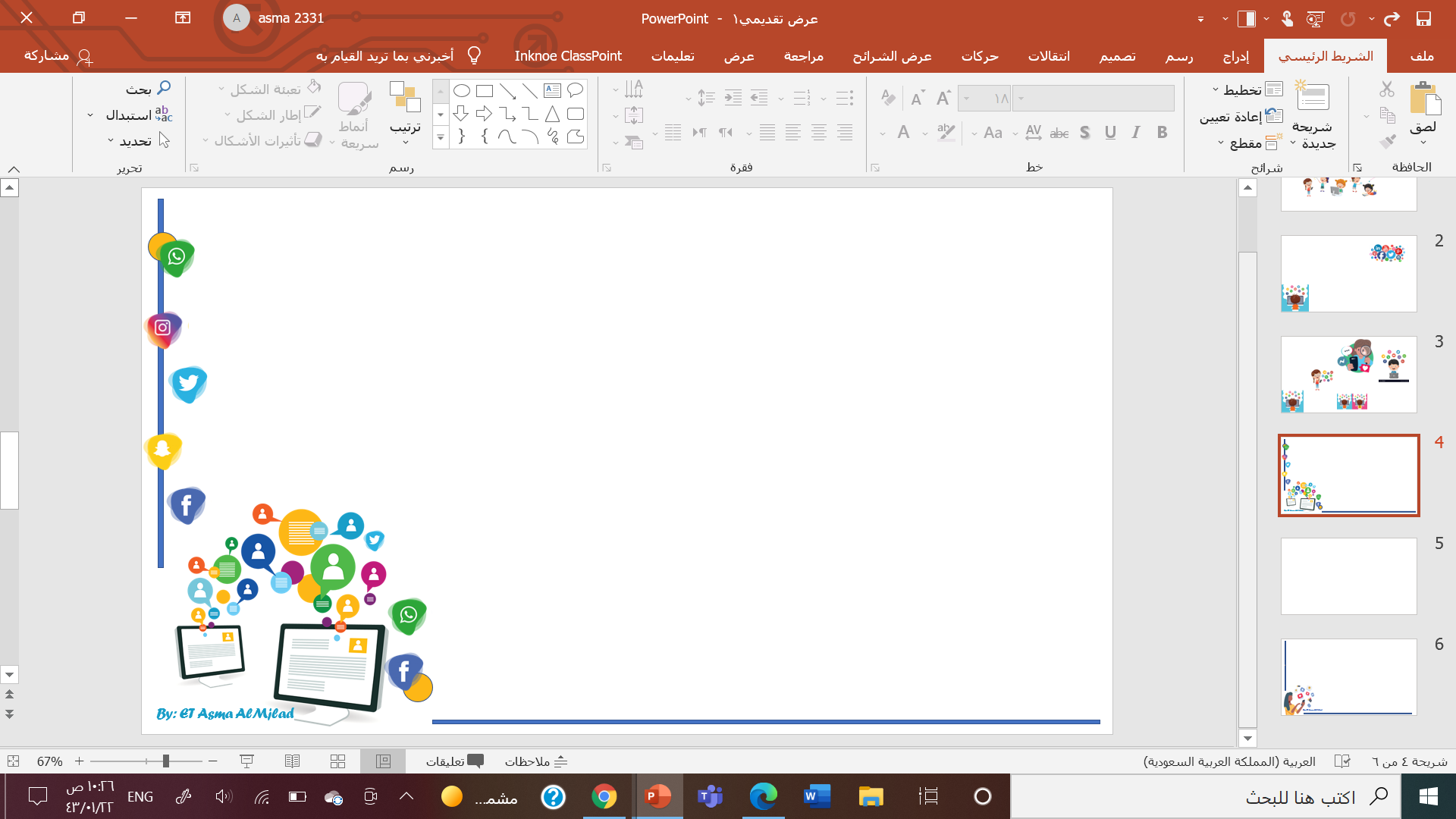 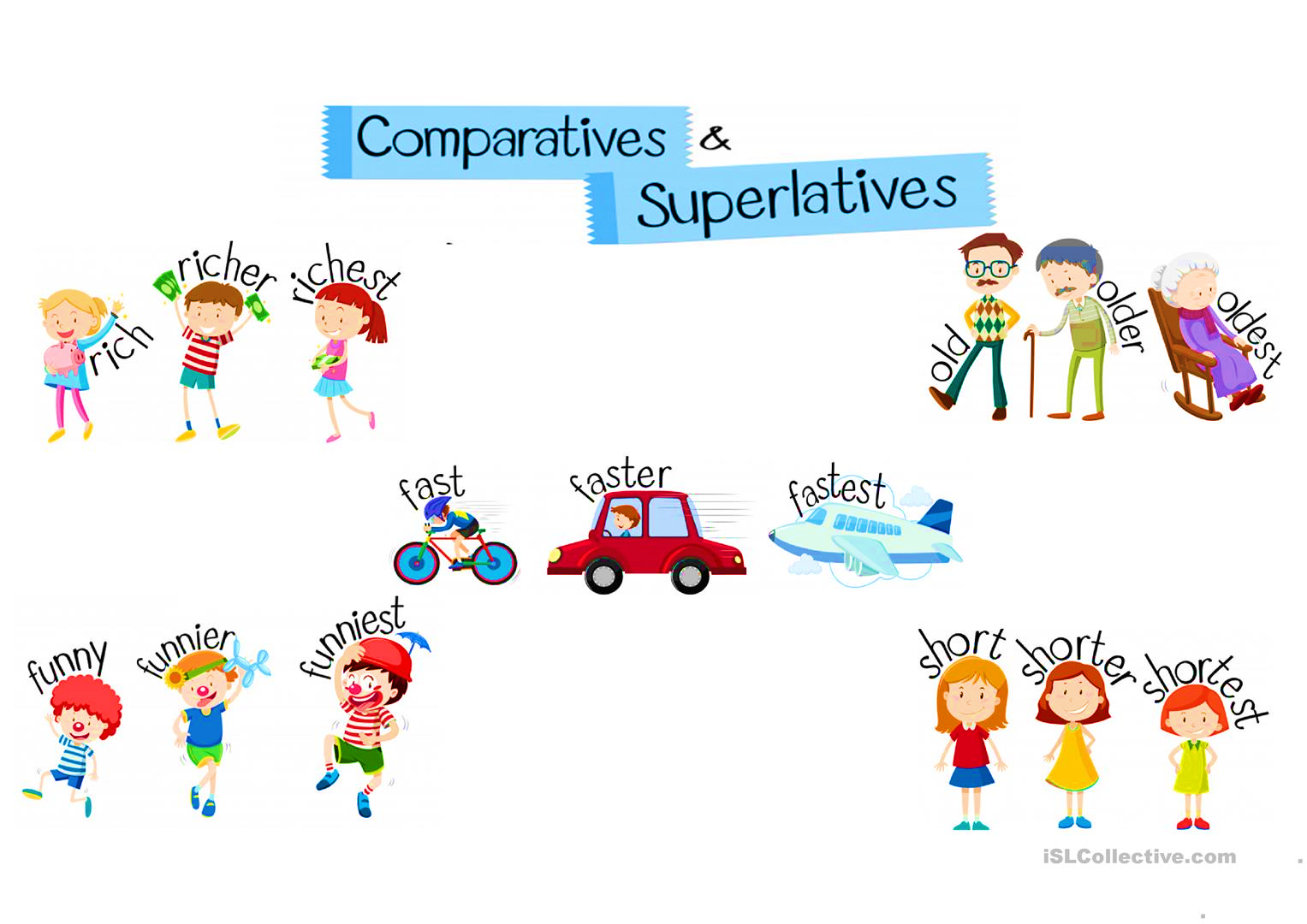 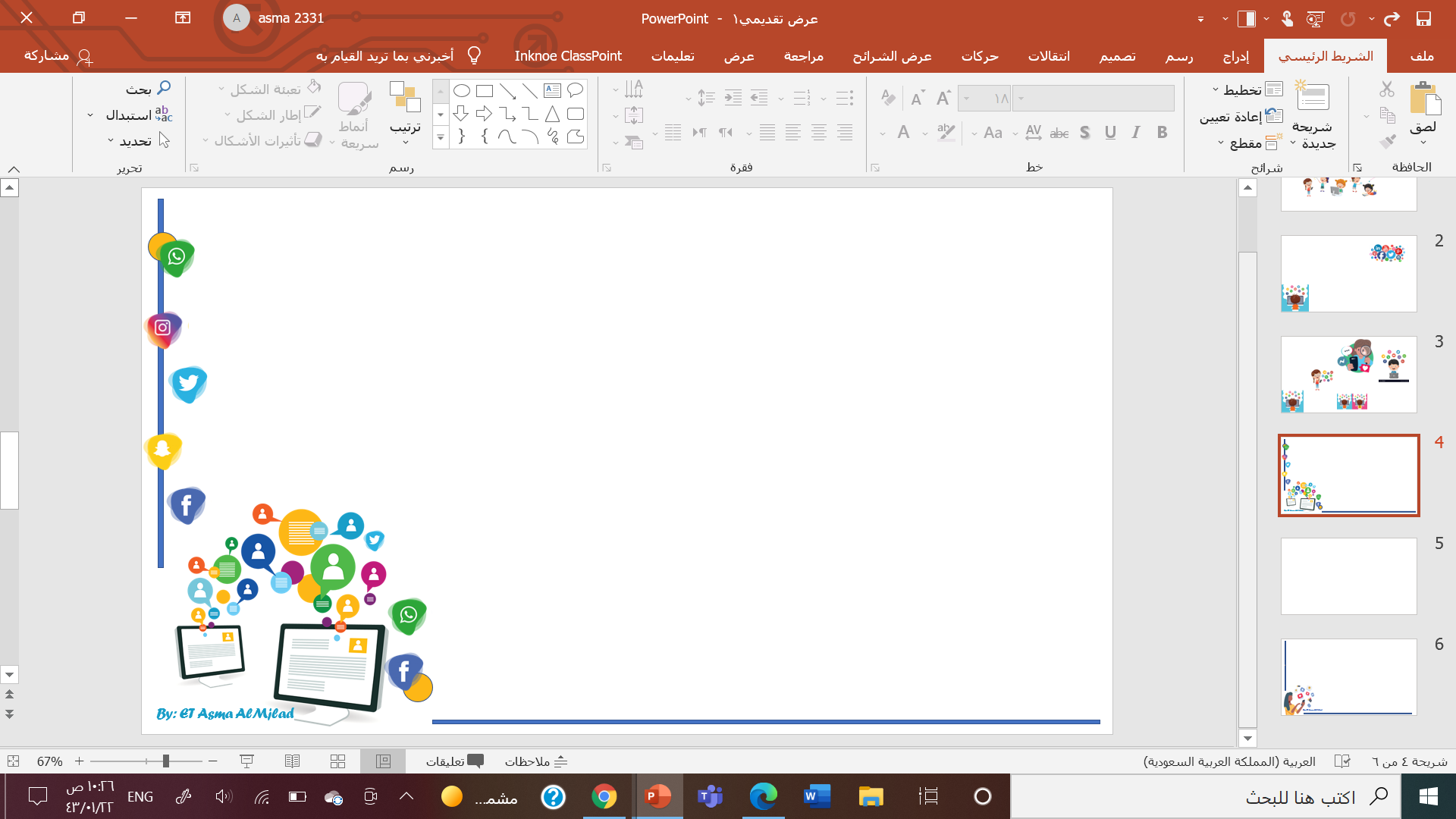 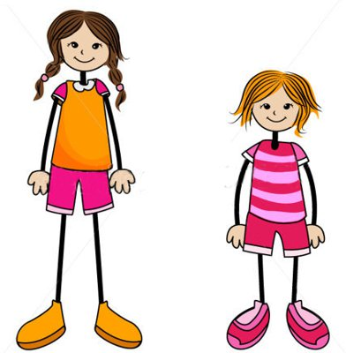 Sara is taller than Amal
Adj + er
Noun
Noun
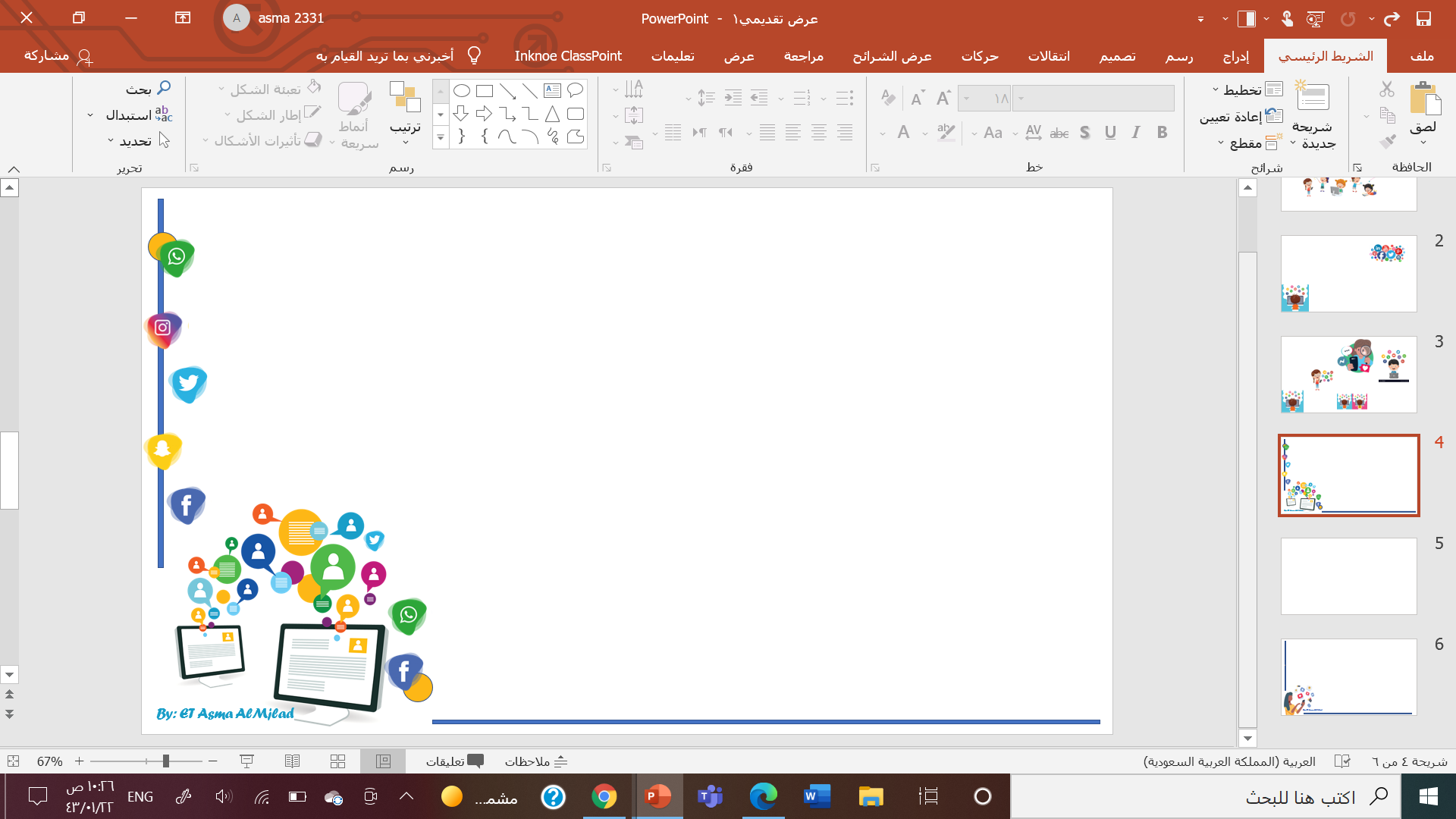 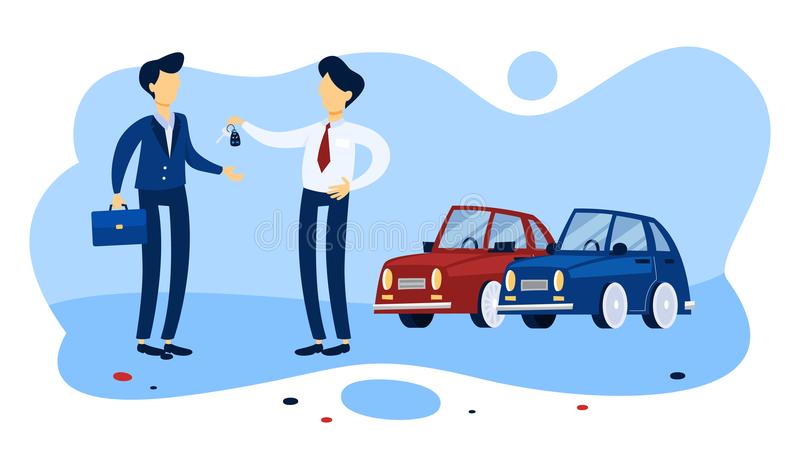 The red car is more expensive than the blue car
noun
More + adj
noun
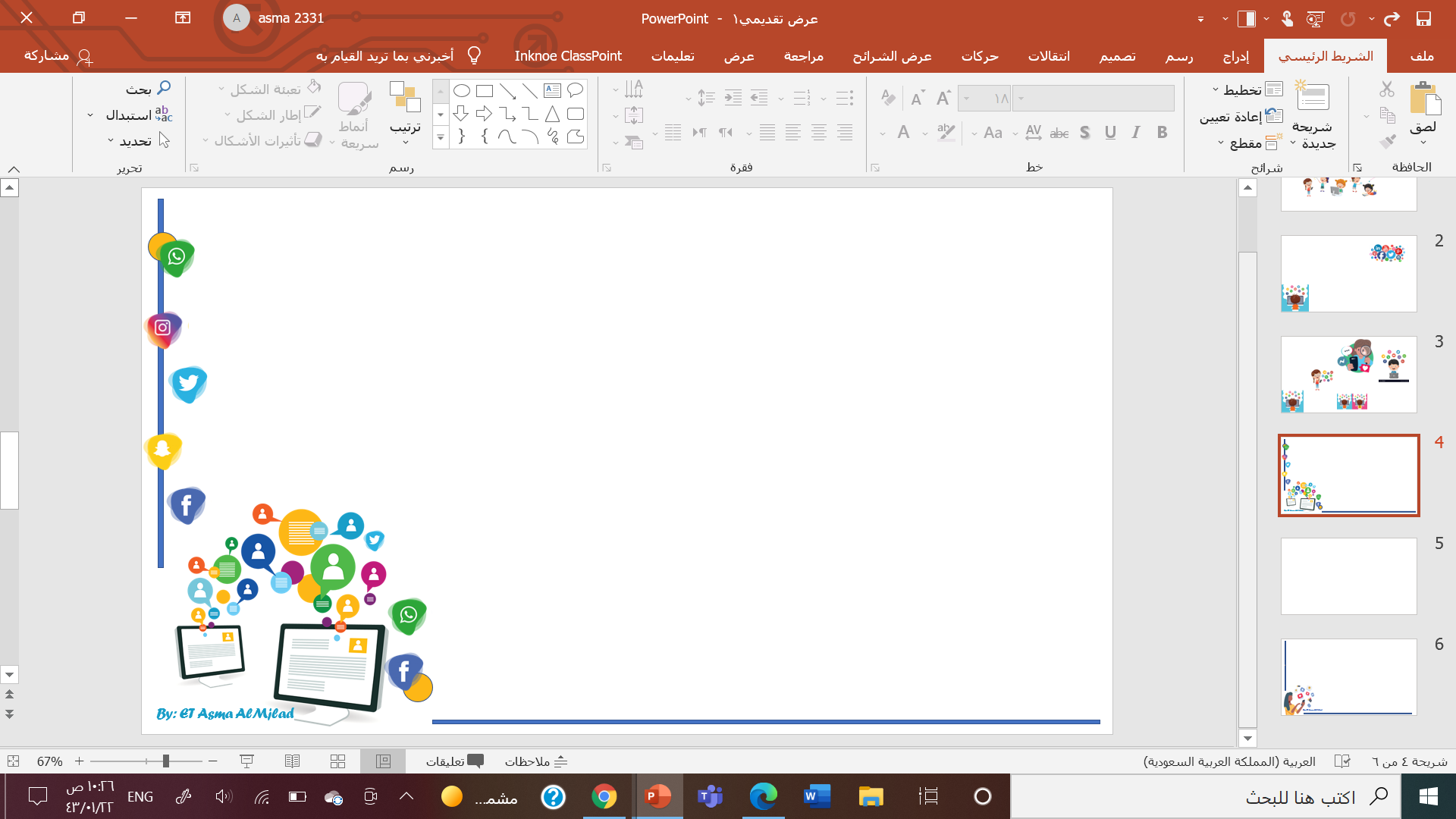 The comparative
It is between 2 nouns
We used
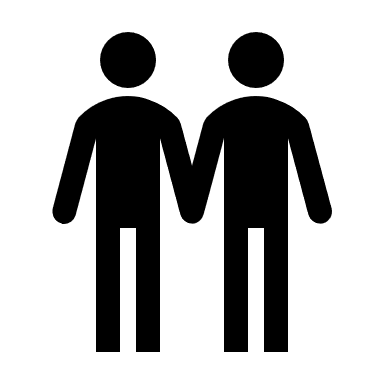 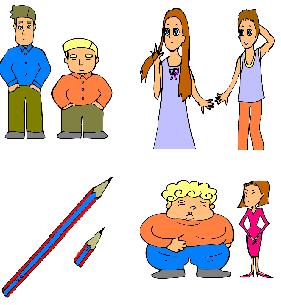 than
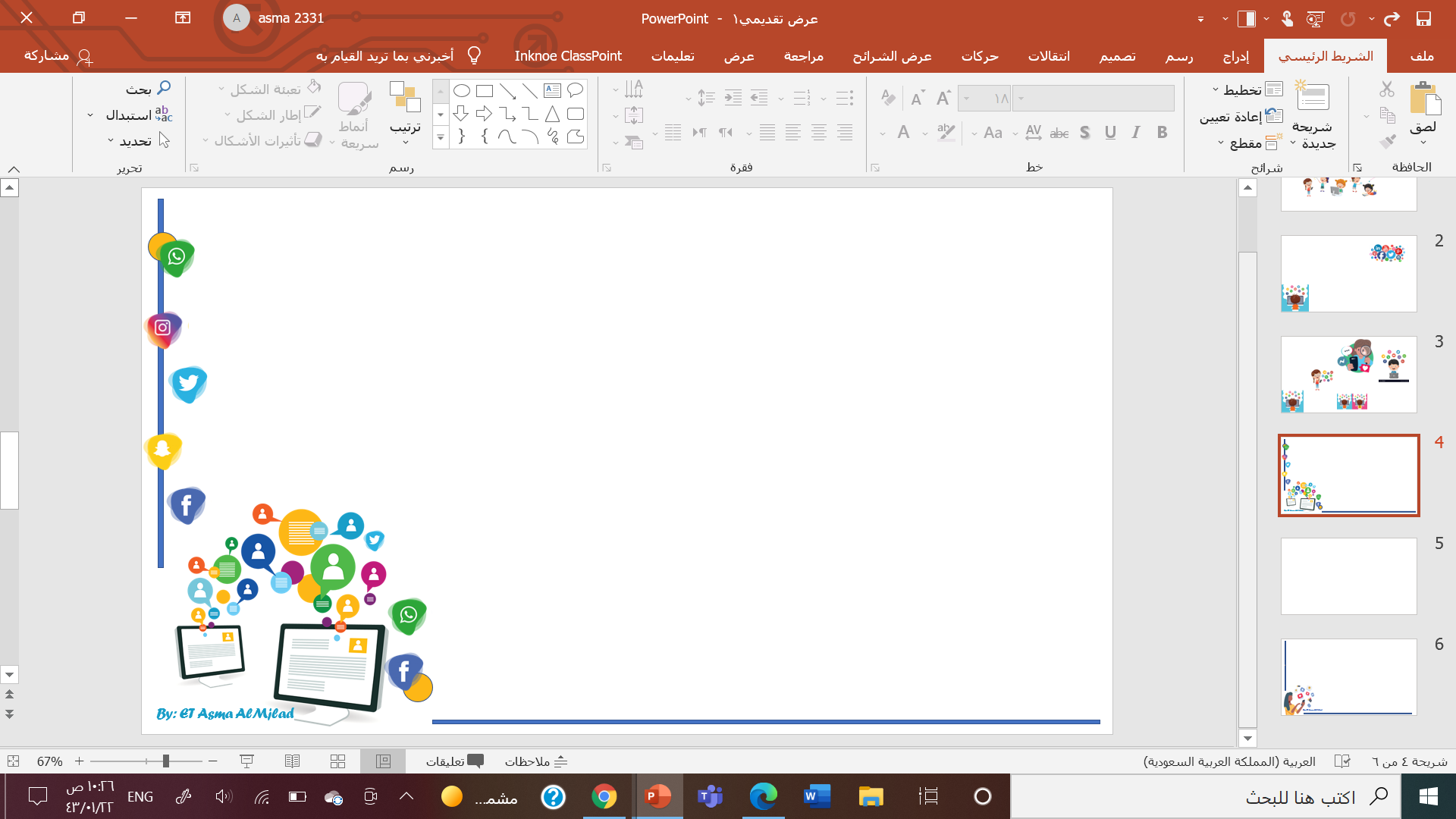 Short adjectives
Long adjectives
expensive
tall
Taller
More expensive
Adj + er
More + adj
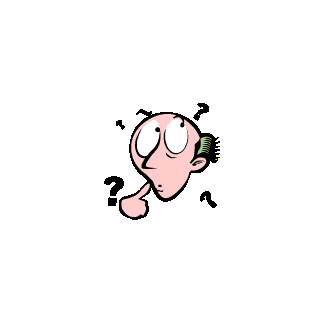 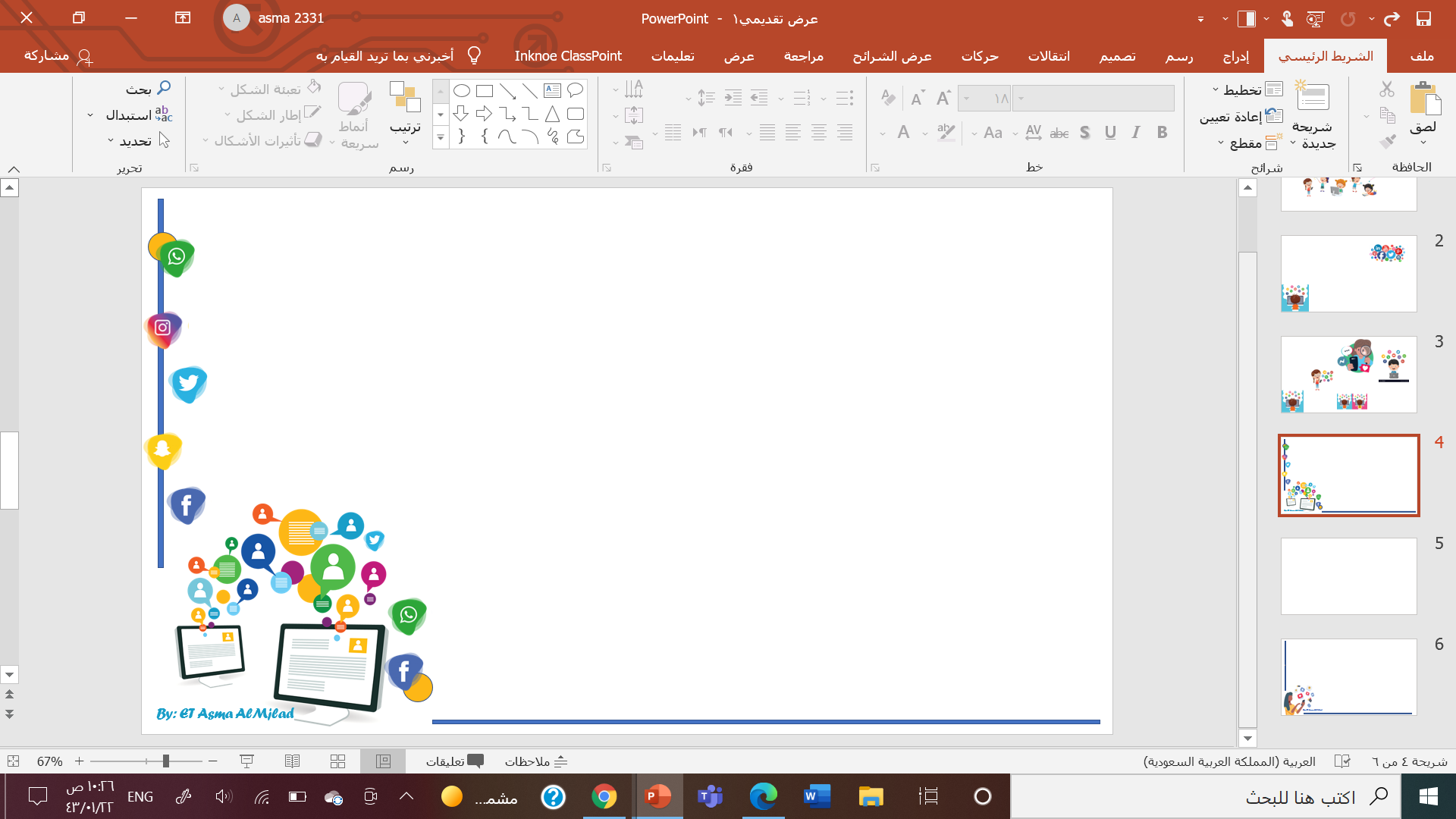 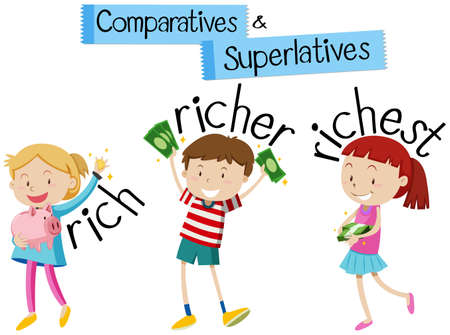 superlatives
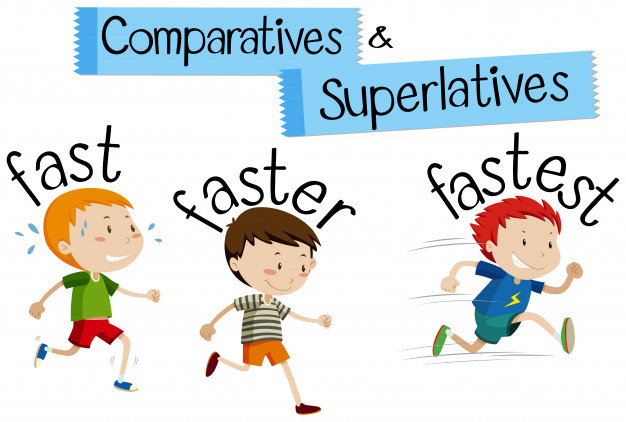 Between three or more nouns
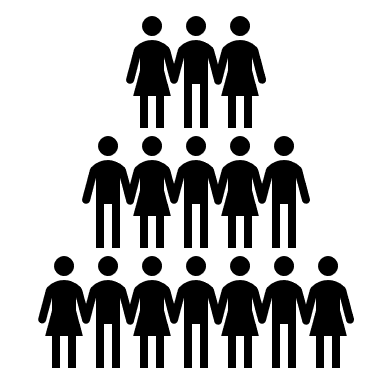 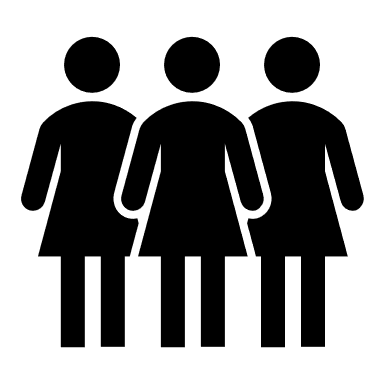 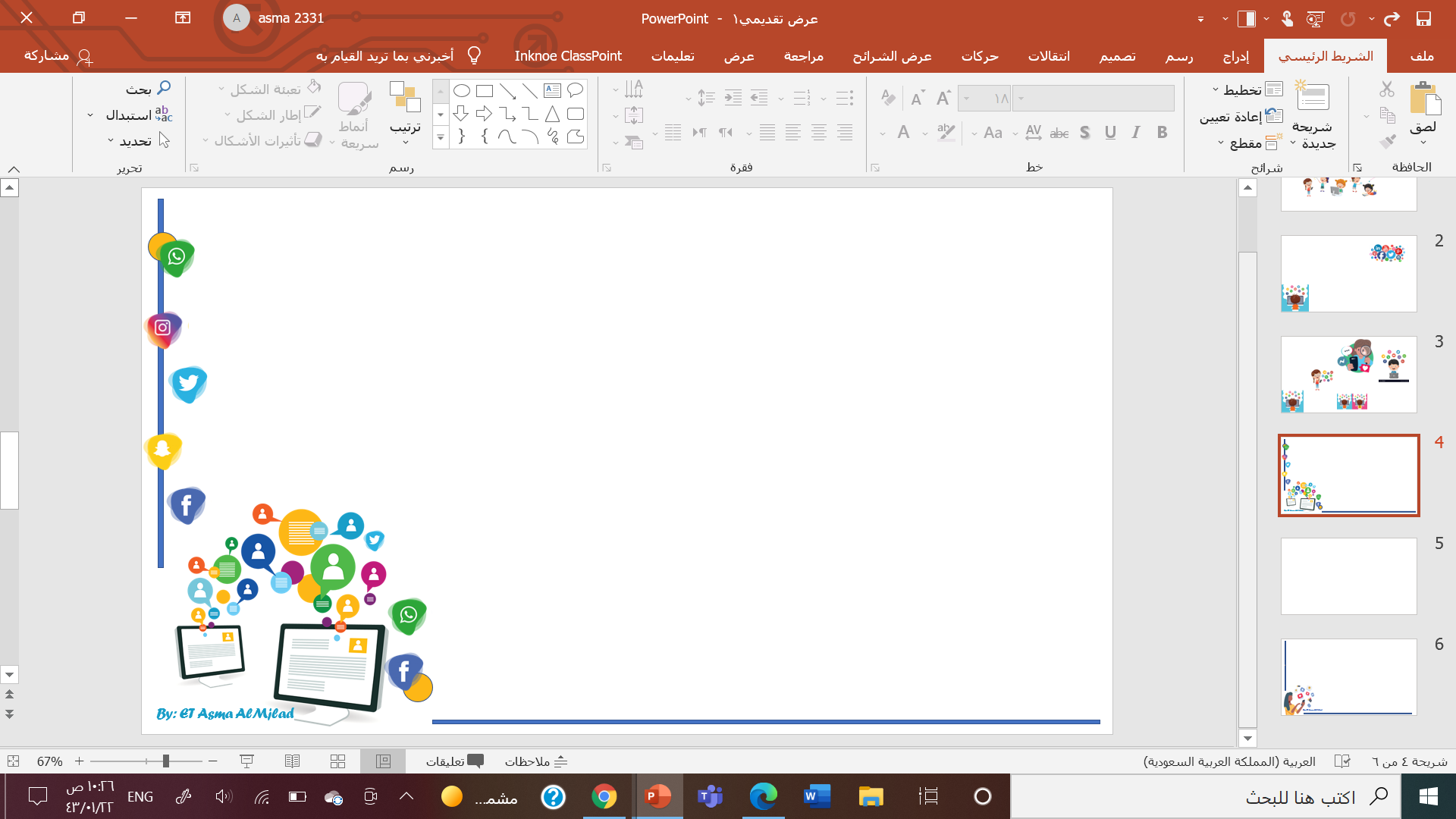 superlatives
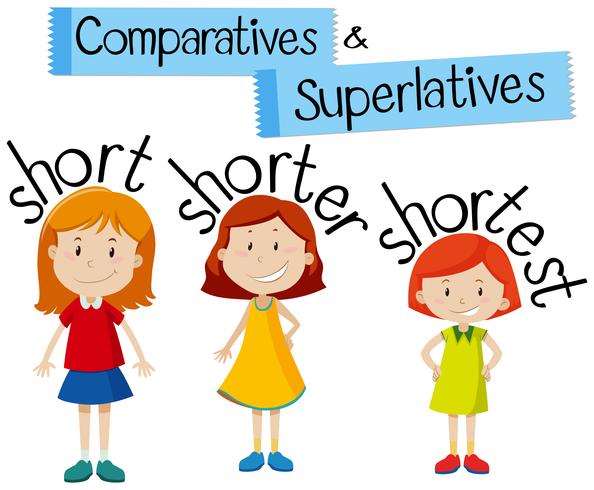 Sara is the shortest girl in the class
+2
1
the +Adj + est
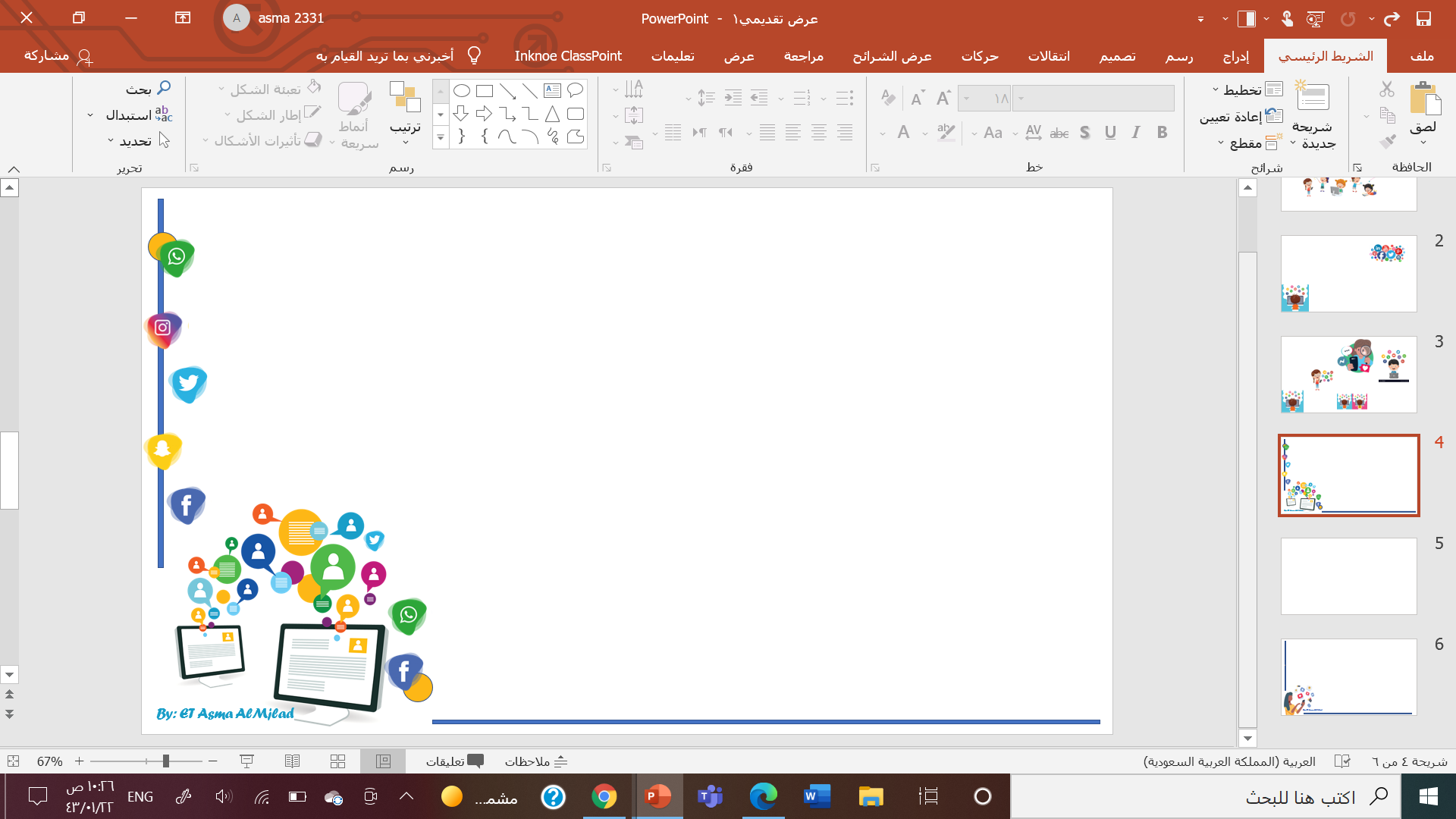 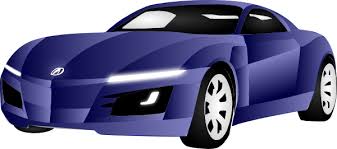 Omar has the most expensive car in the city
1
+2
The + most + adj
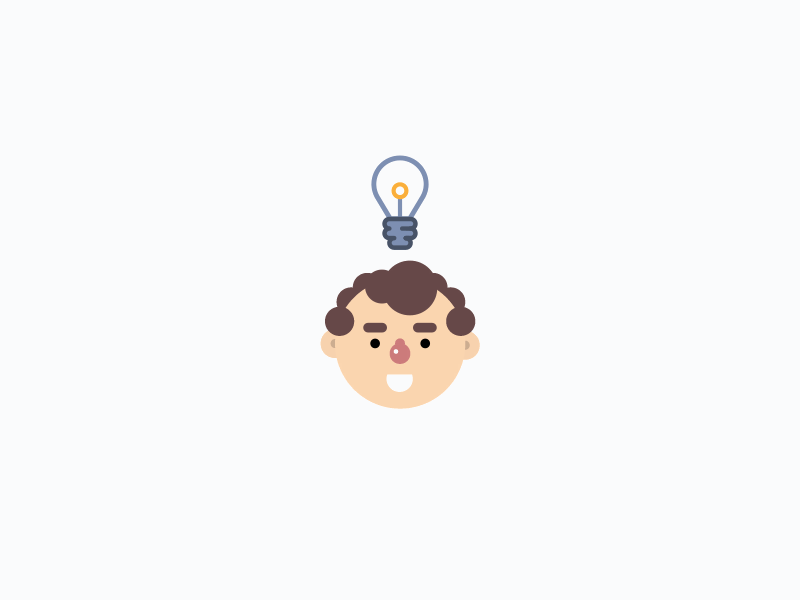 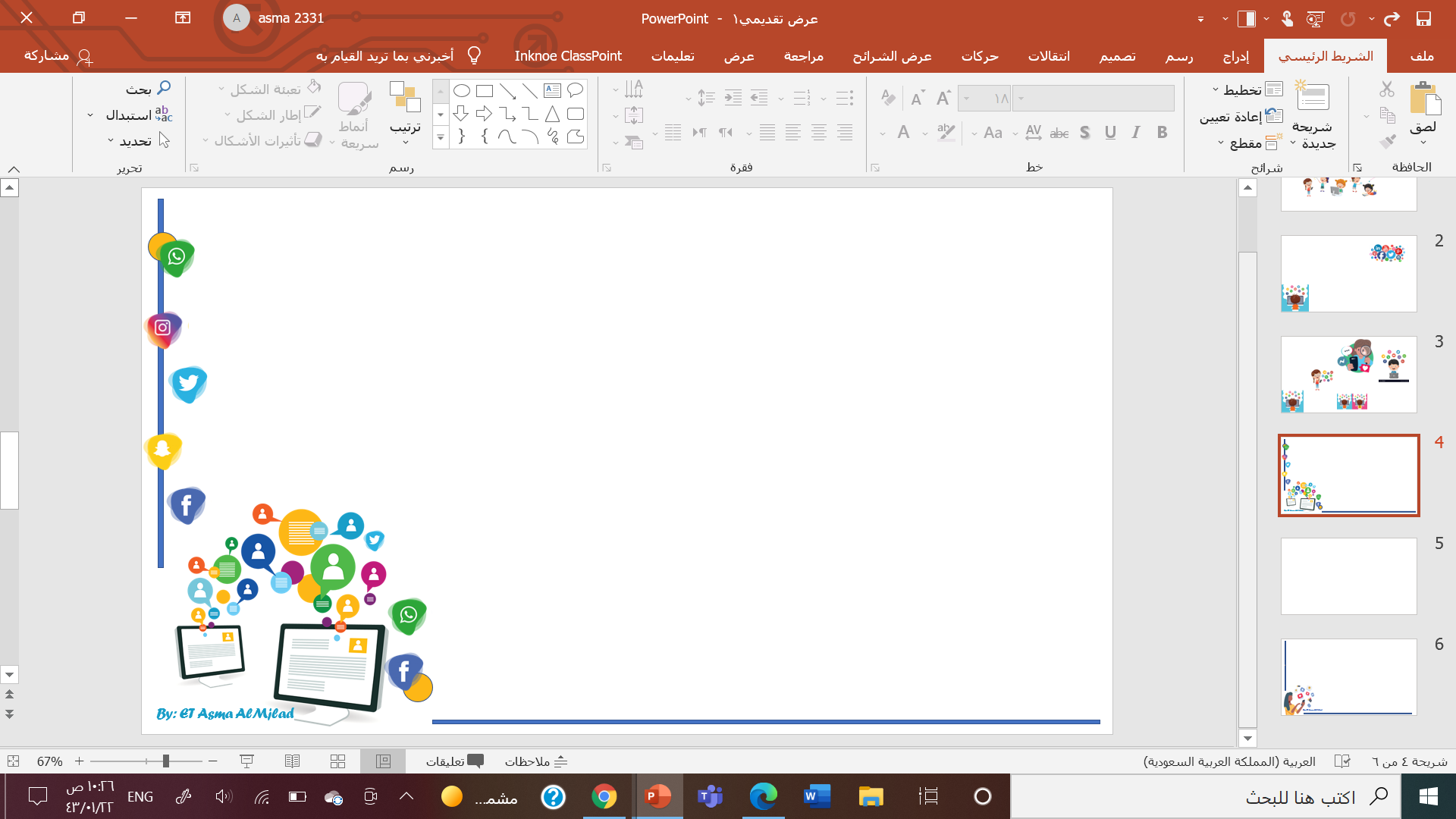 Long adjectives
short adjectives
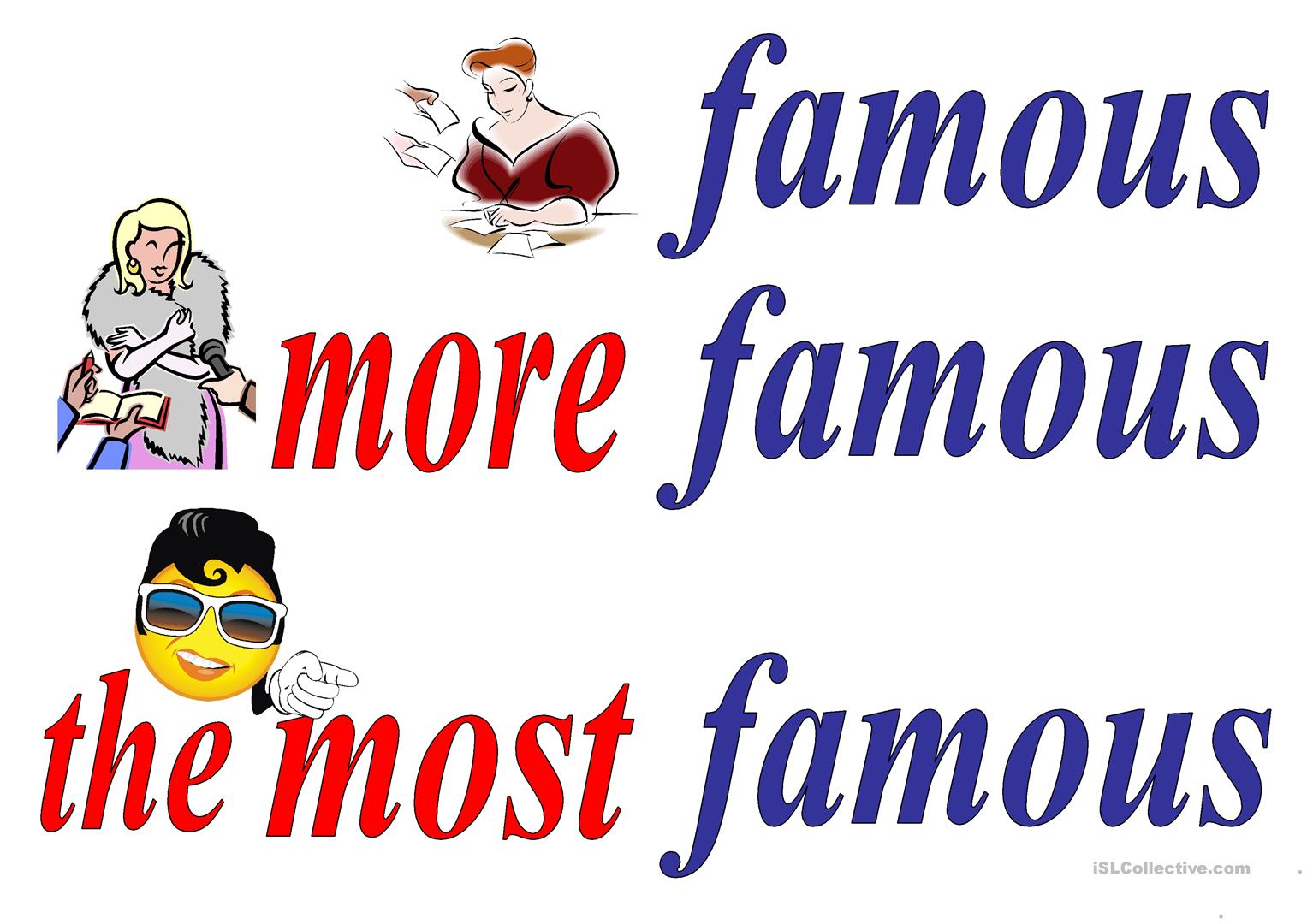 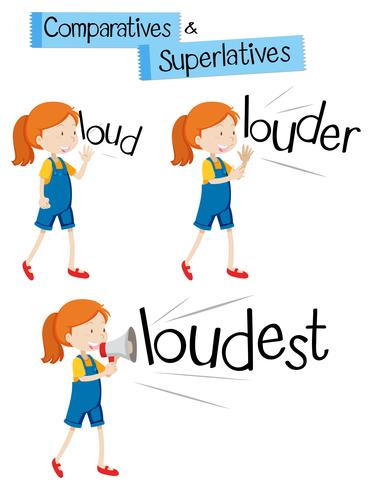 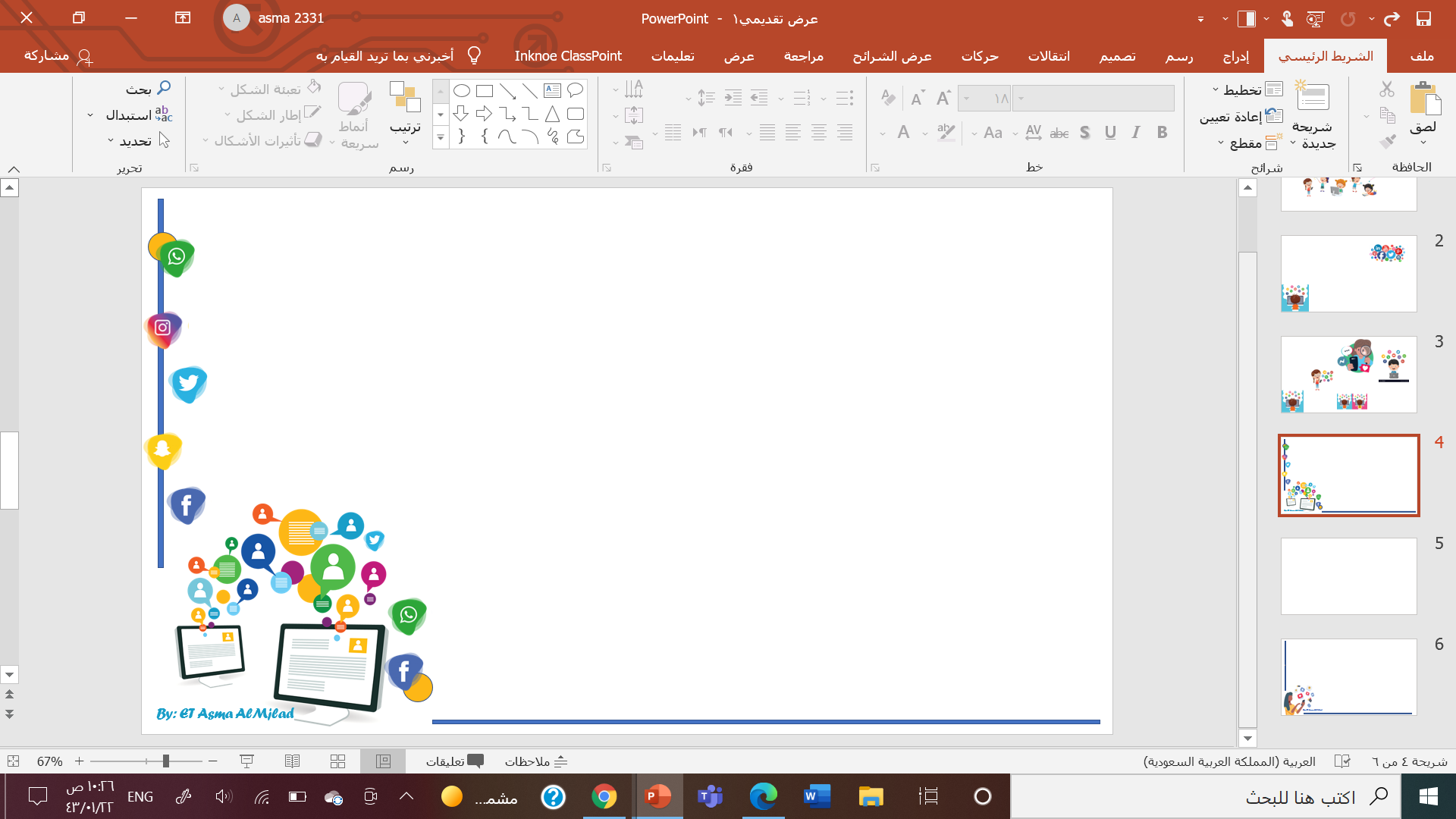 Irregular adjectives
bad
good
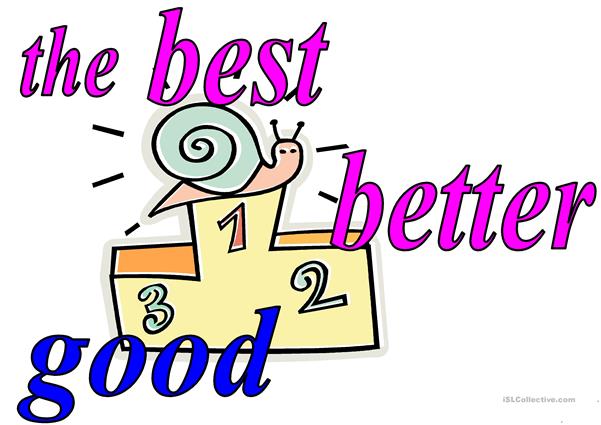 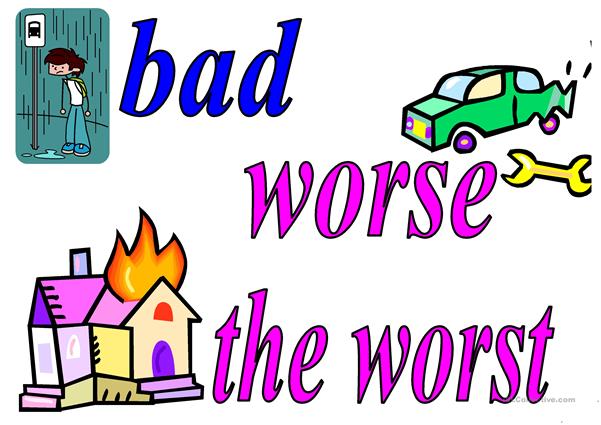 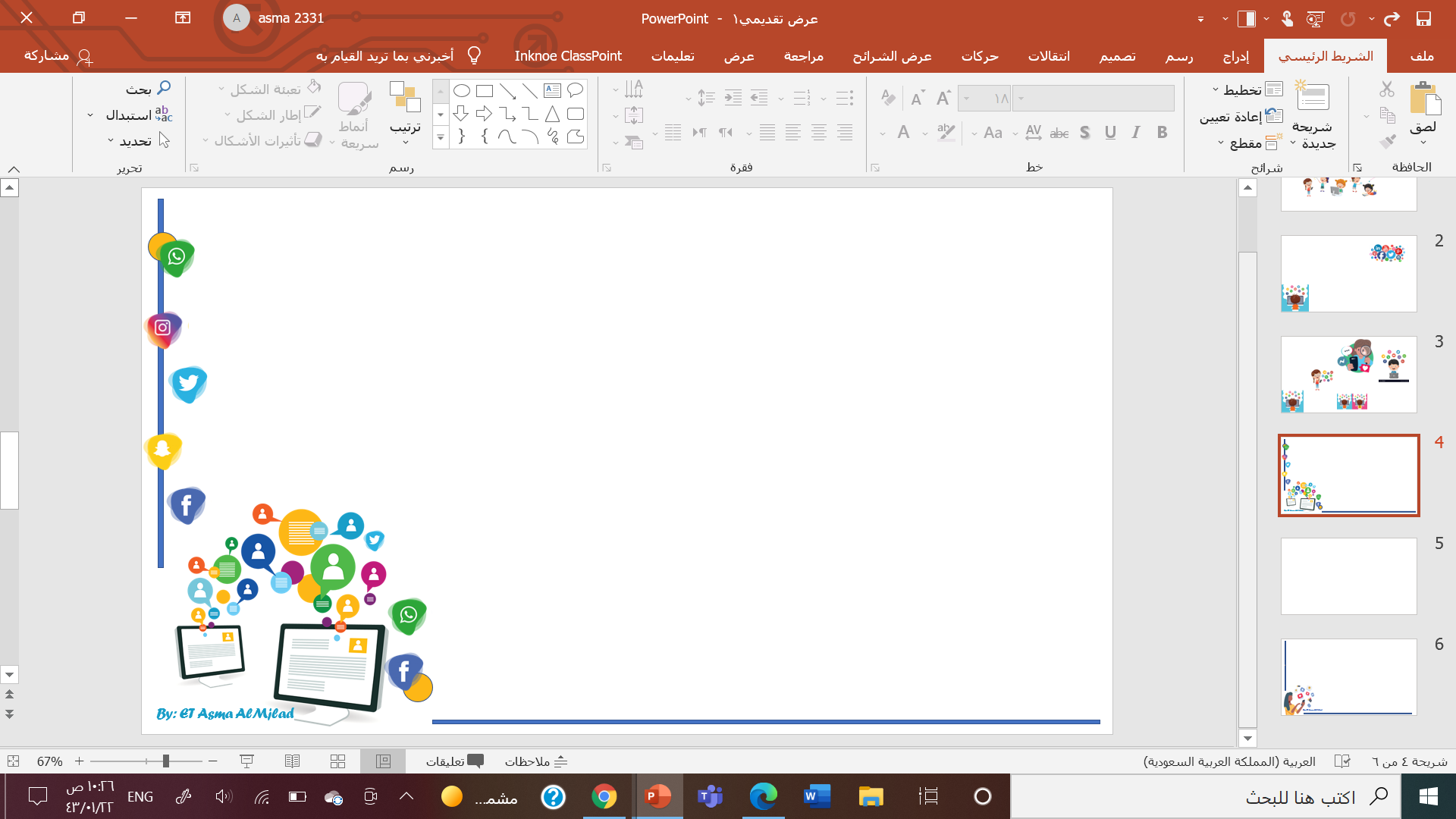 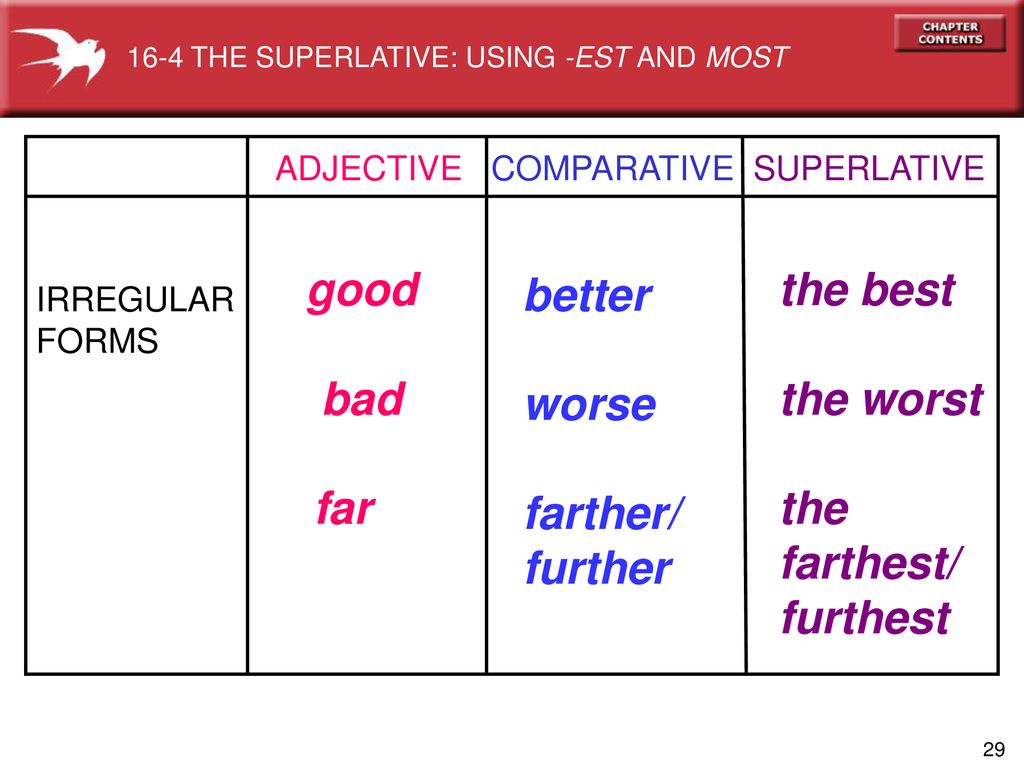 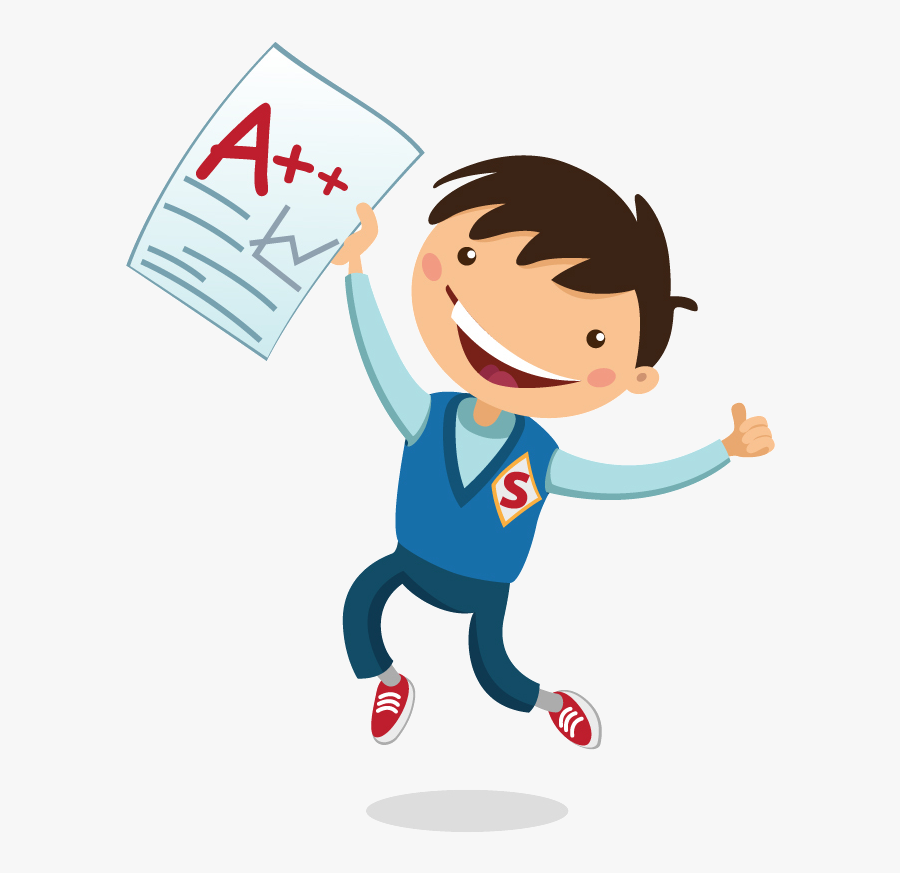 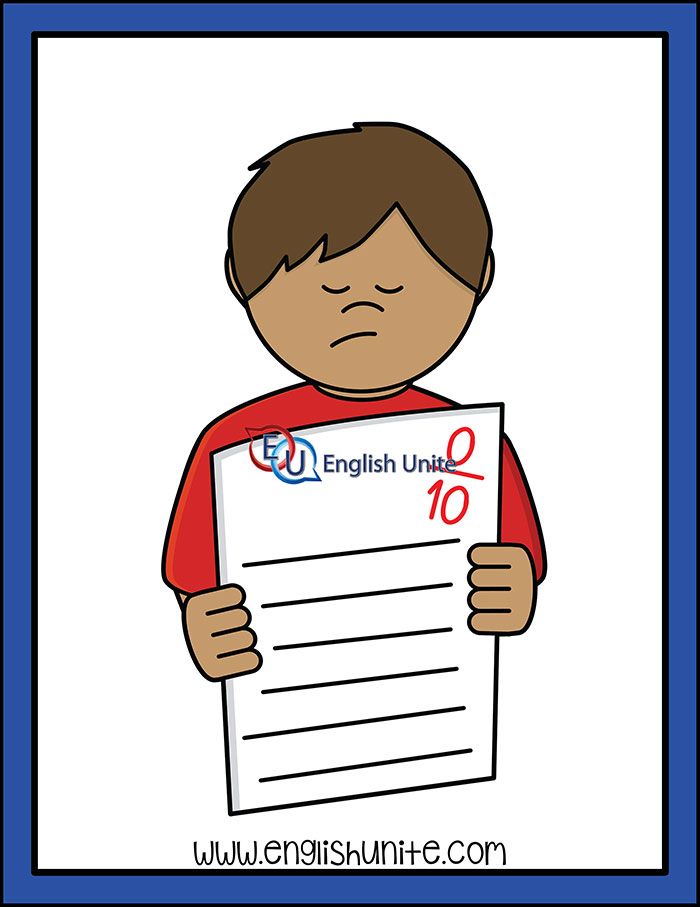 Jack gets the worst mark in the class
Ali gets the best mark in the class.
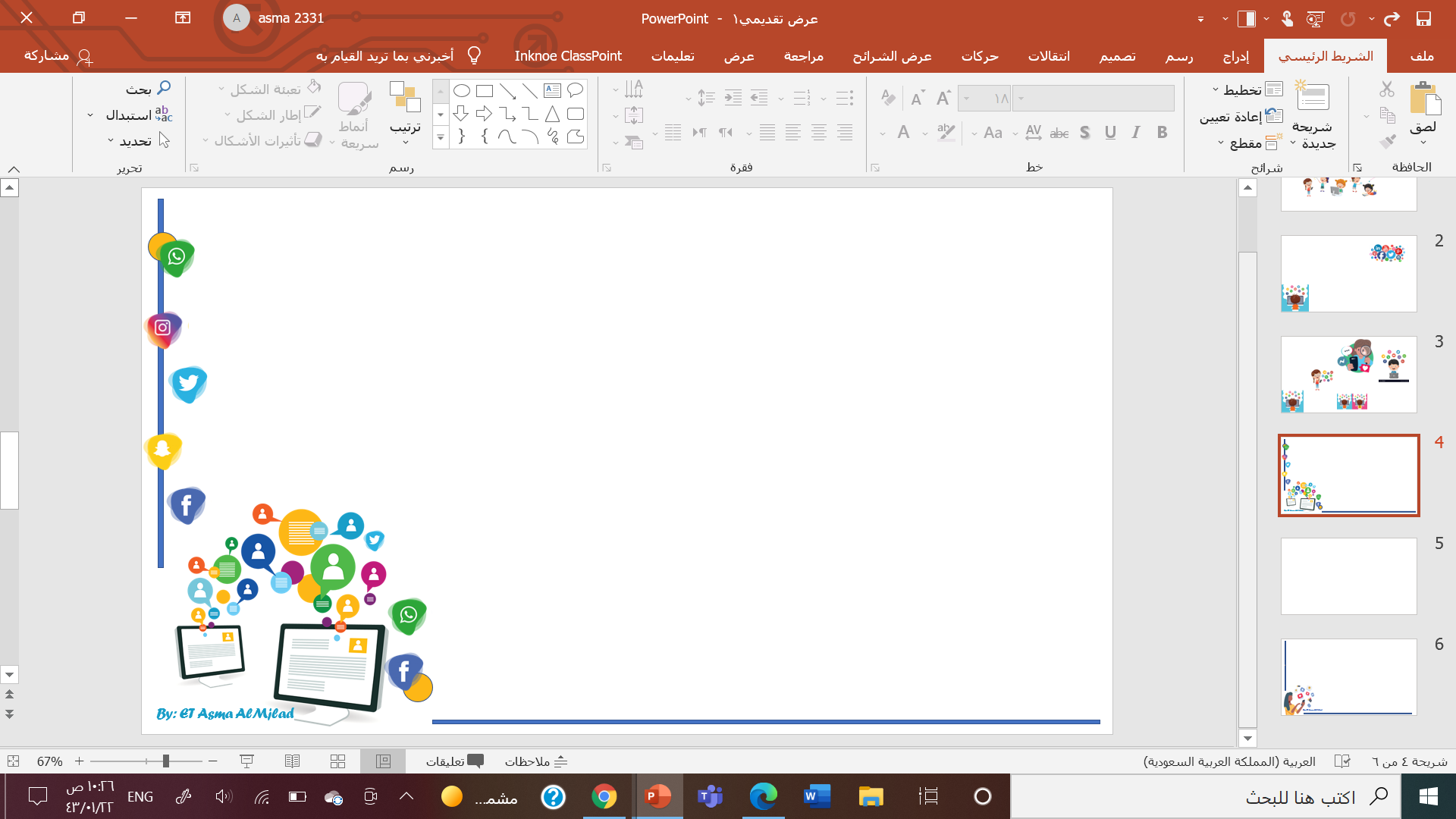 Add er   est
Most adjectives :
Old – older  - oldest
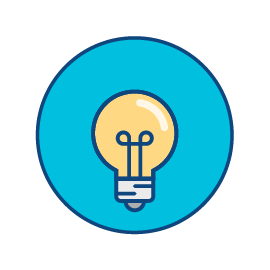 Adjectives ending in    e 
Nice – nicer    - nicest
Adjectives ending in y :
Happy -  happier    - happiest
Adjectives ending in one vowel followed by 
one consonant :
Hot – hotter   - hottest
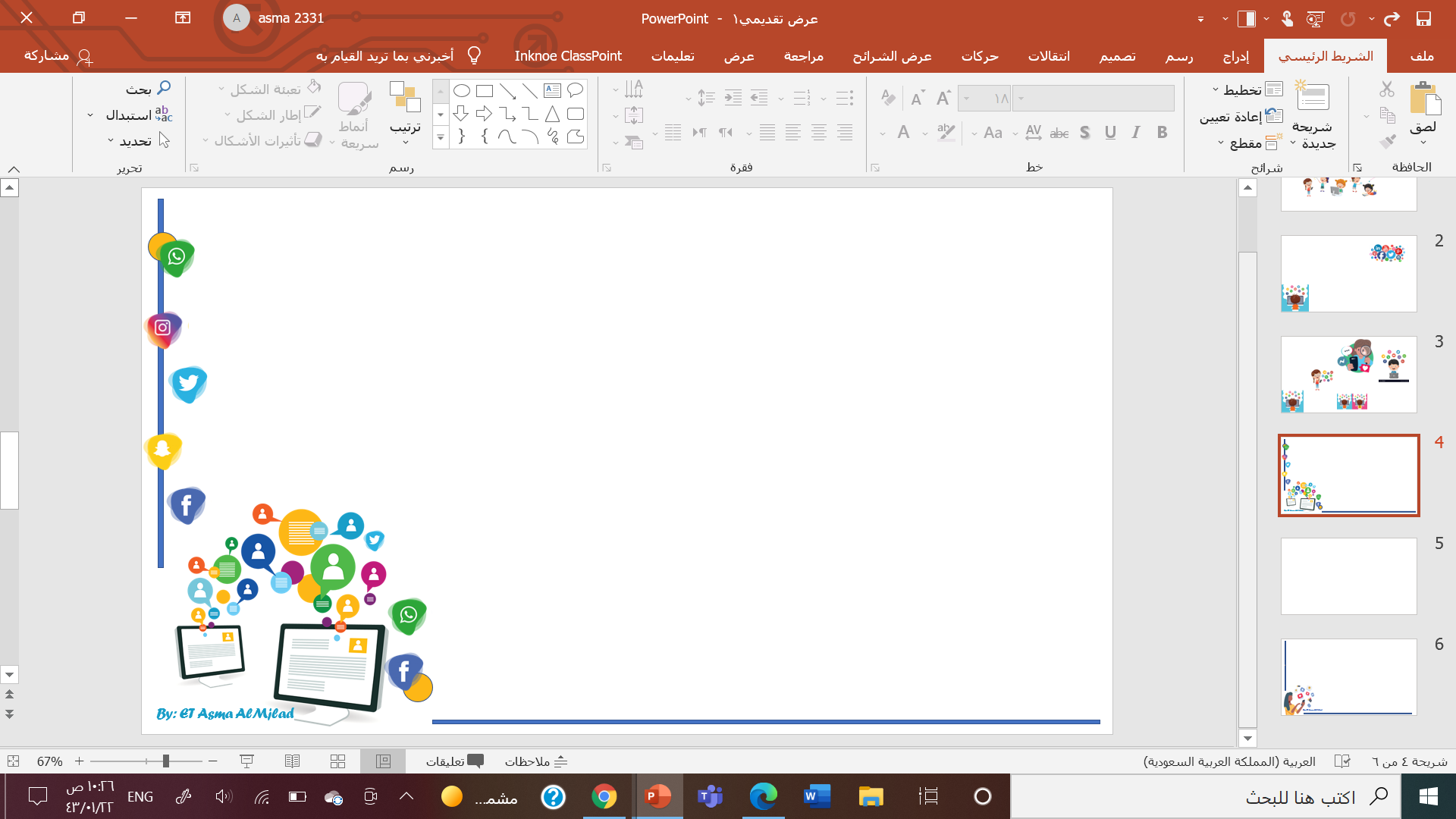 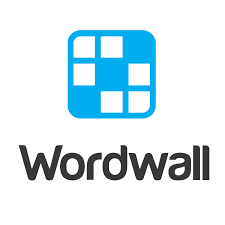 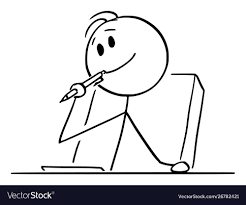 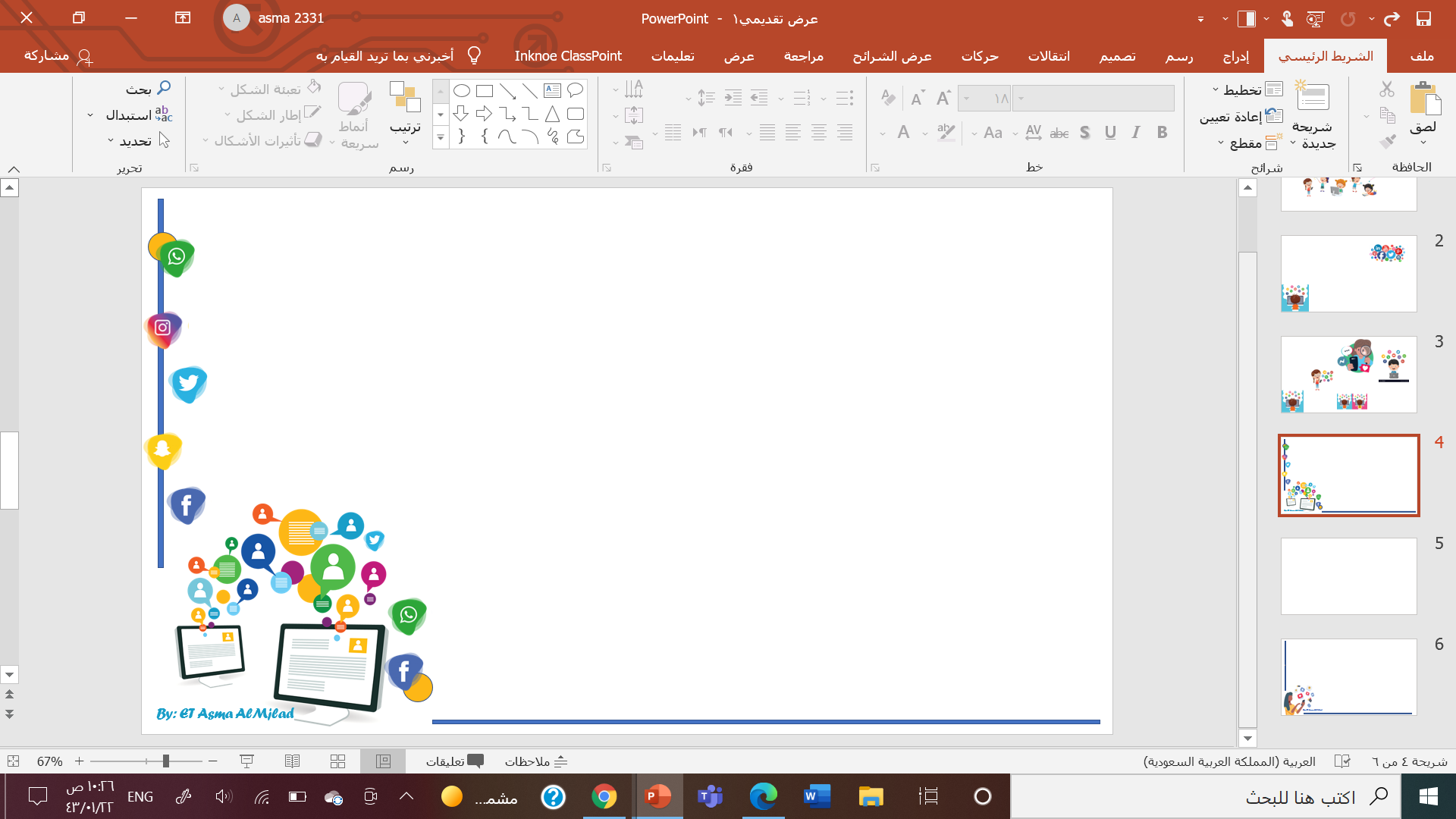 Who is …..?
Let’s practice
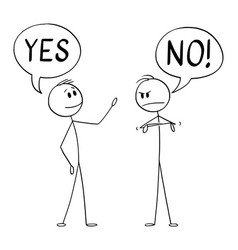 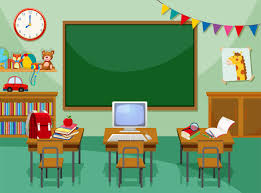 Who is the smartest?
Who is shorter?
Who is taller?
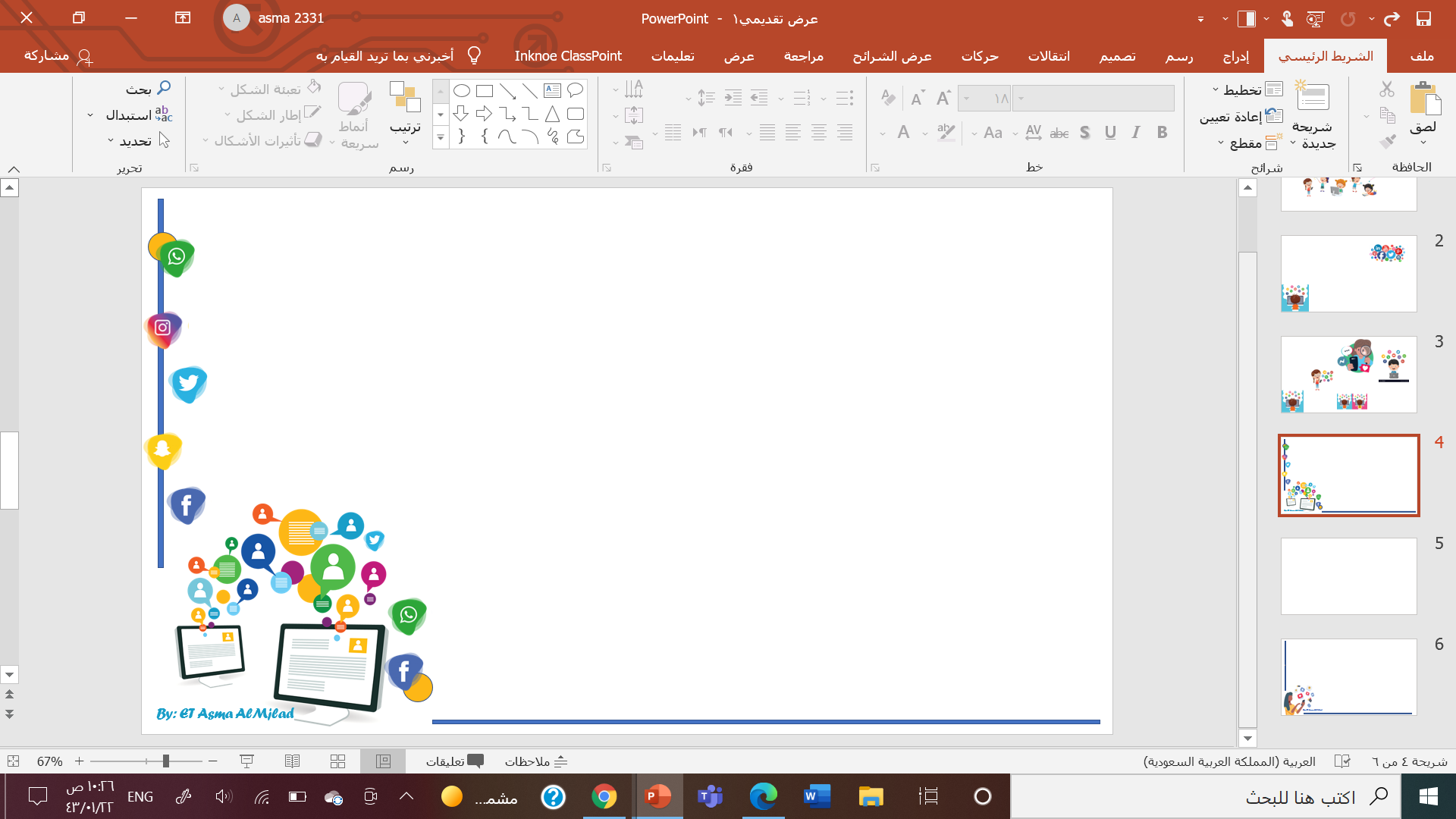 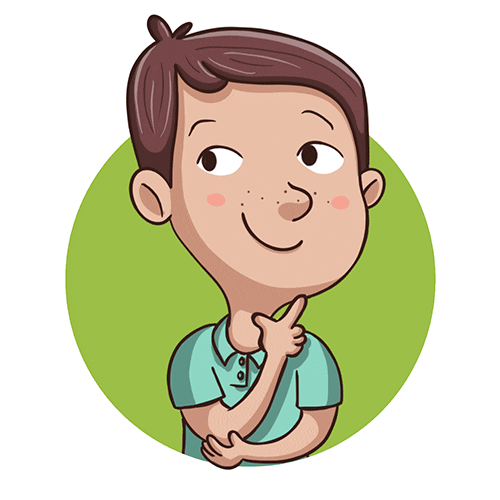 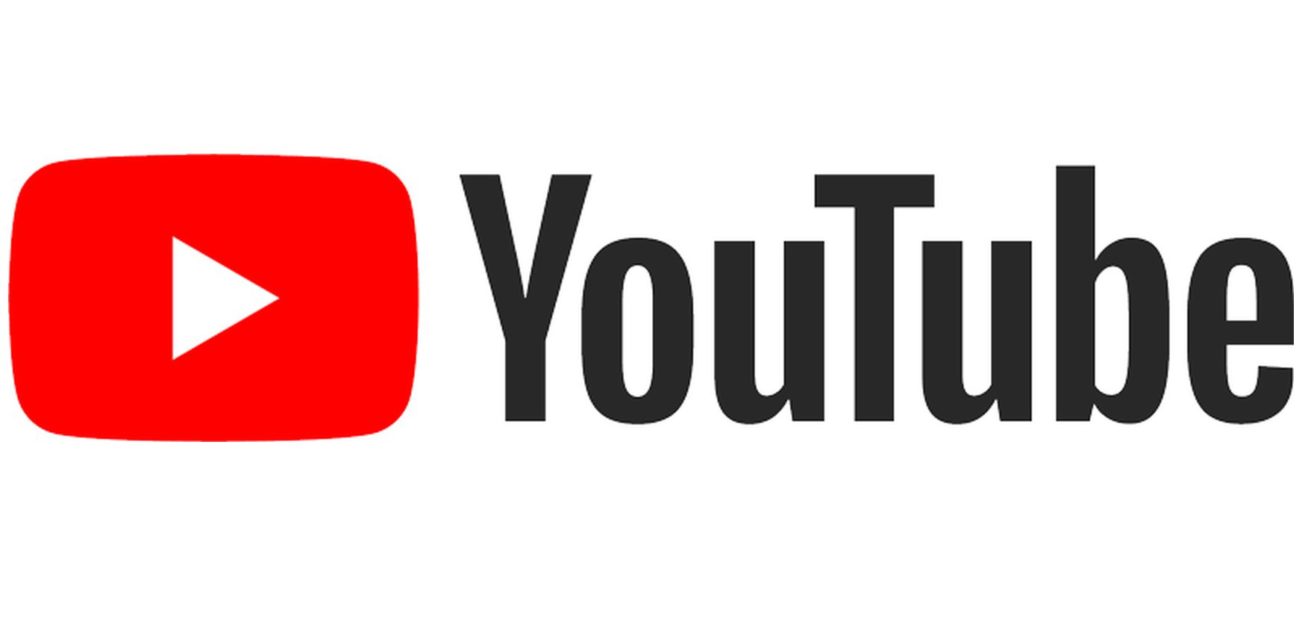 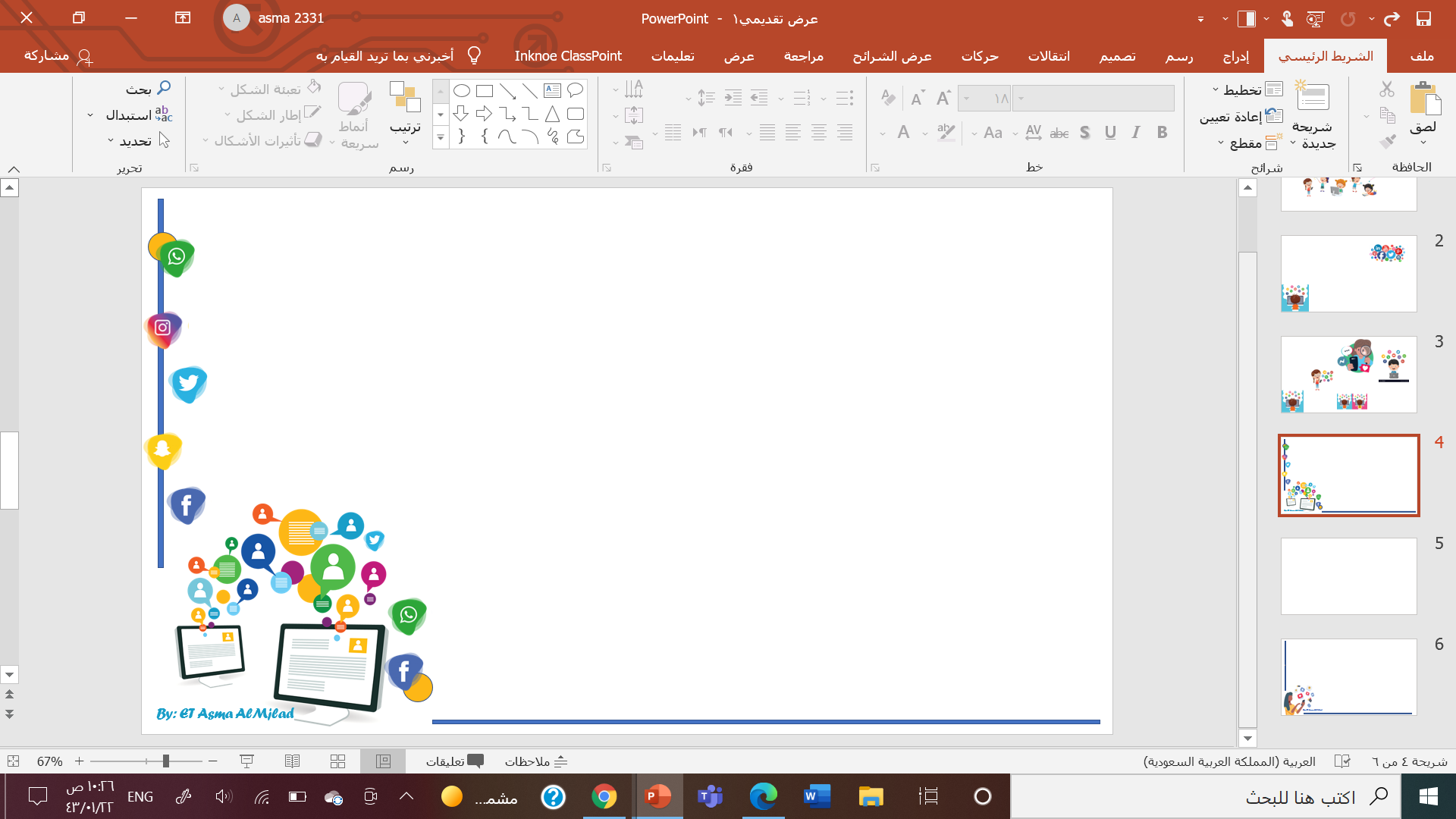 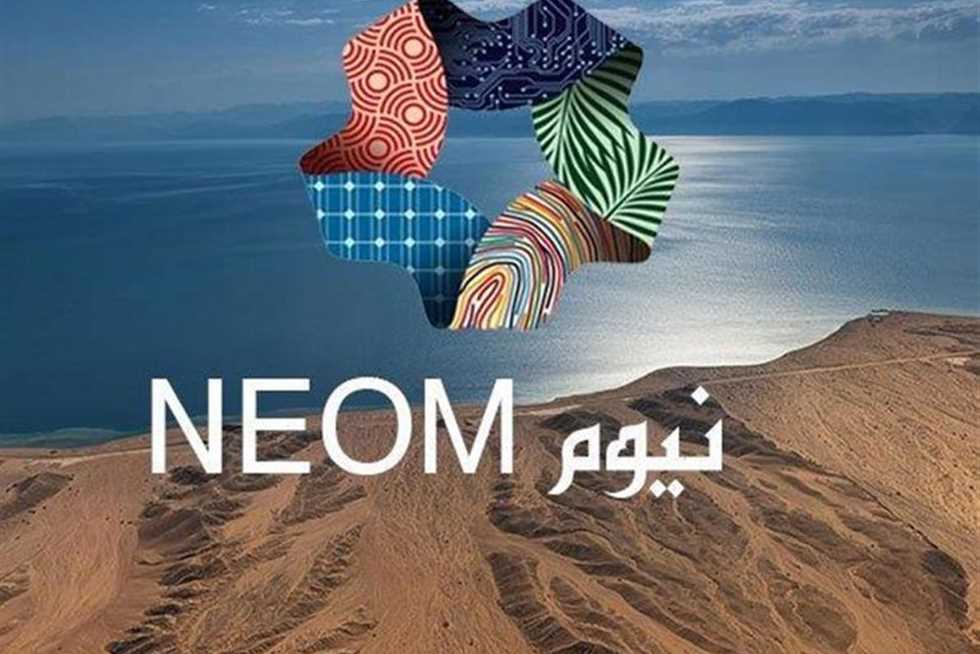 The biggest project in Saudi Arabia
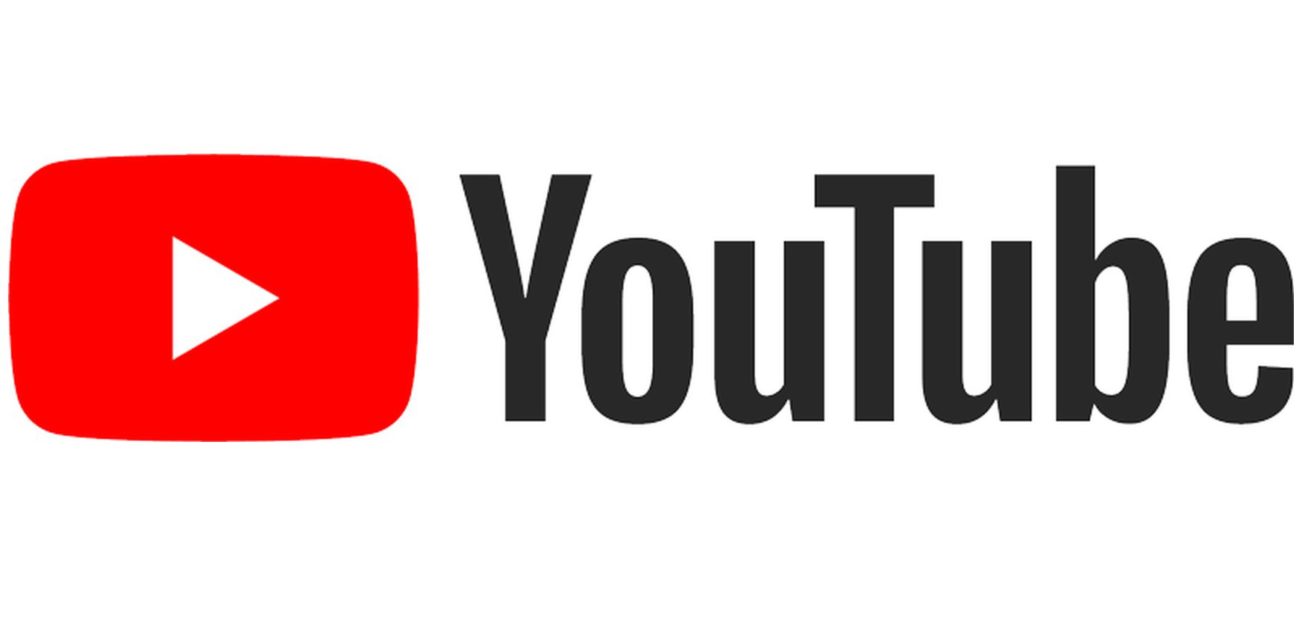 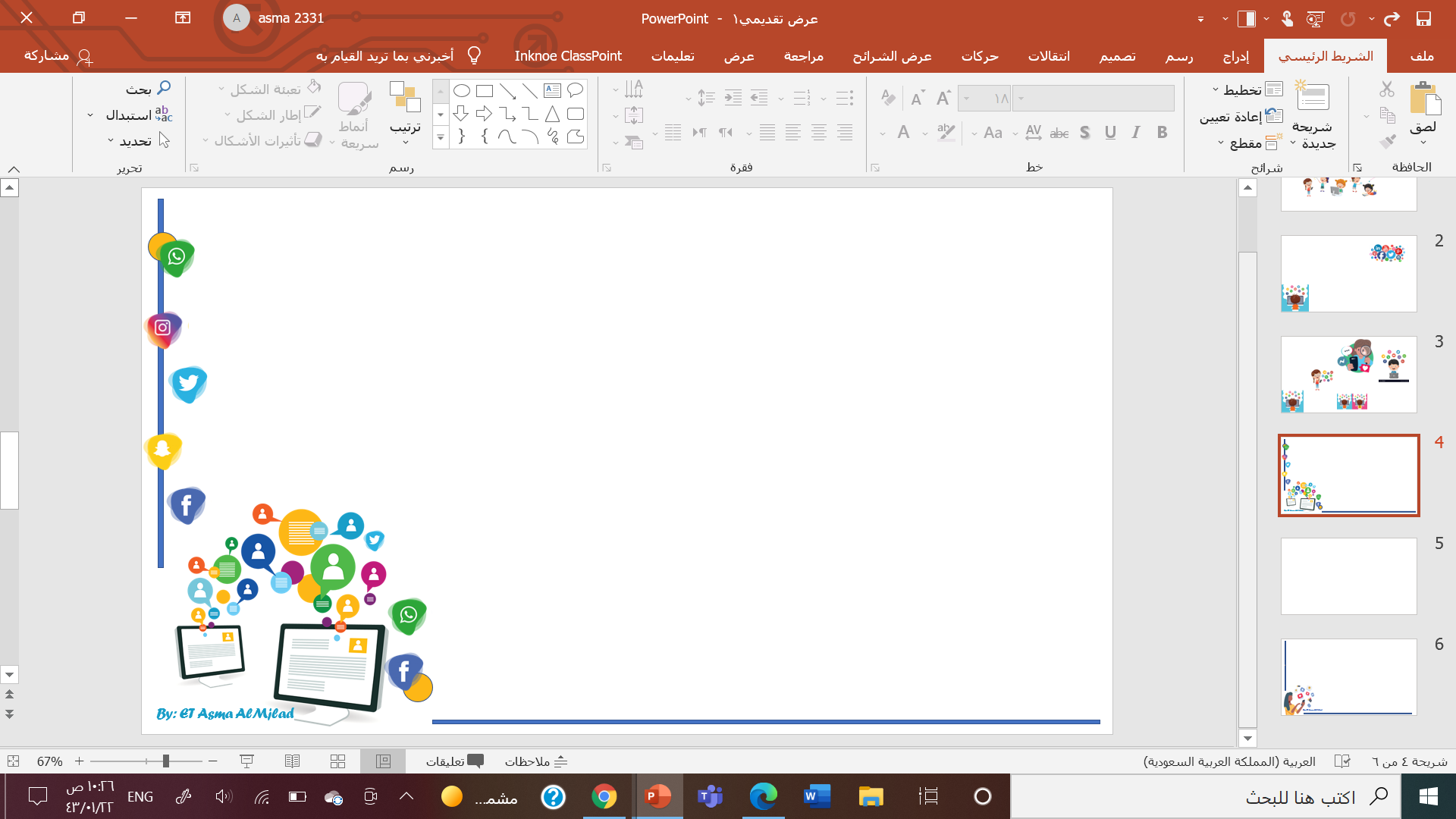 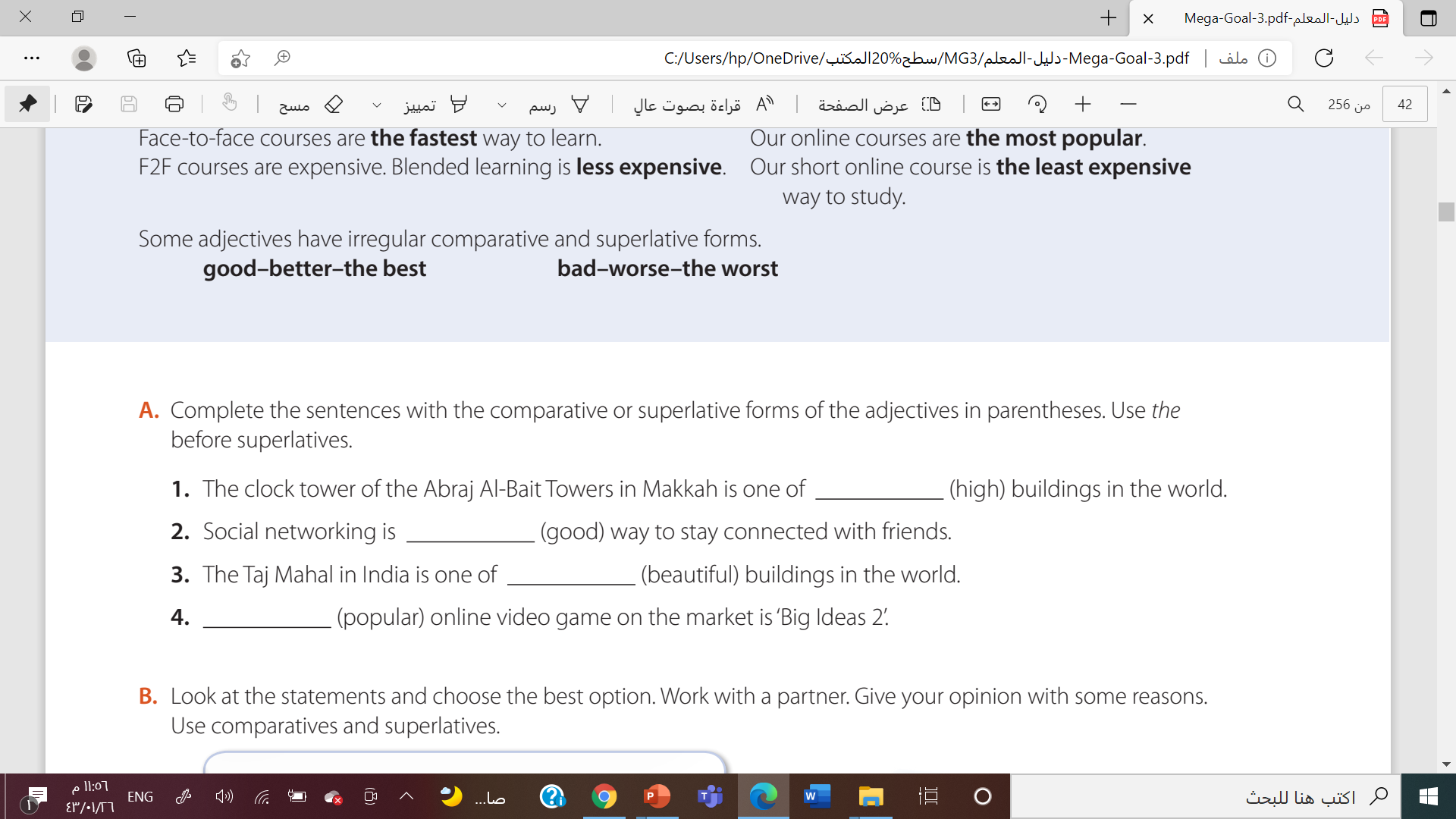 The highest
The best
The most
The most
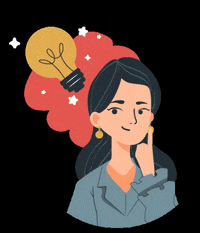 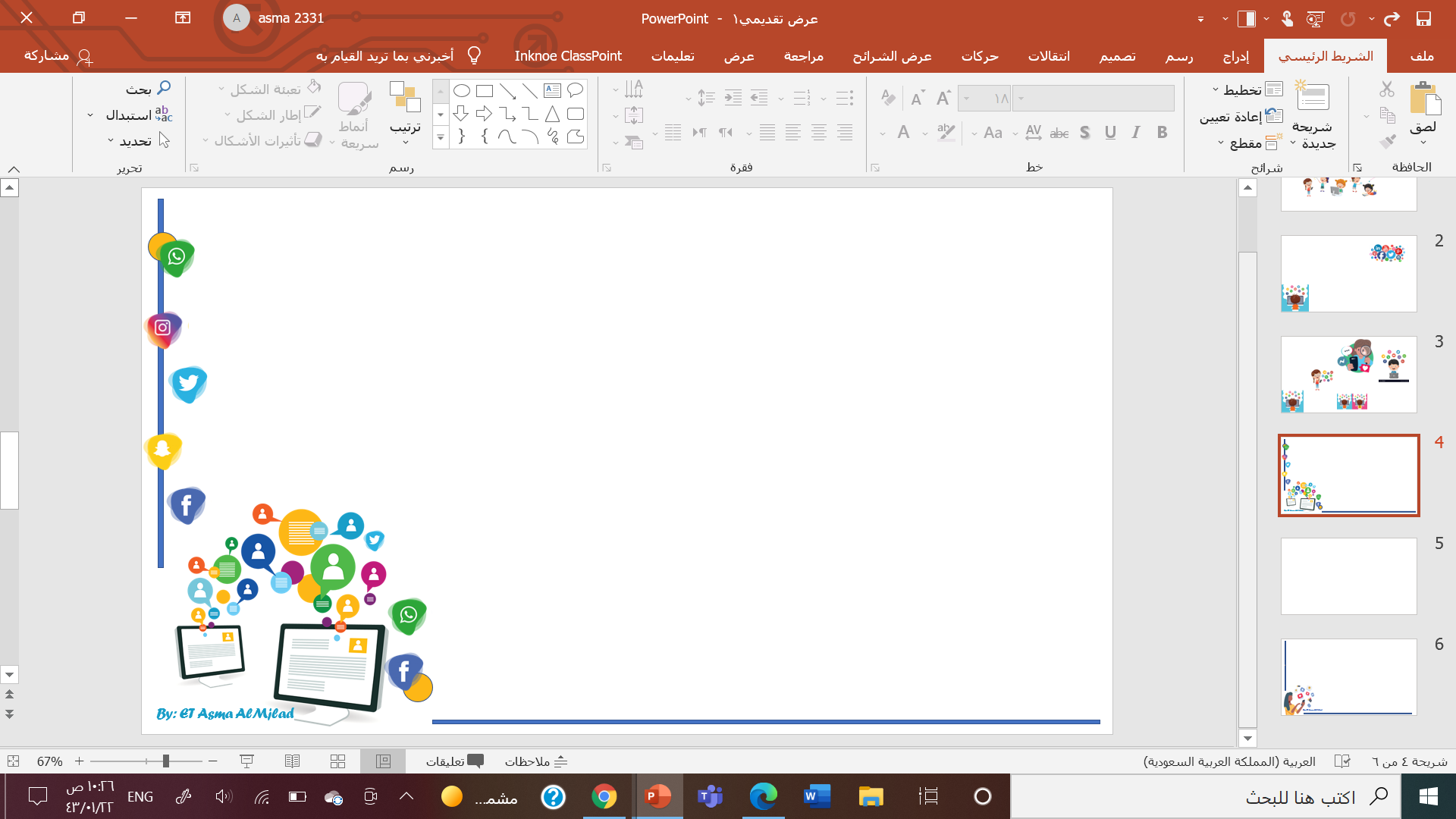 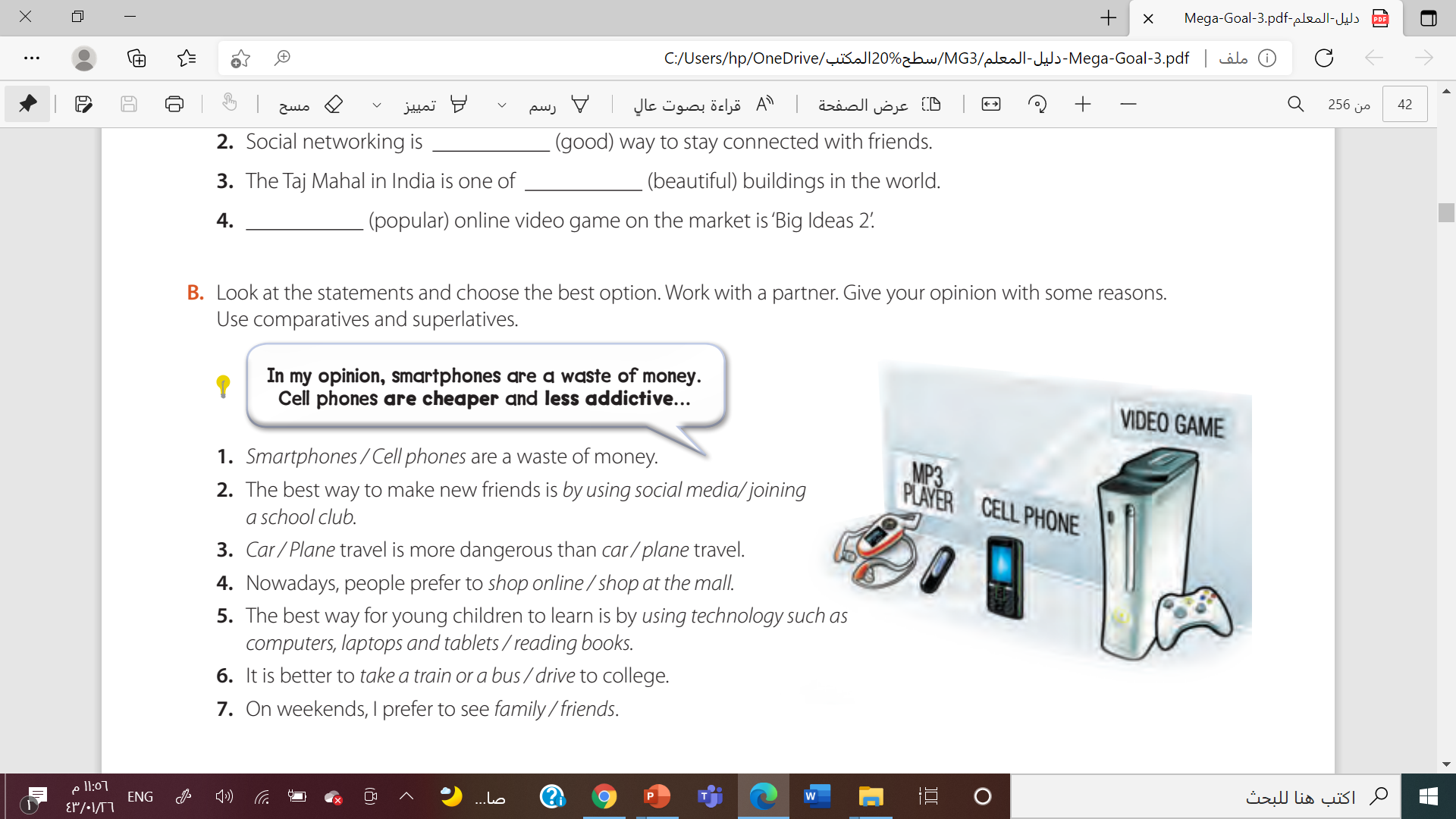 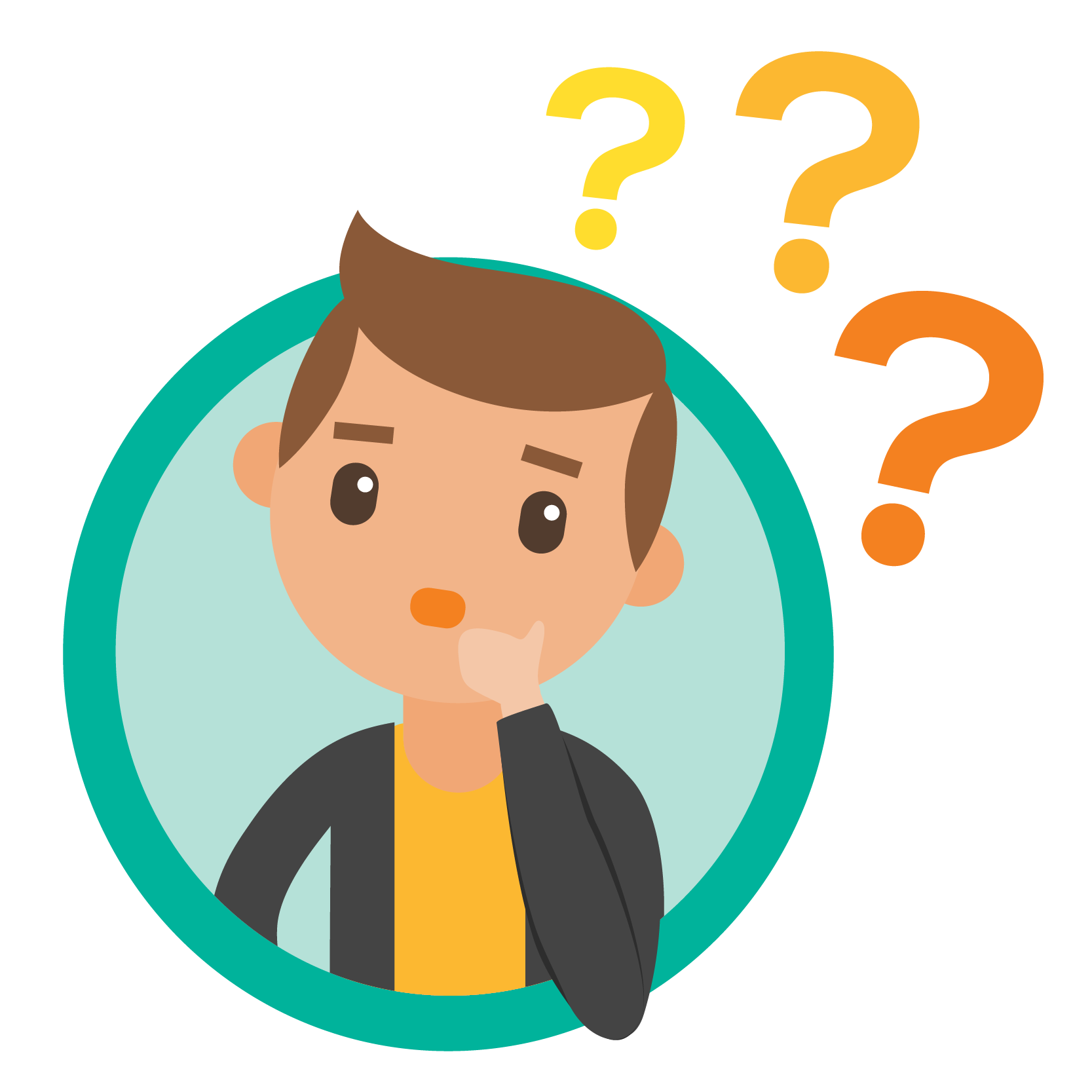 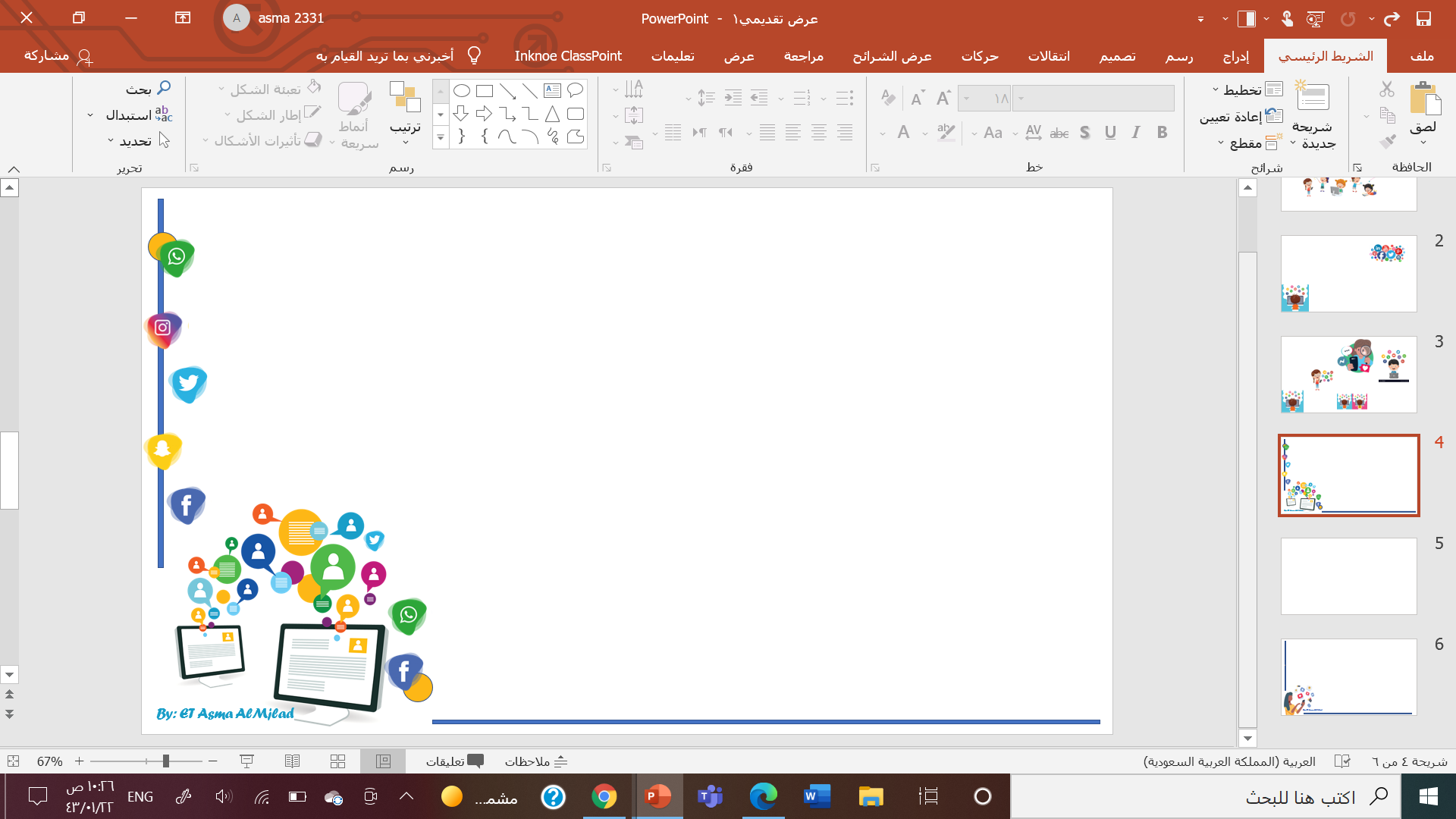 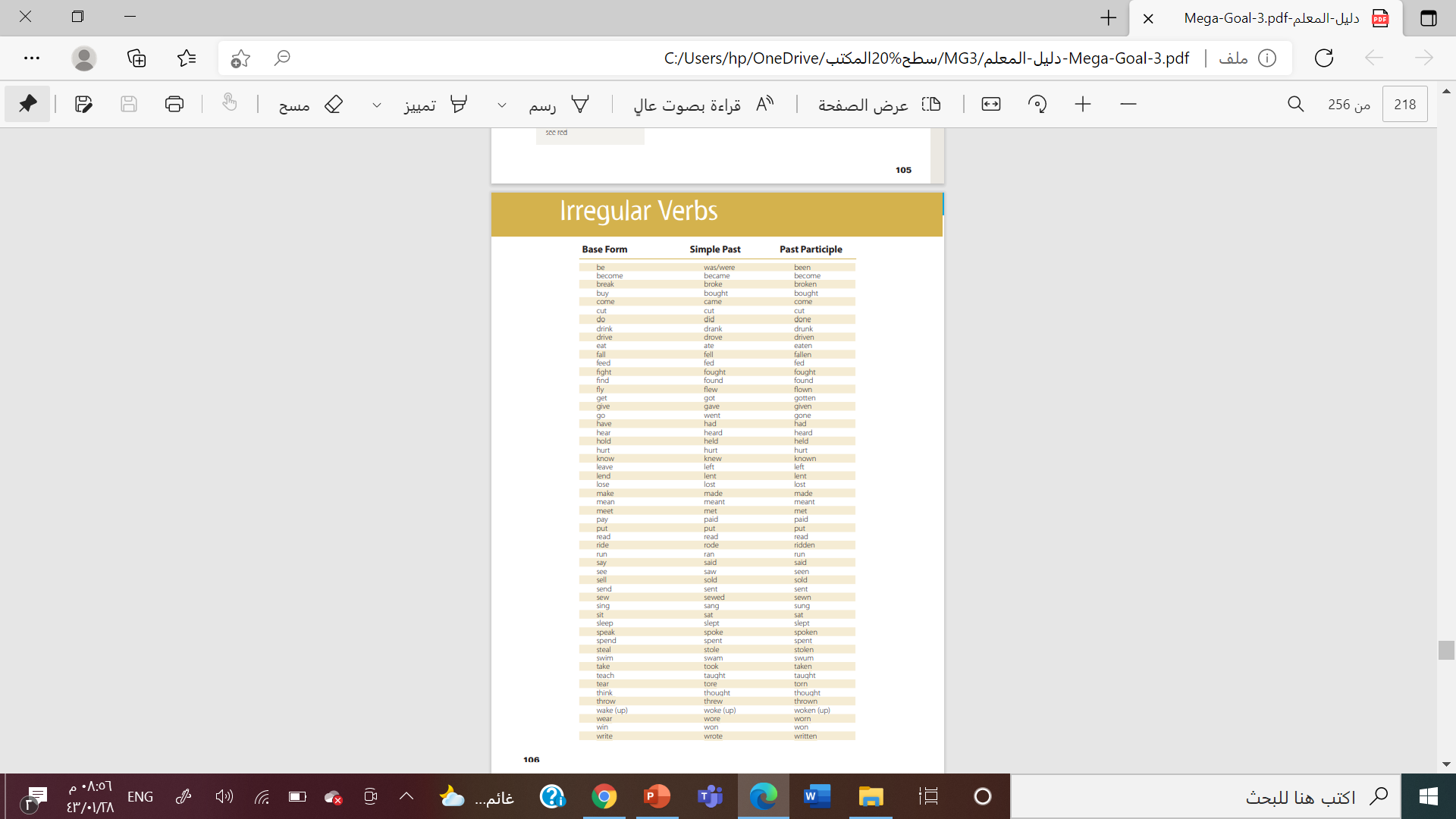 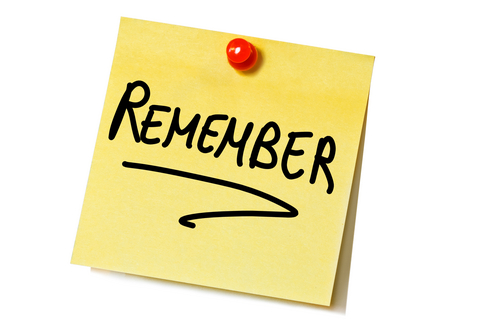 Past participle ( V3 )
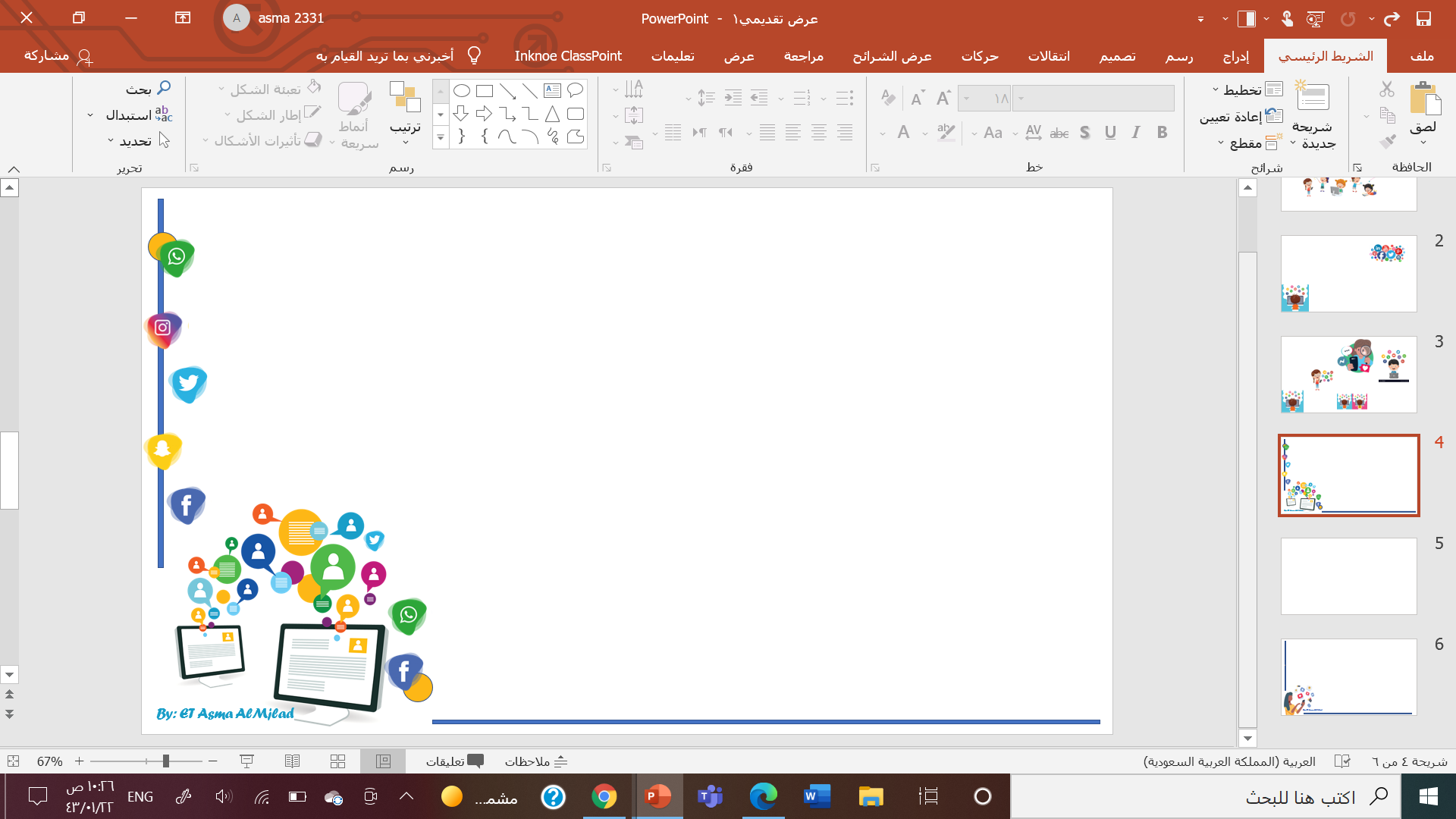 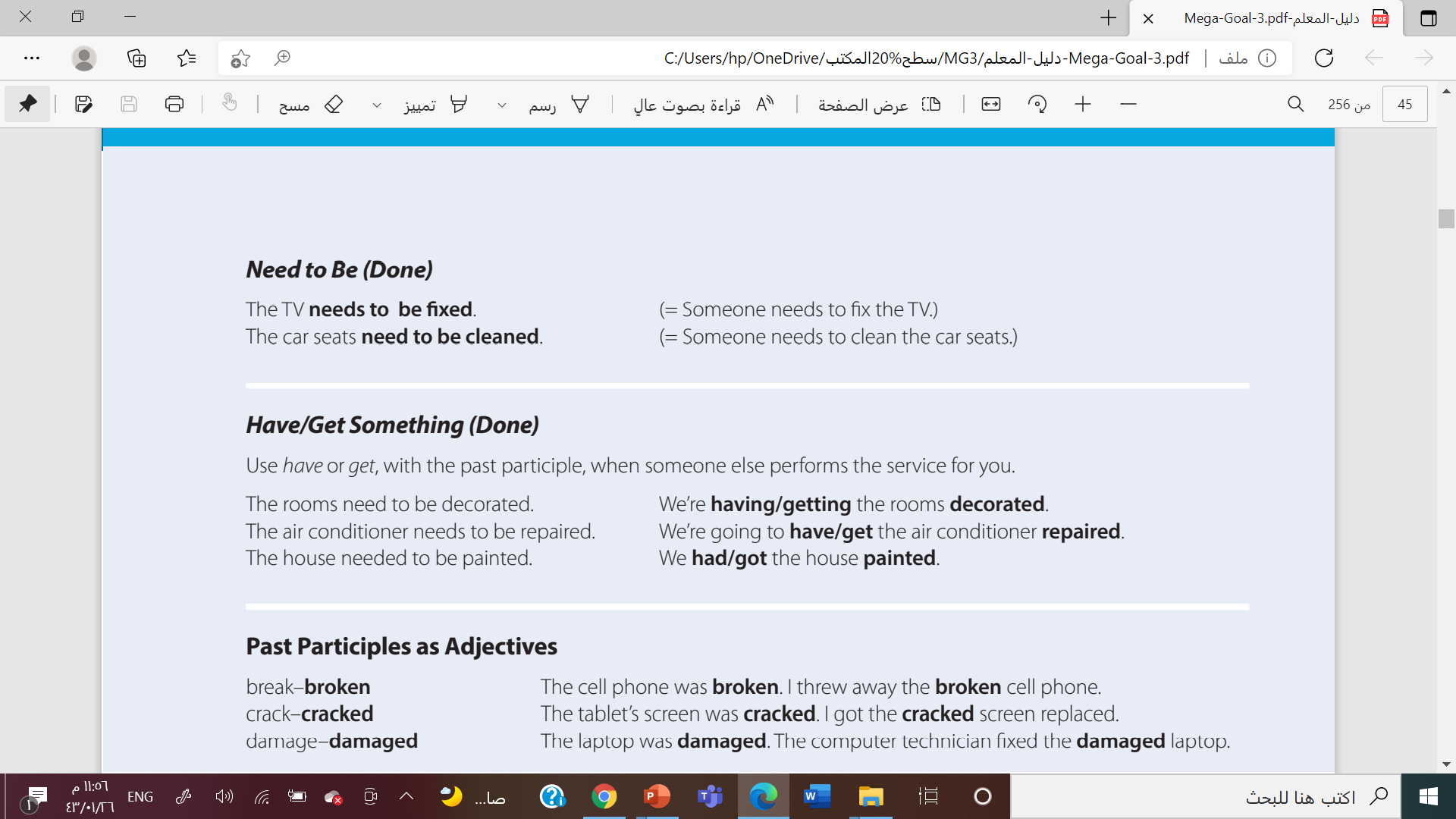 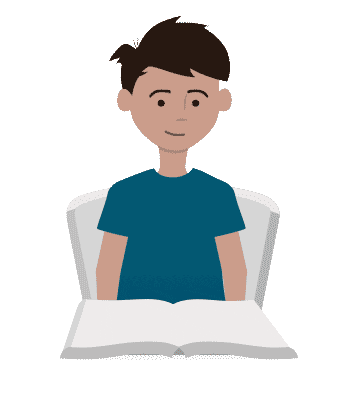 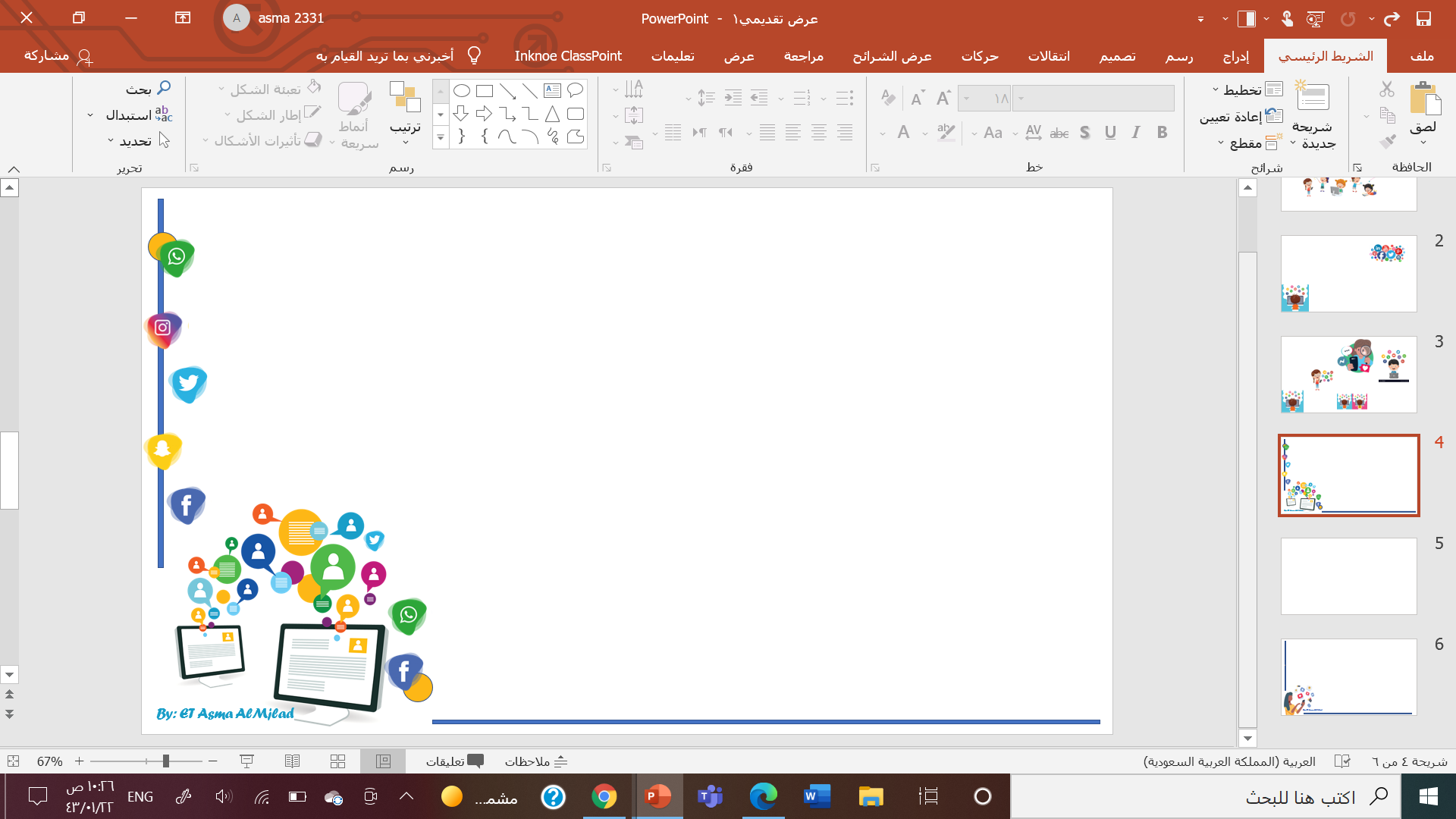 Need to be + V3
My car needs to be cleaned
I clean my car ( present )
They build their houses
Their houses need to built
Omar delivered  the pizza
The pizza needed to be delivered
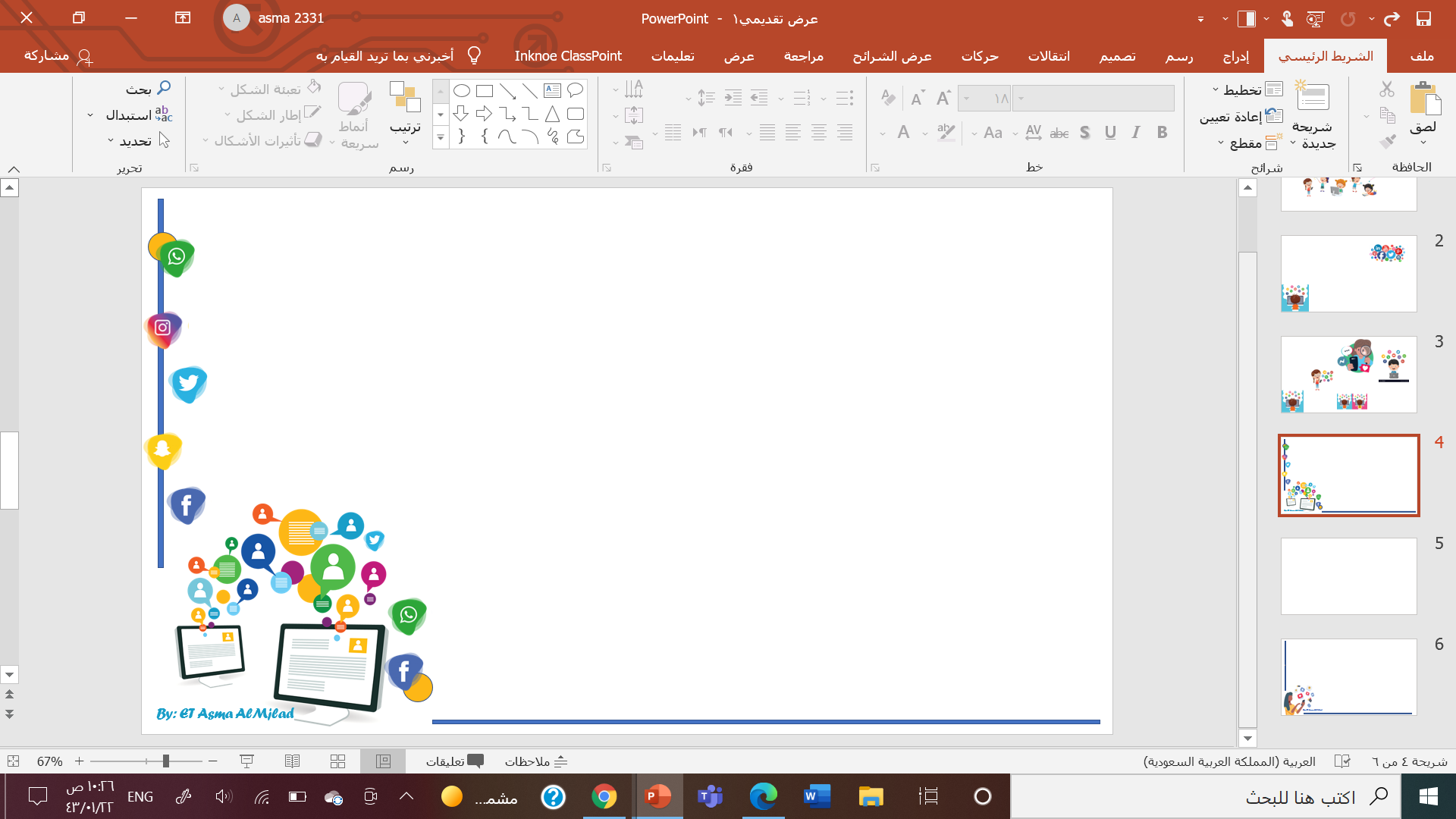 Use the phrase  need to be
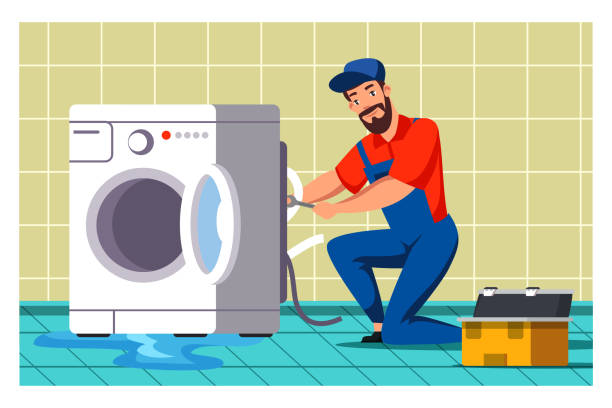 The washing machine …………………………………( fix )
Needs to be fixed
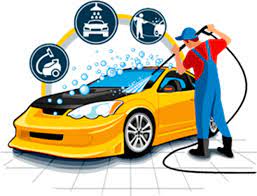 My car ……….…………………………………( wash  )
Needs to be washed
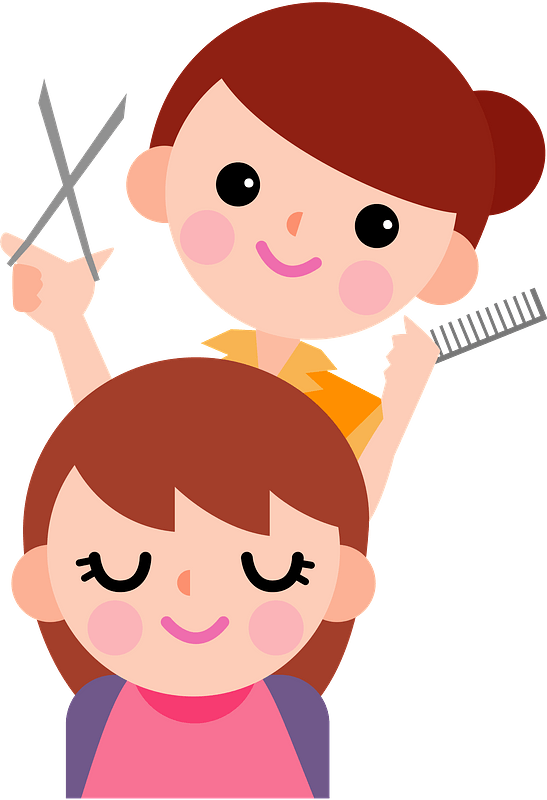 Her hair ………………………………….( cut)
Needs to be cut
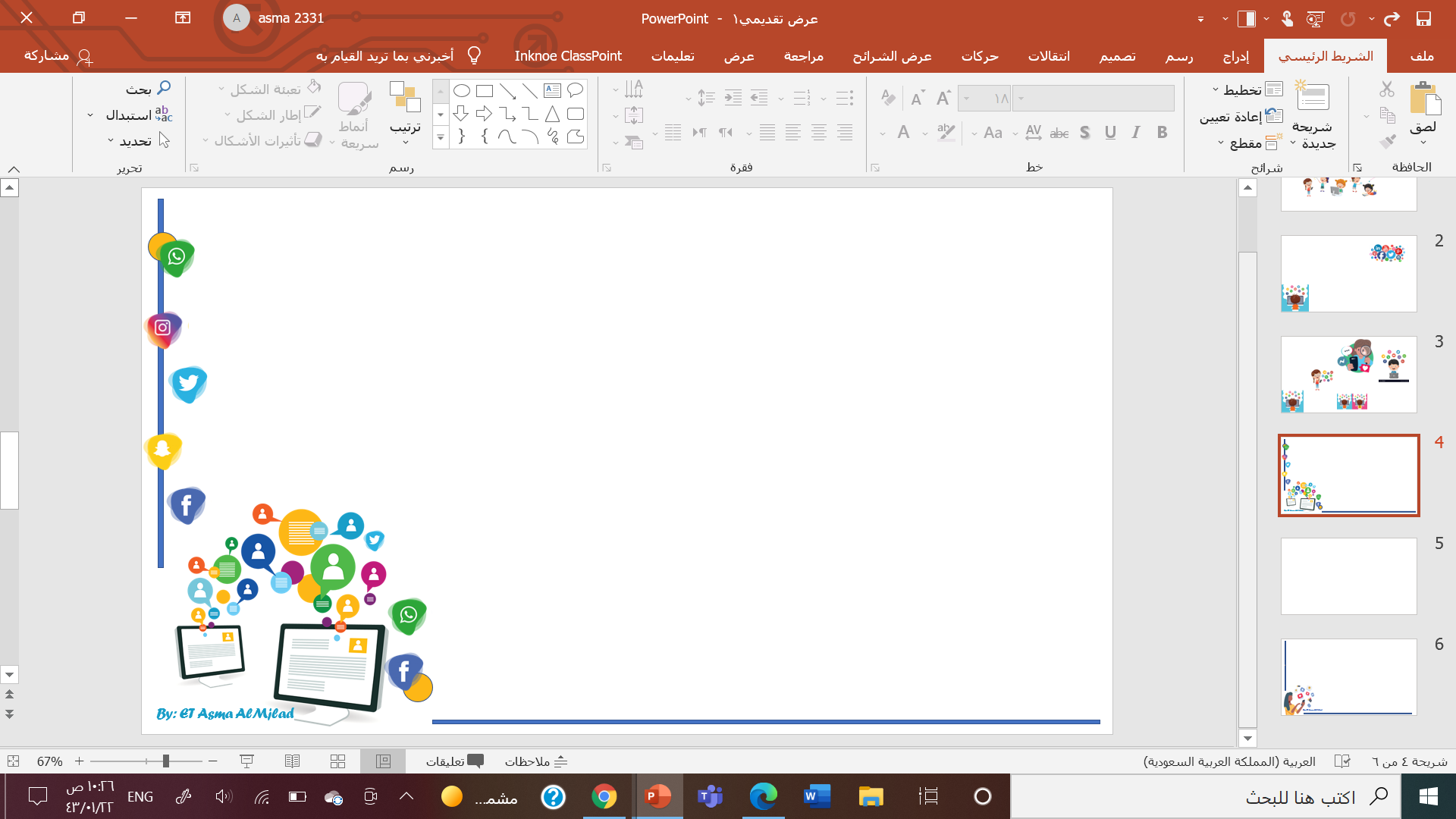 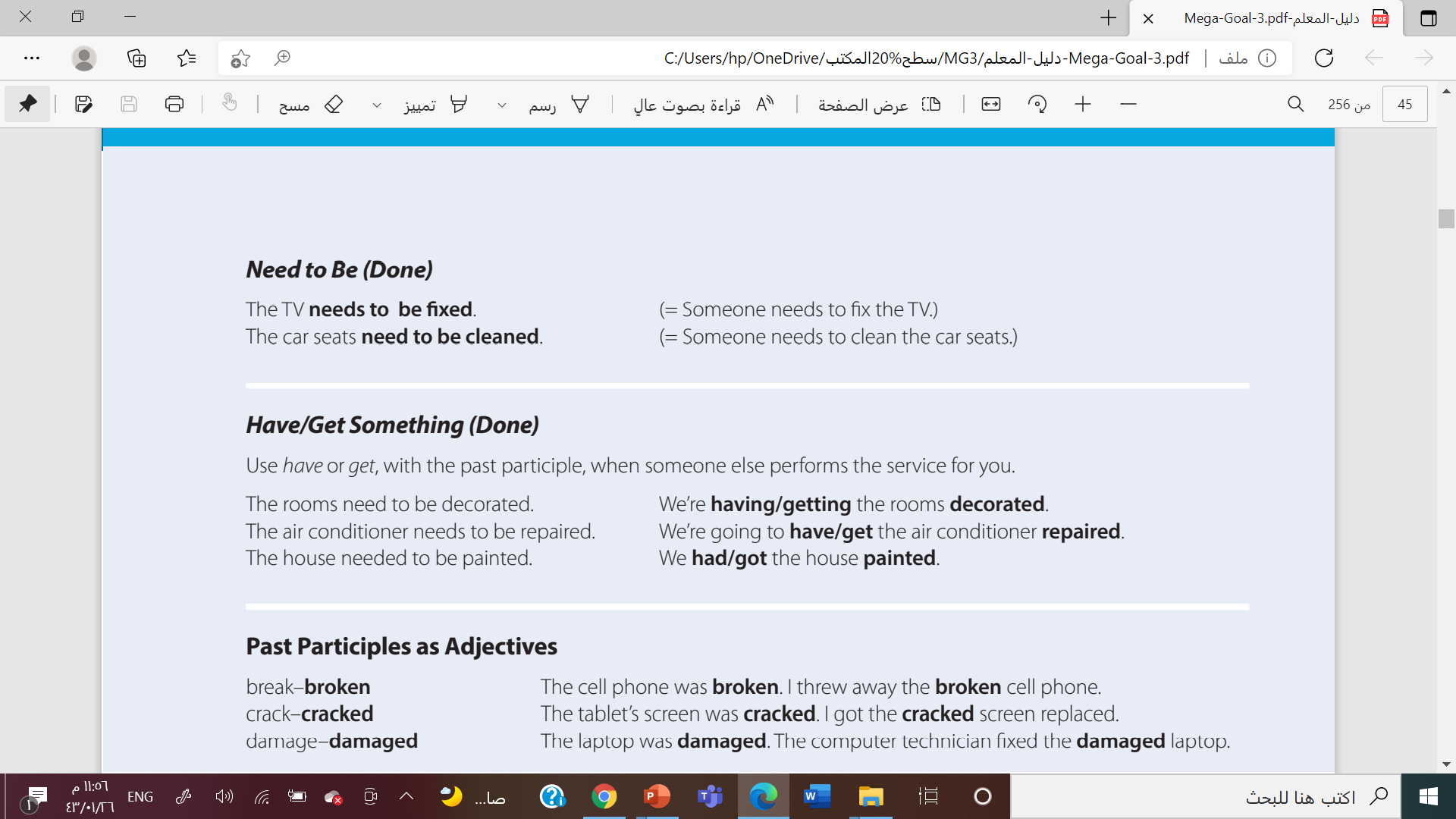 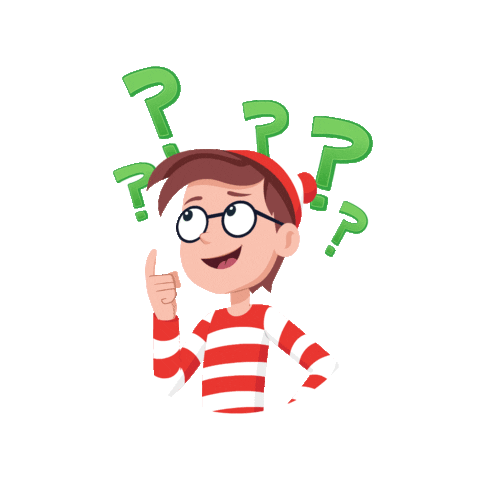 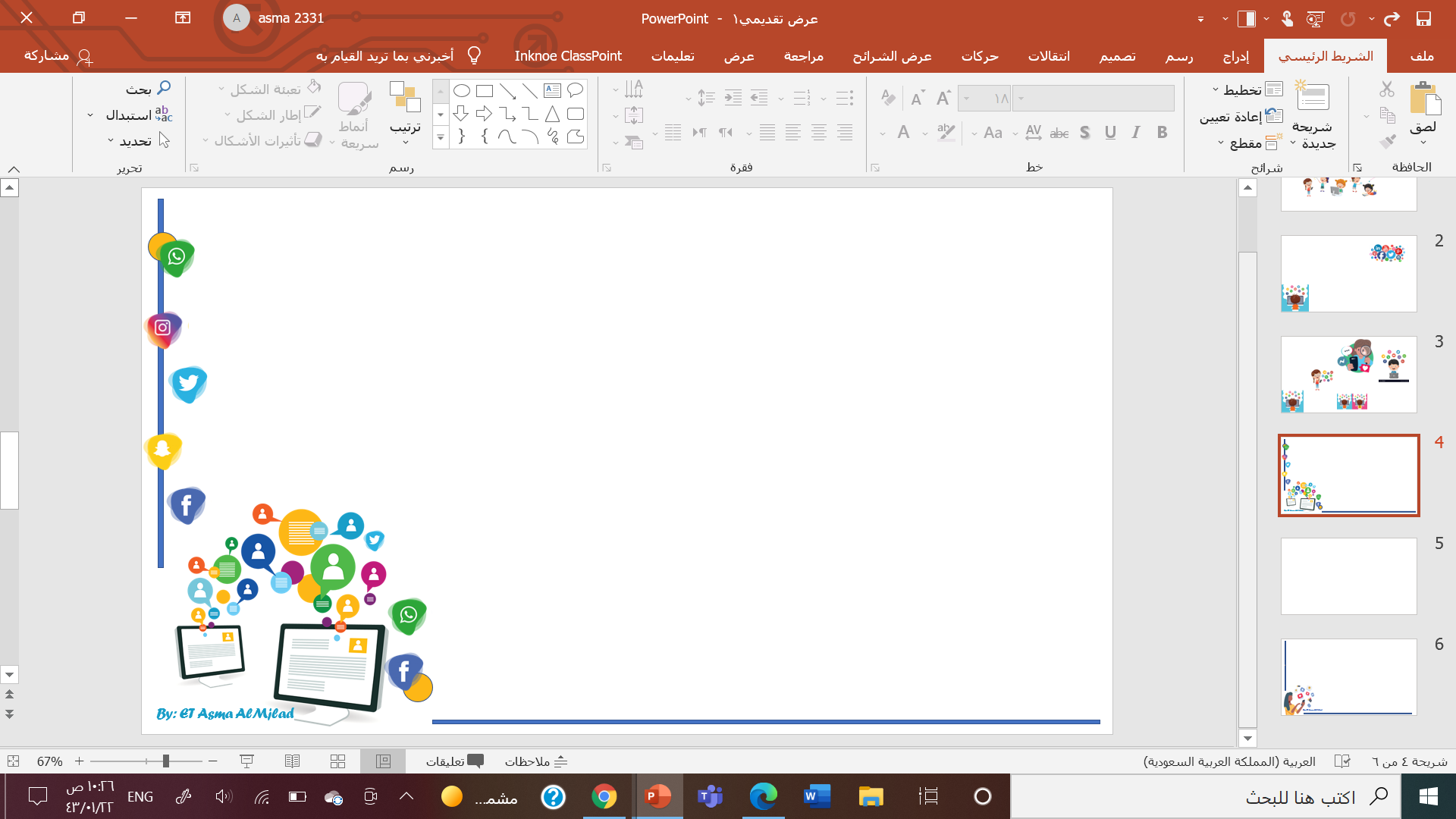 Have \ get ( something ) done
You get someone to do something for you
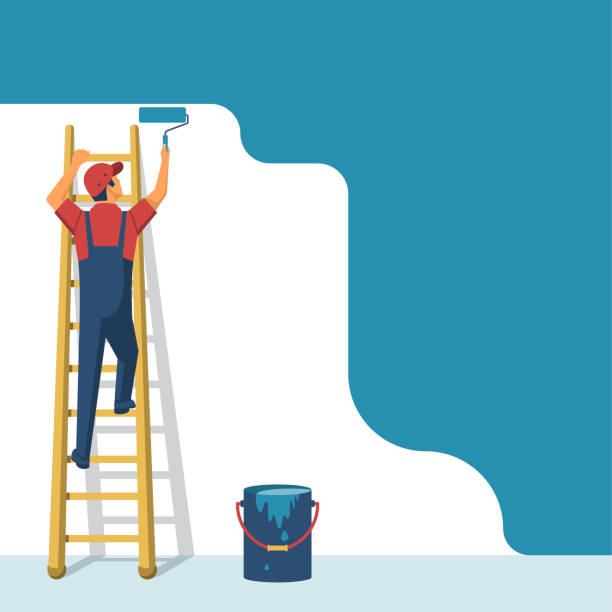 I painted my house
I did it myself
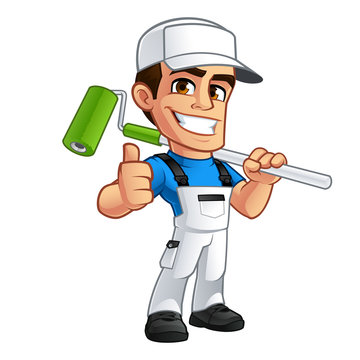 I had my house painted
Someone did if for me
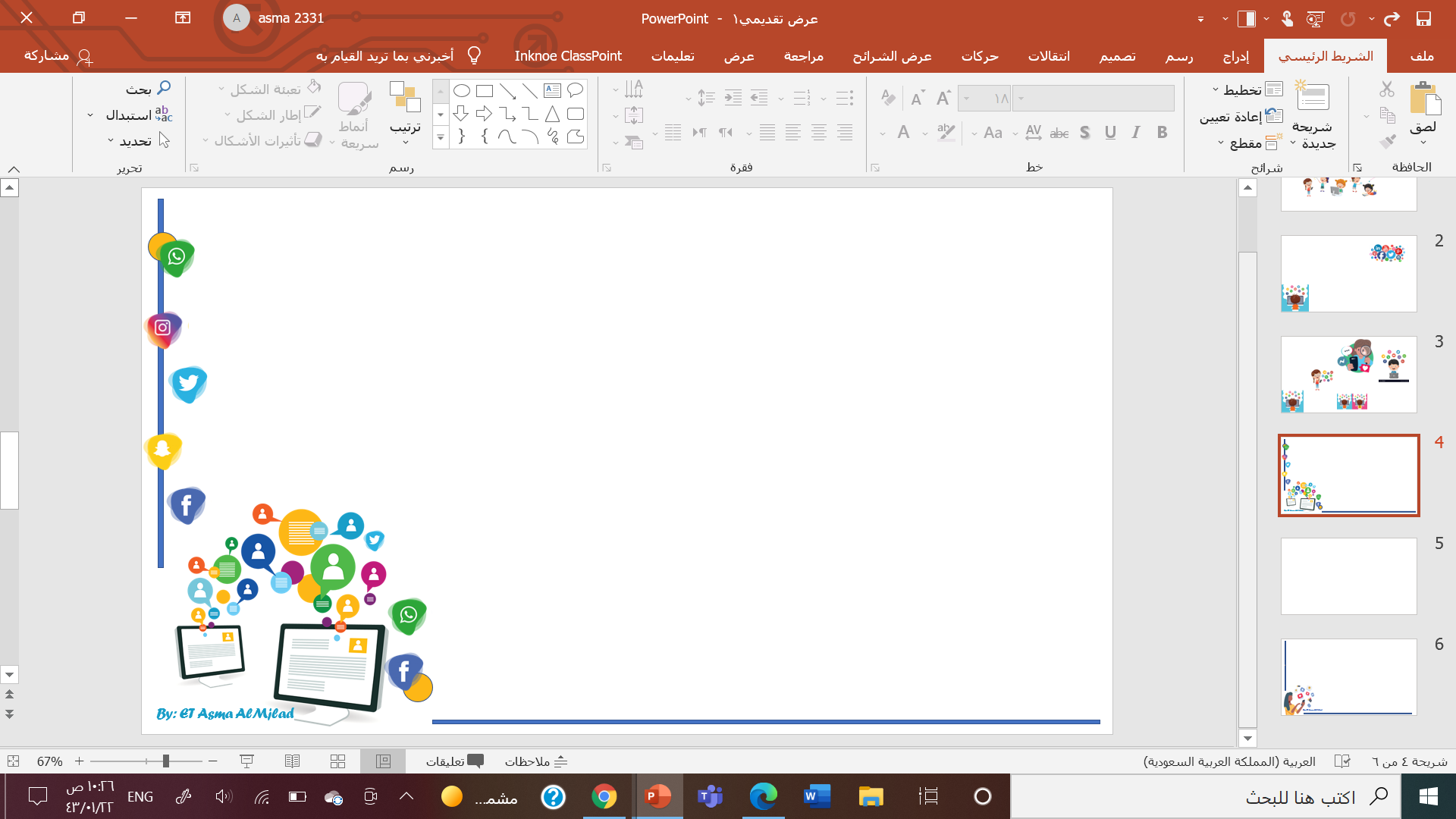 Had
The  roof need to be repaired
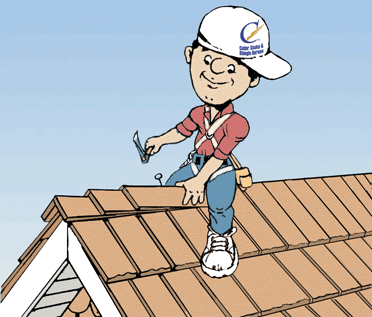 We had  the roof repaired
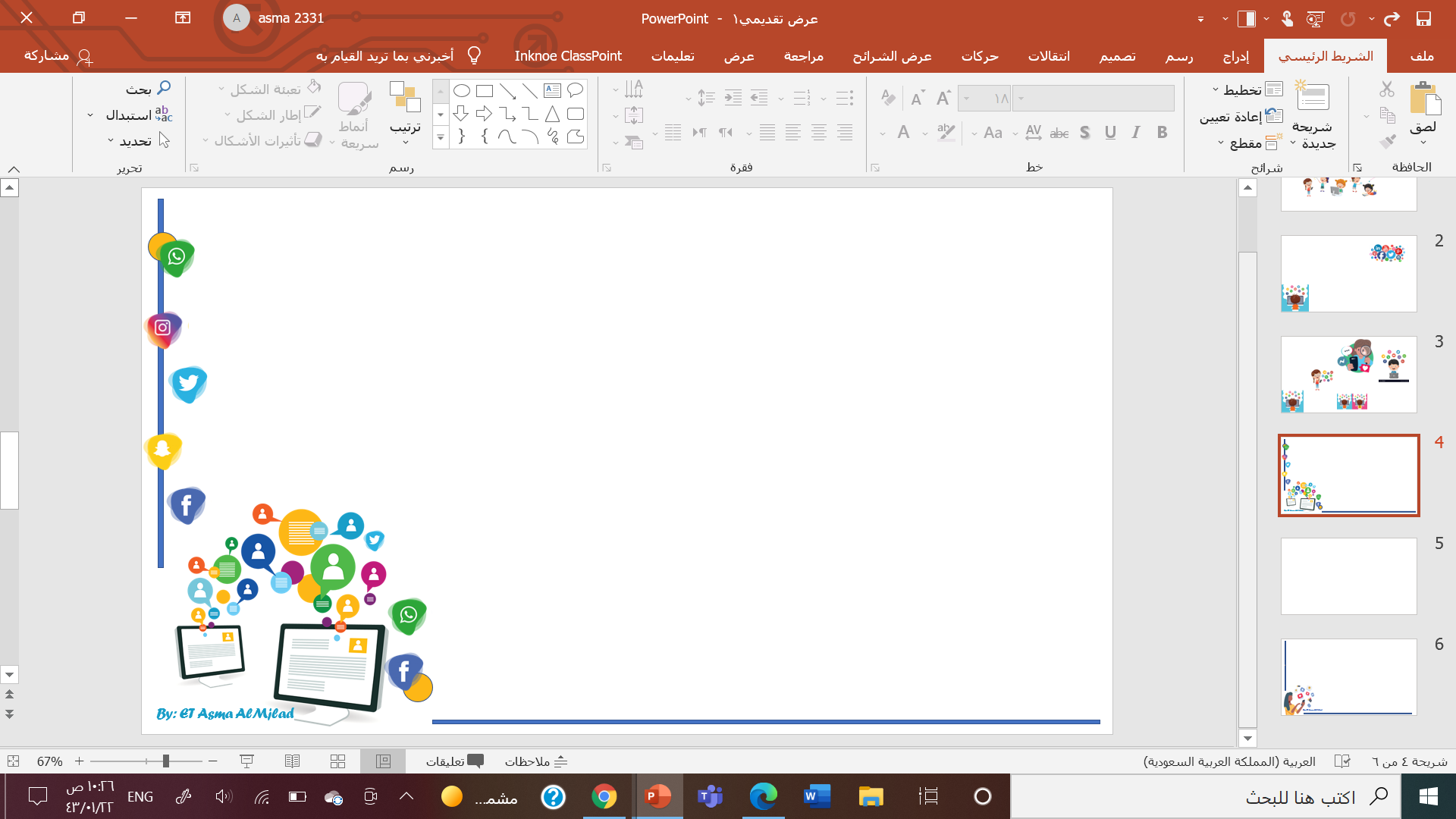 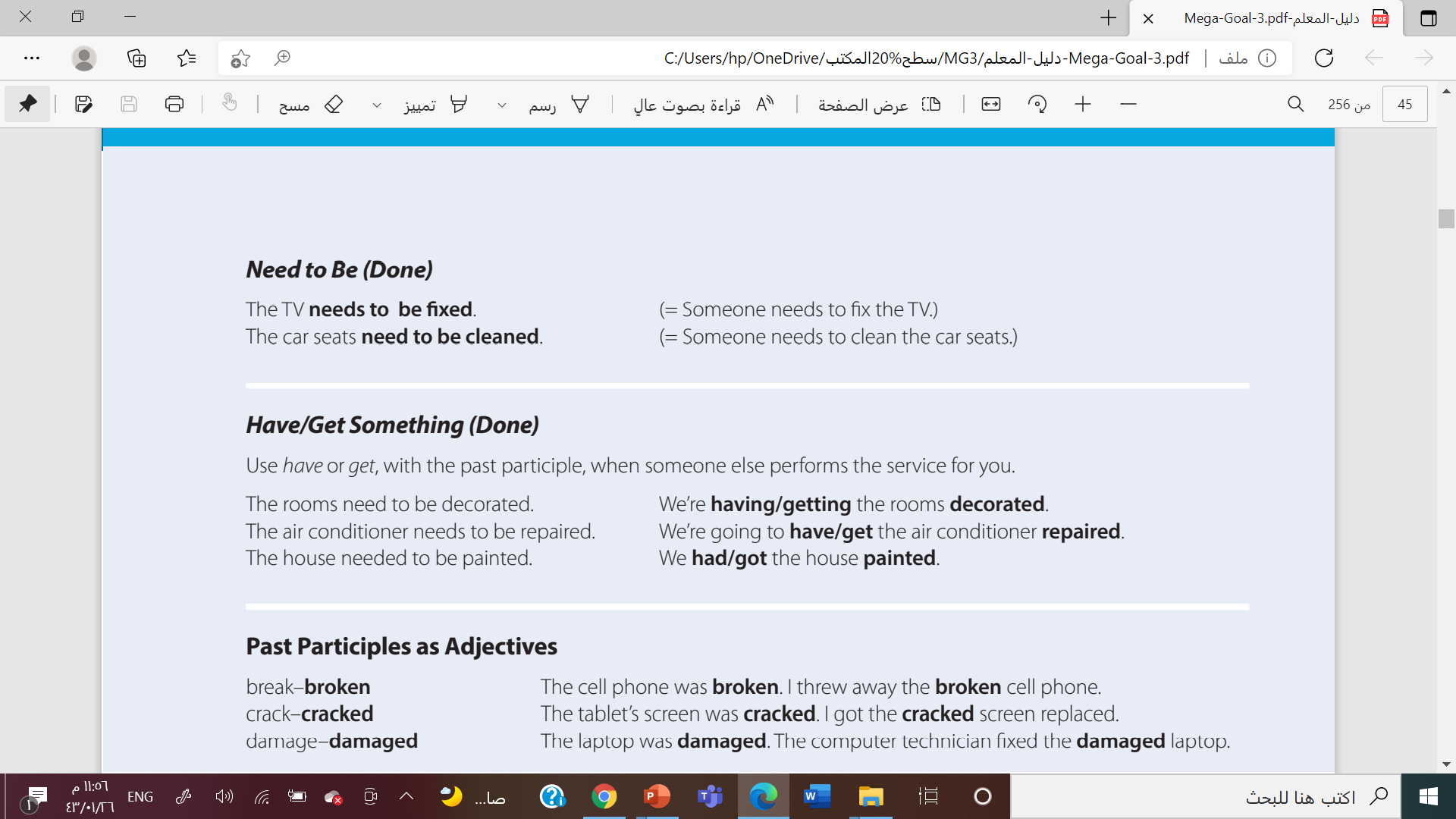 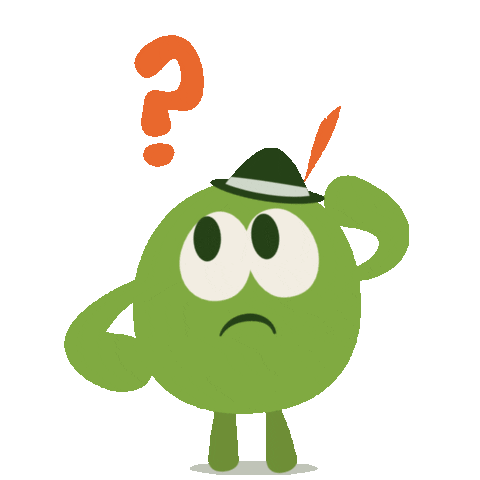 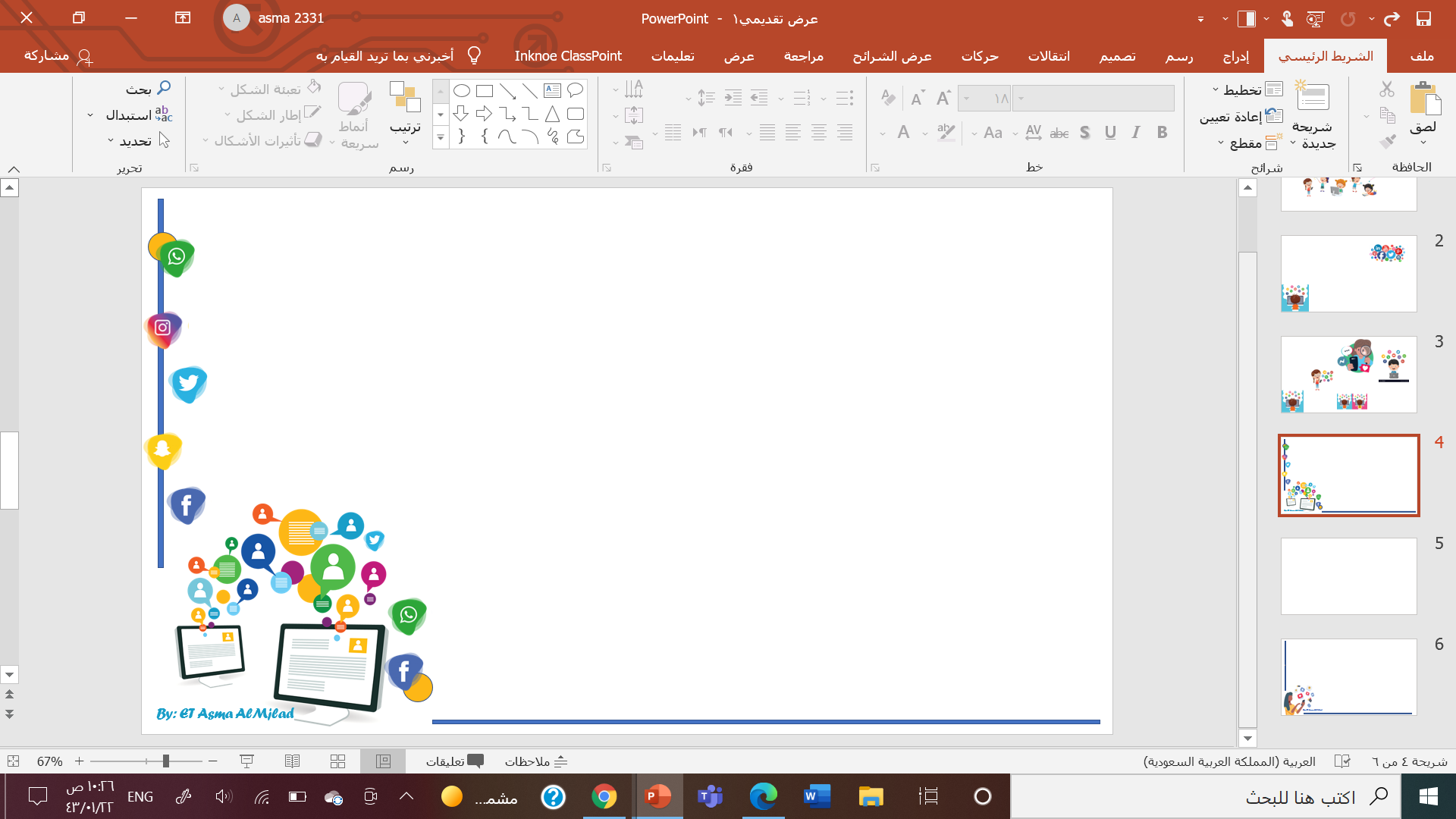 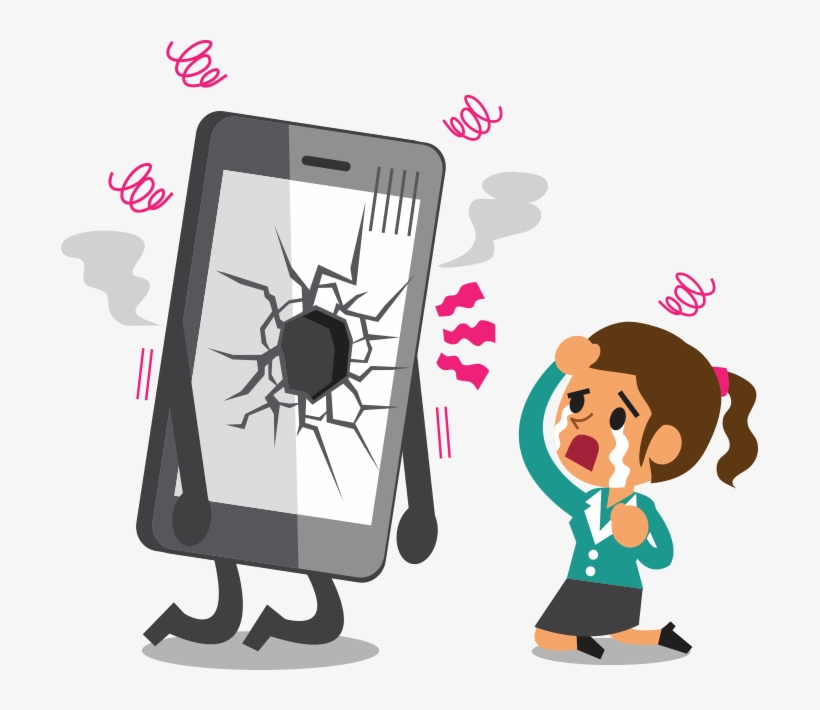 The cell phone was broken
v3
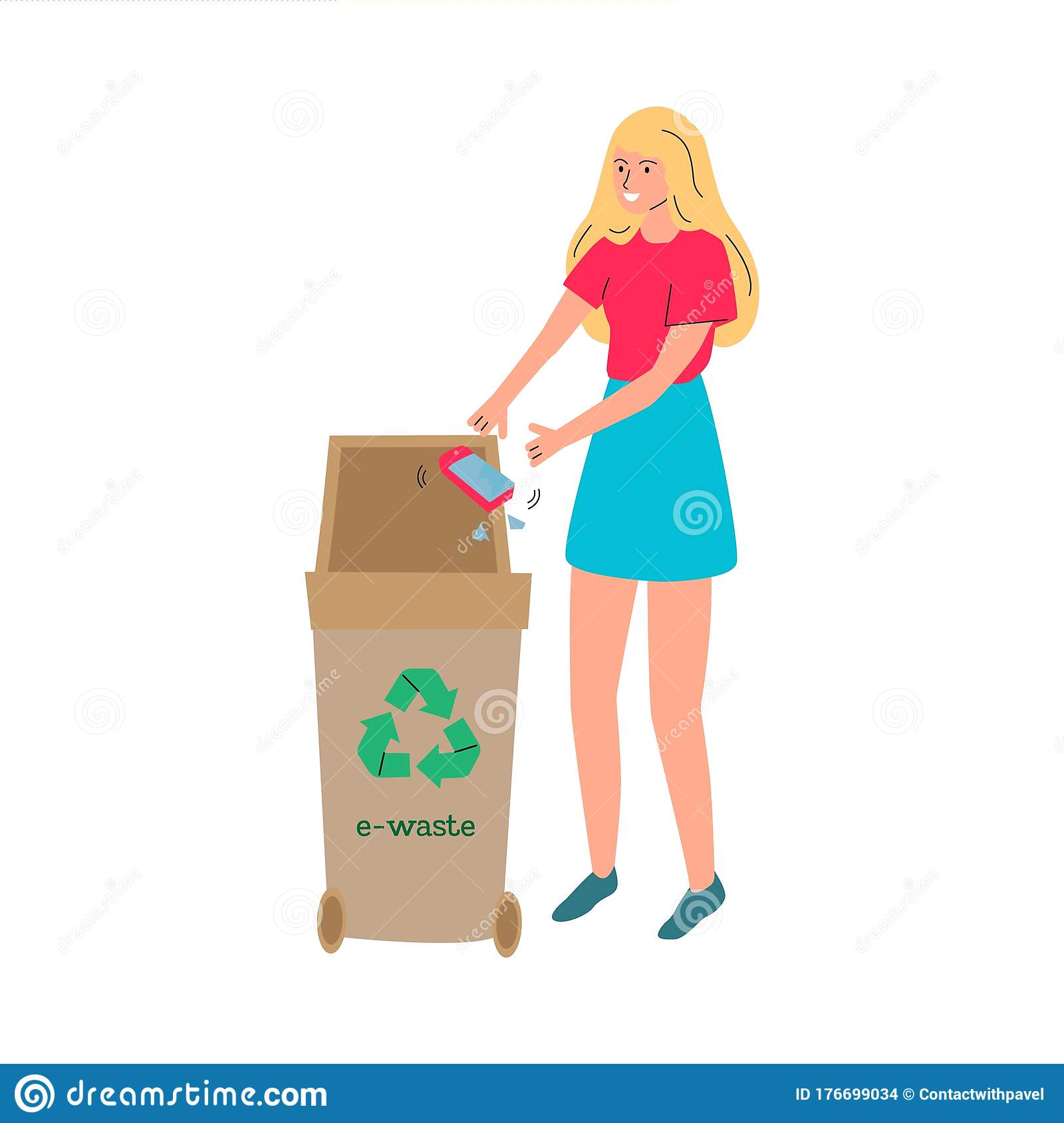 adj
I threw away the broken cell phone
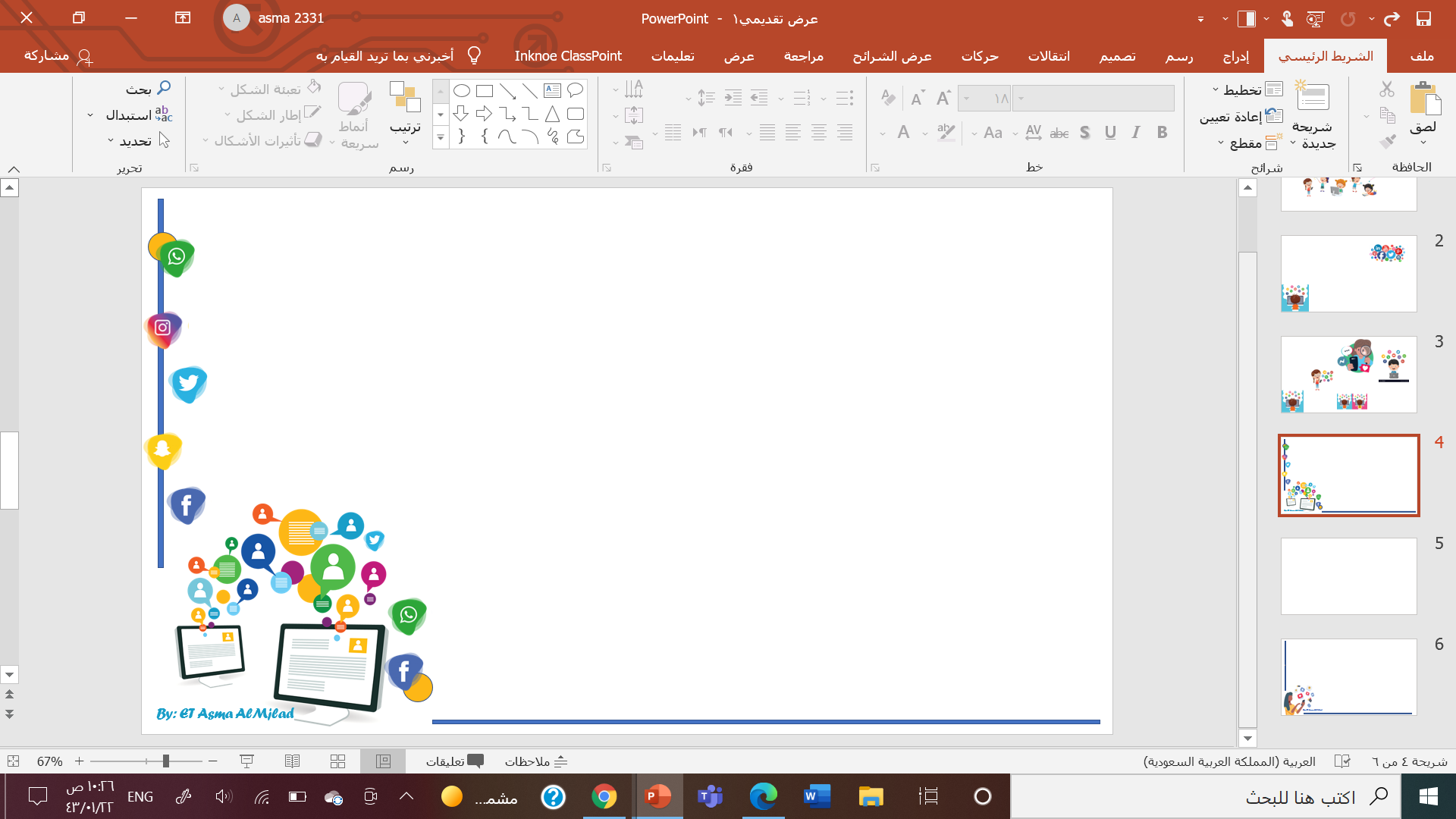 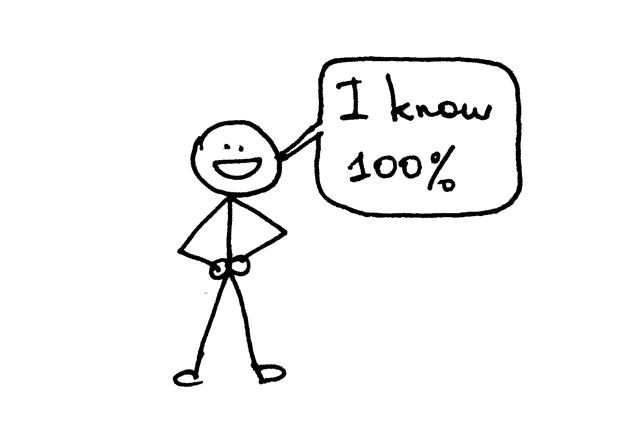 Summarize
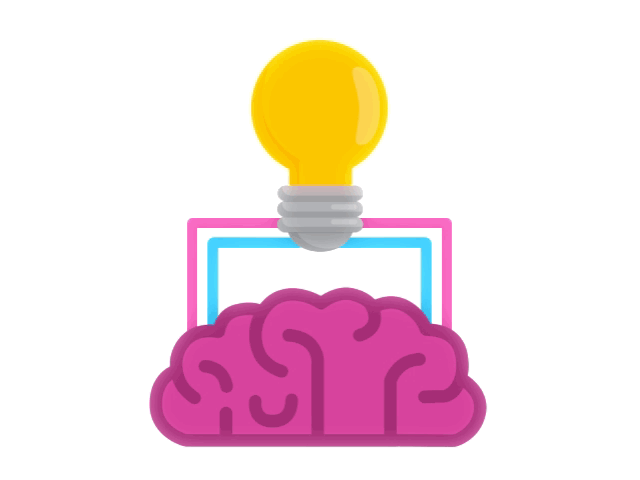 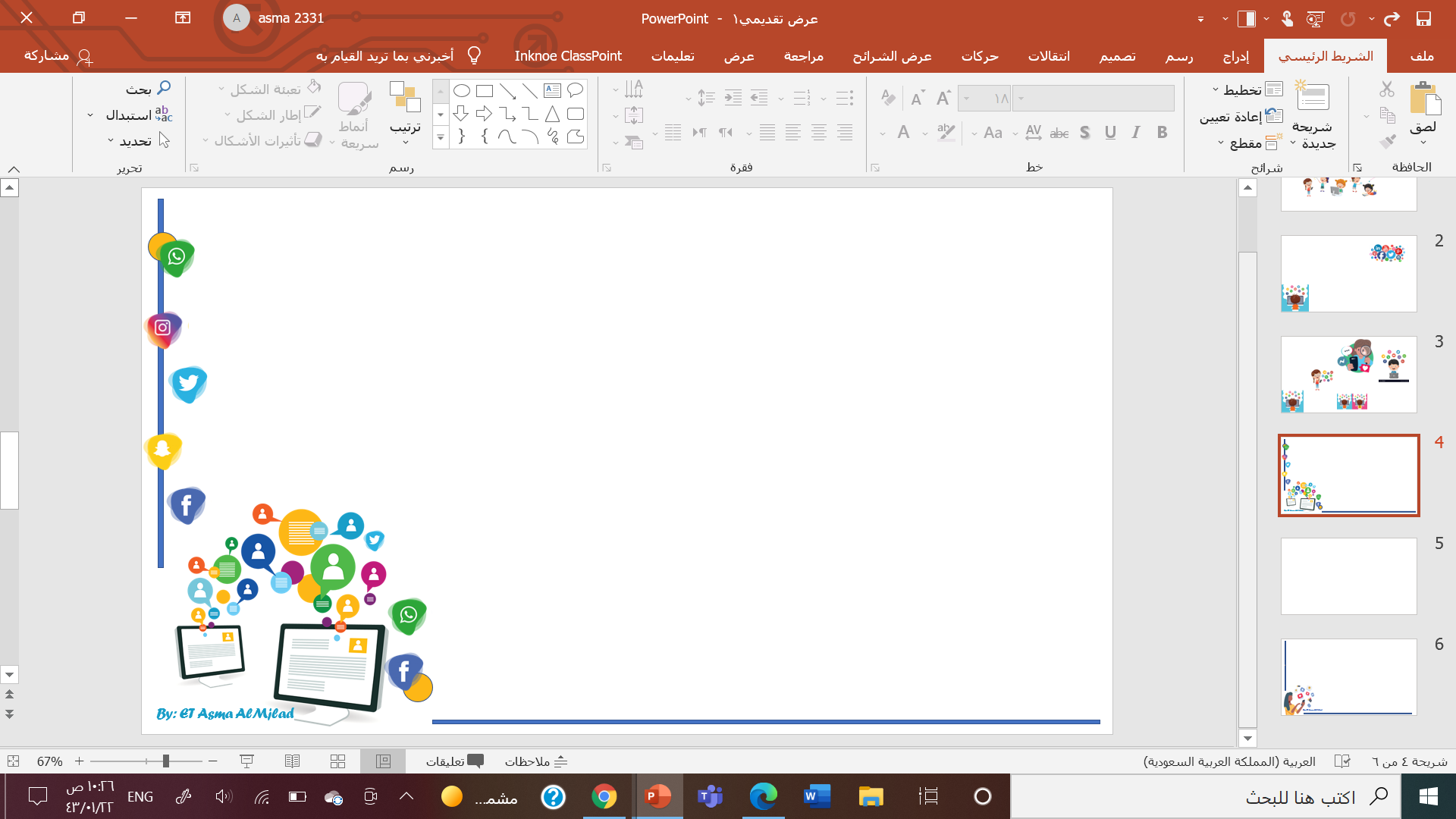 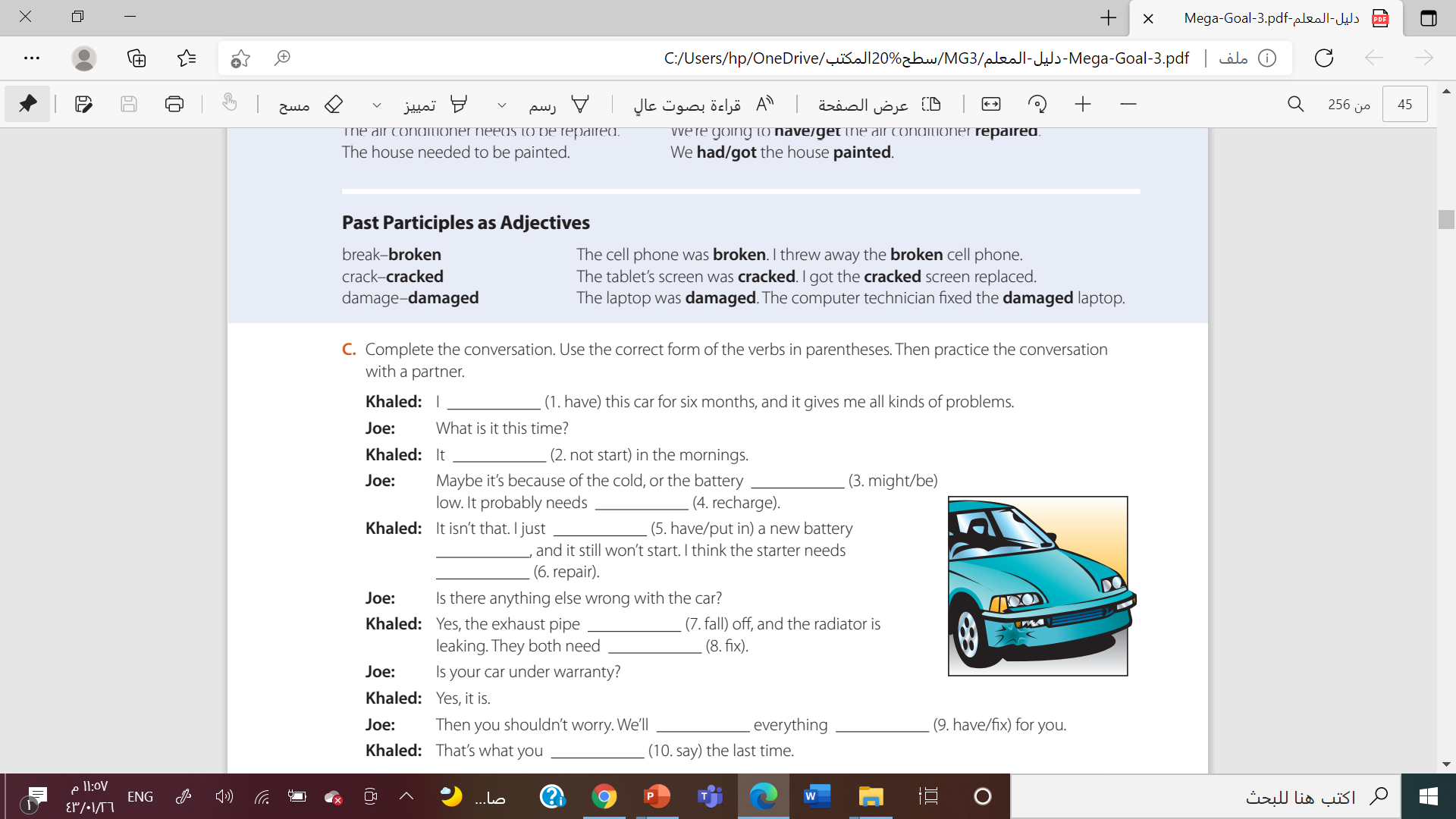 have had
doesn’t start
might be
to be recharged
had
Put in
to be repaired
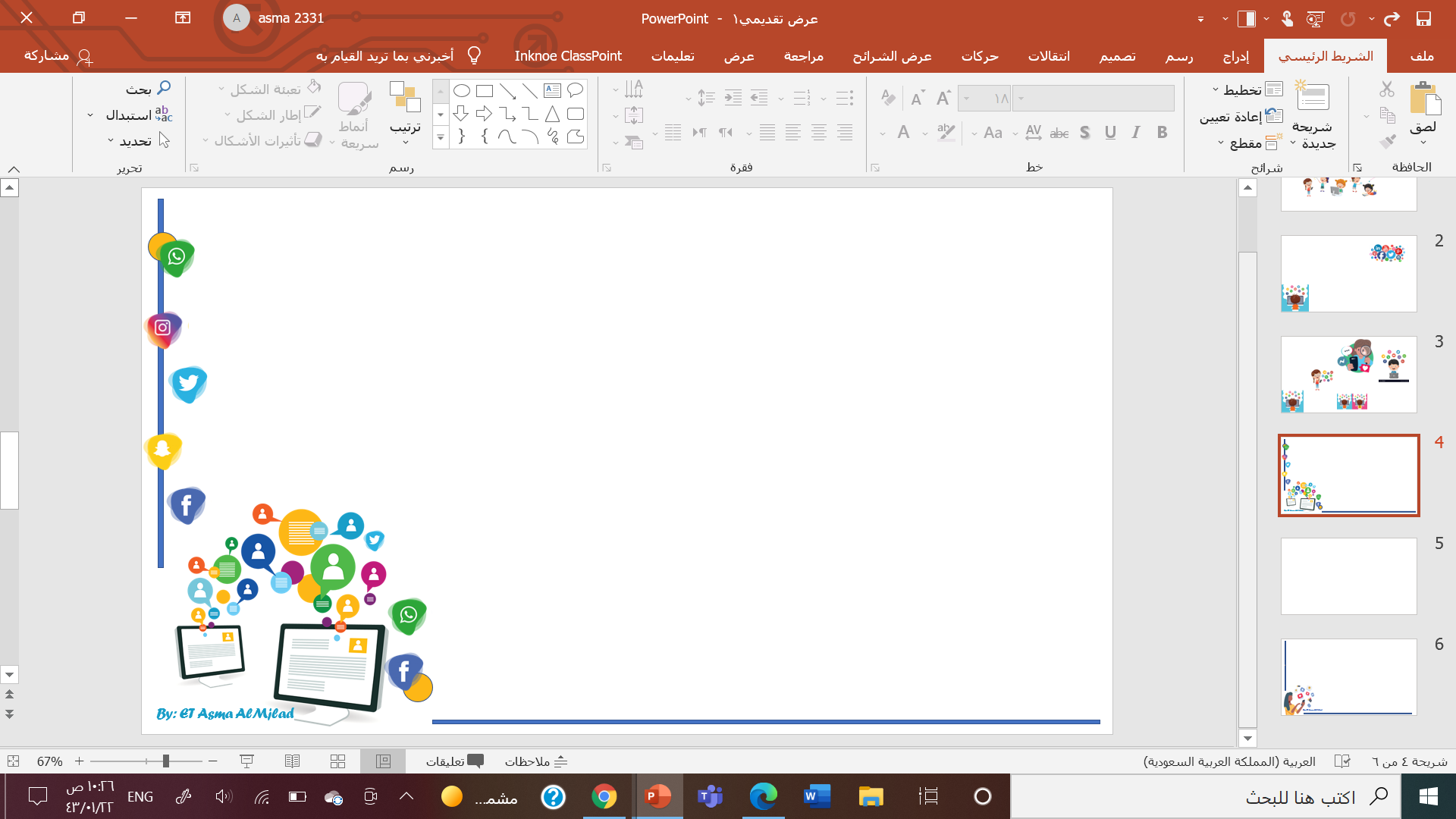 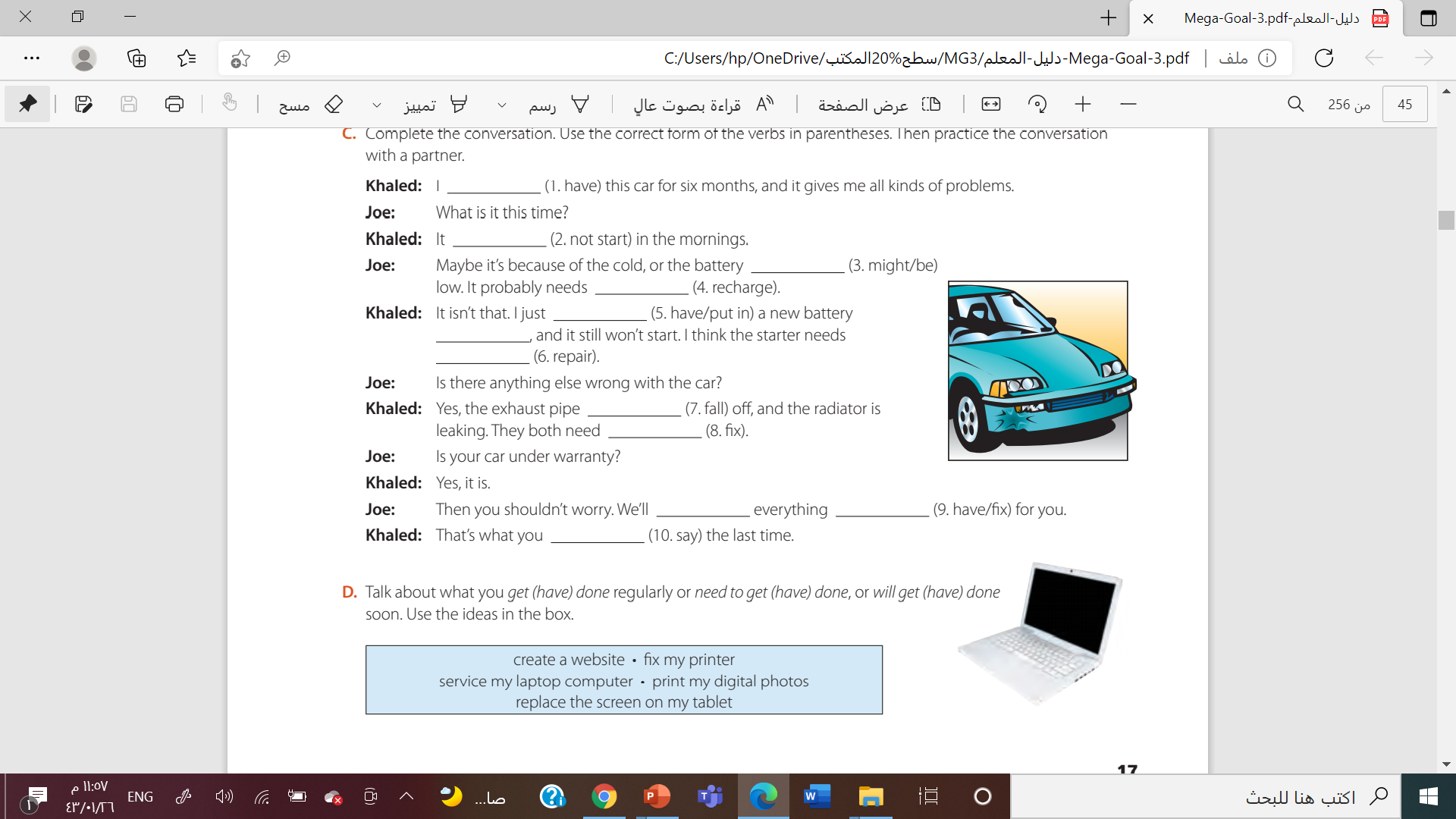 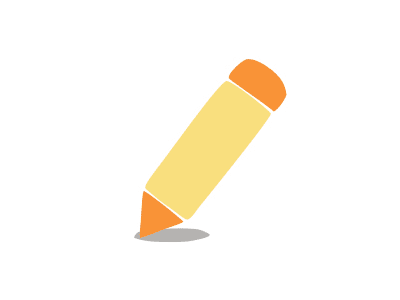 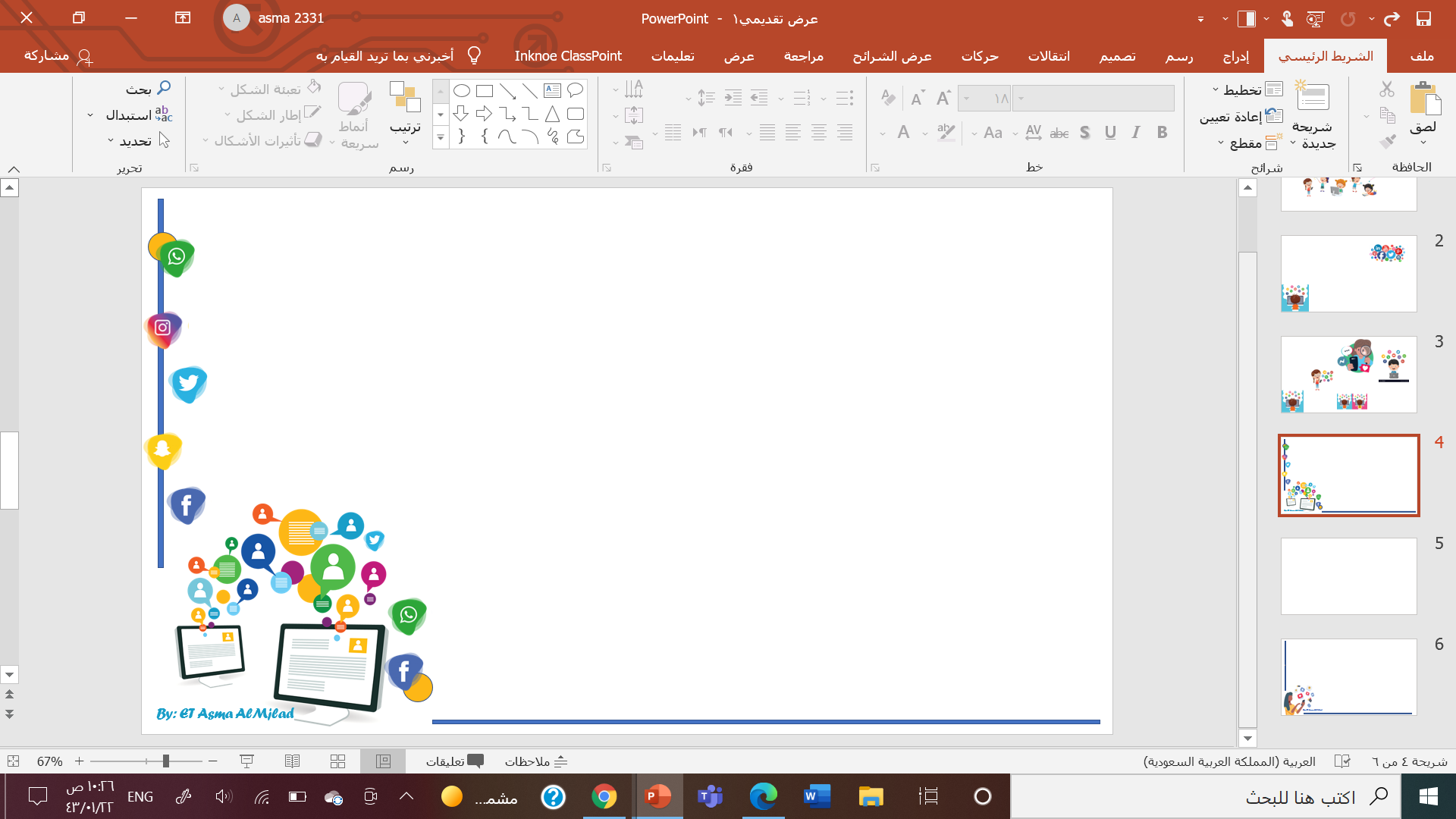 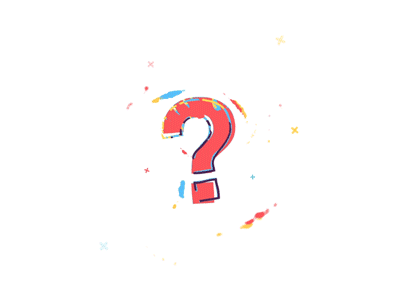 Work book
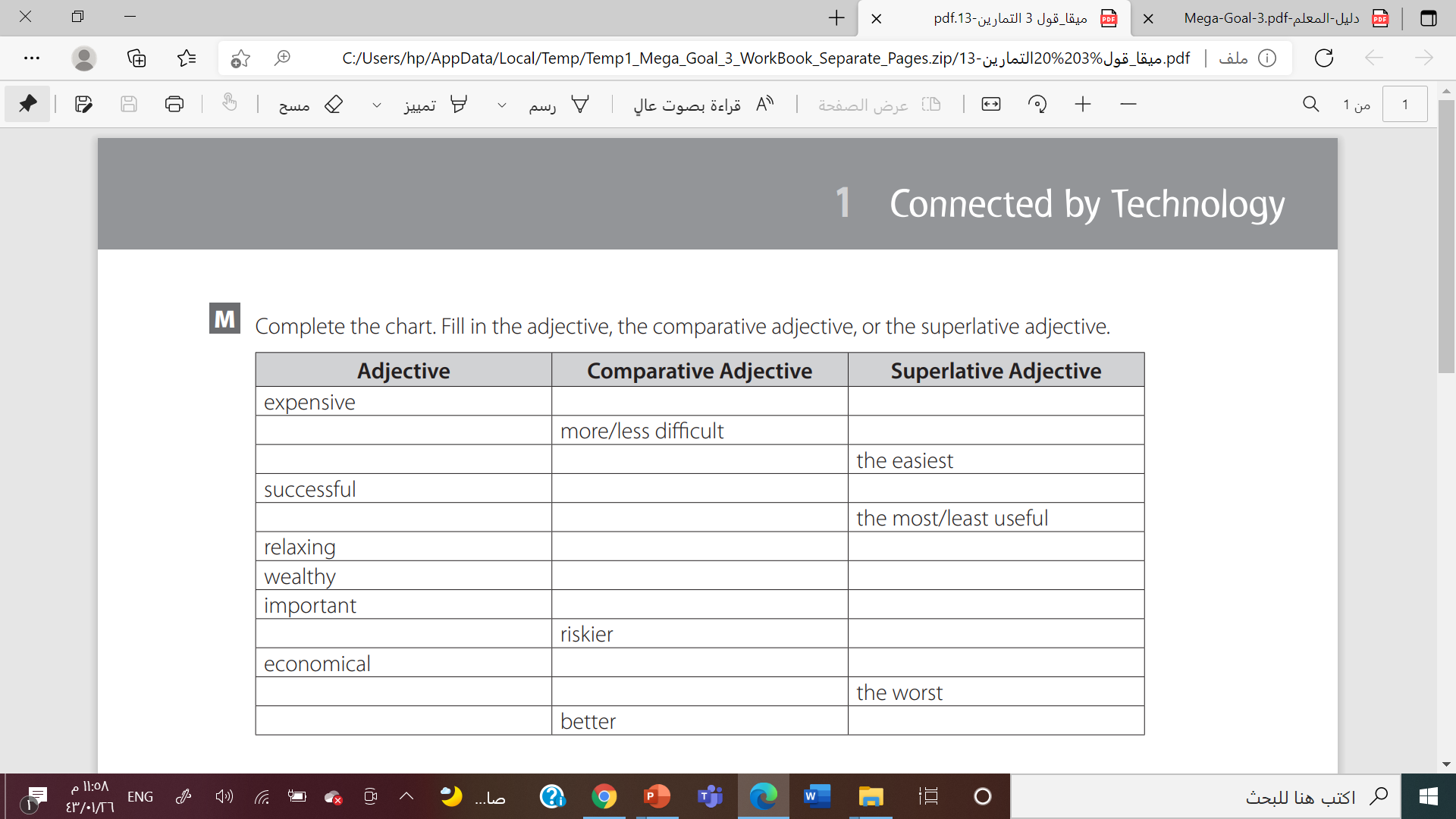 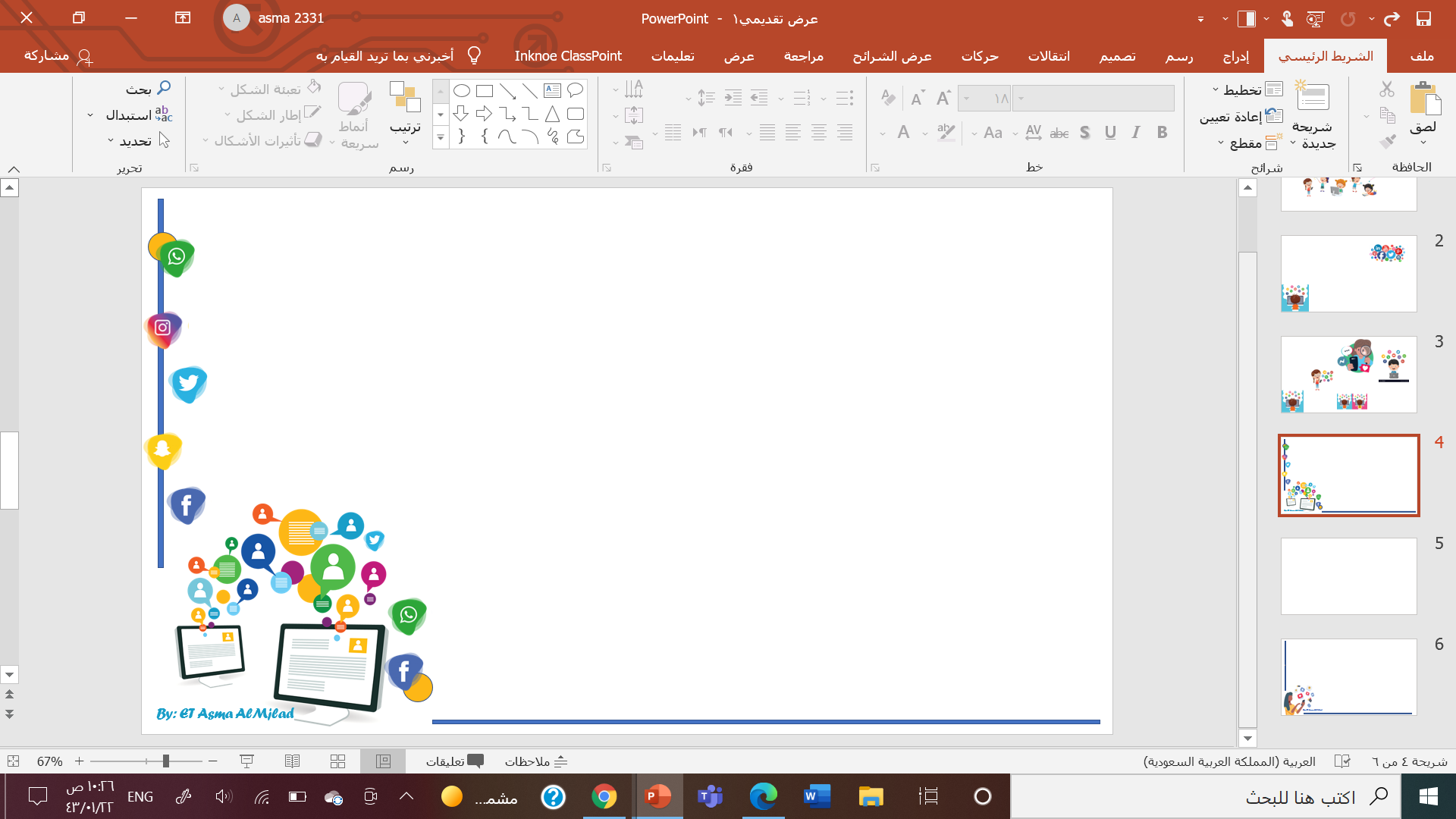 The most expensive
More expensive
The most difficult
Difficult
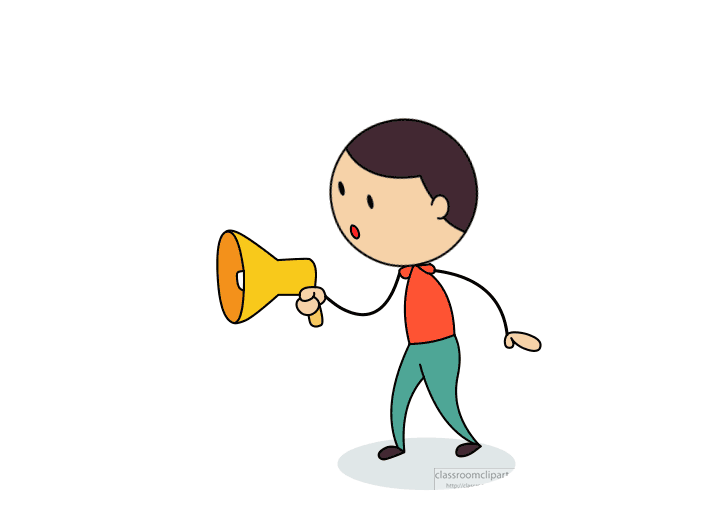 Easy
Easier
The most successful
More successful
Useful
More useful
The most relaxing
more/less relaxing
The wealthiest
wealthier
The most important
More important
The riskiest
Riske
More economical
The most economical
Bad
Werst
The best
good
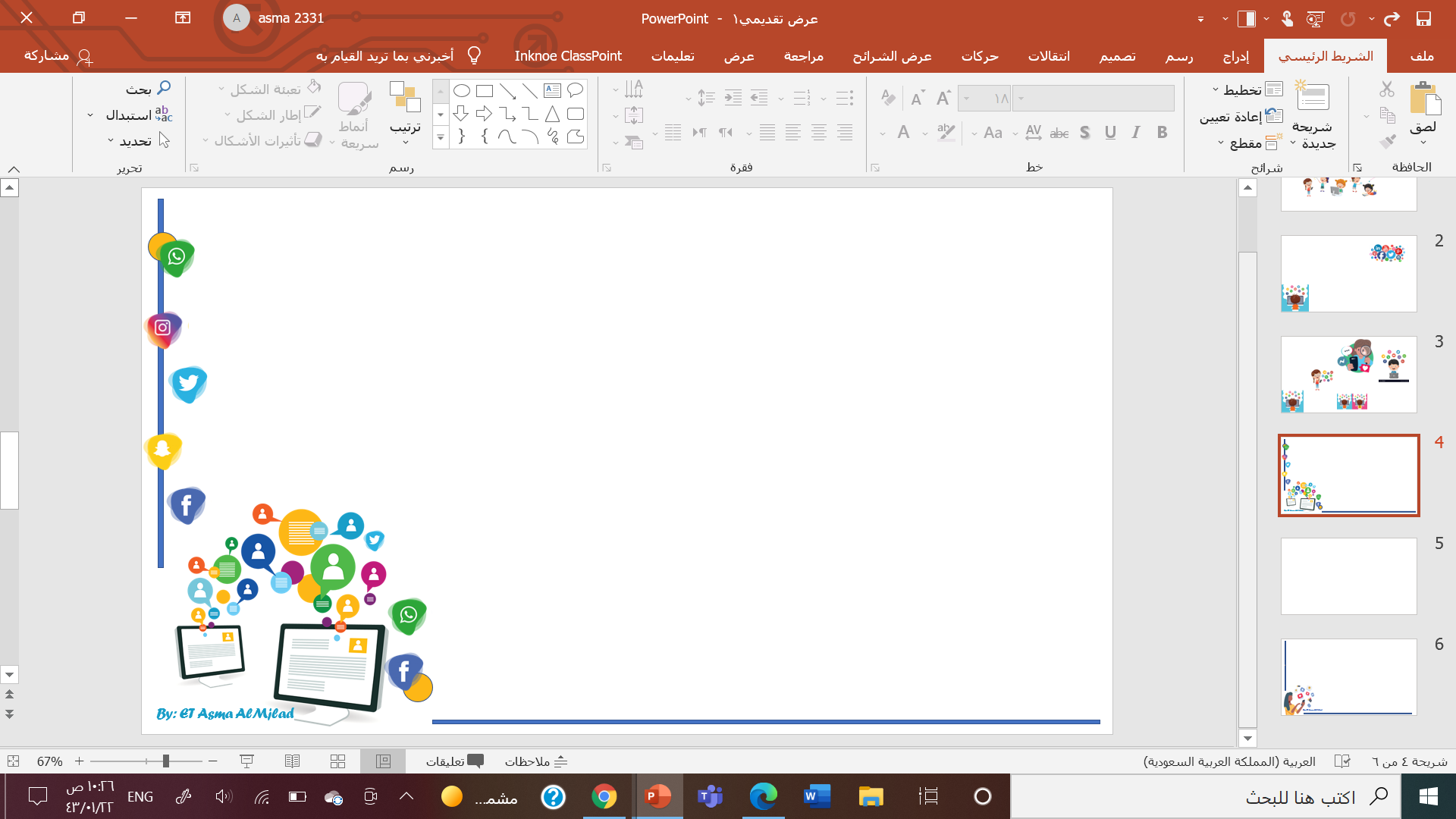 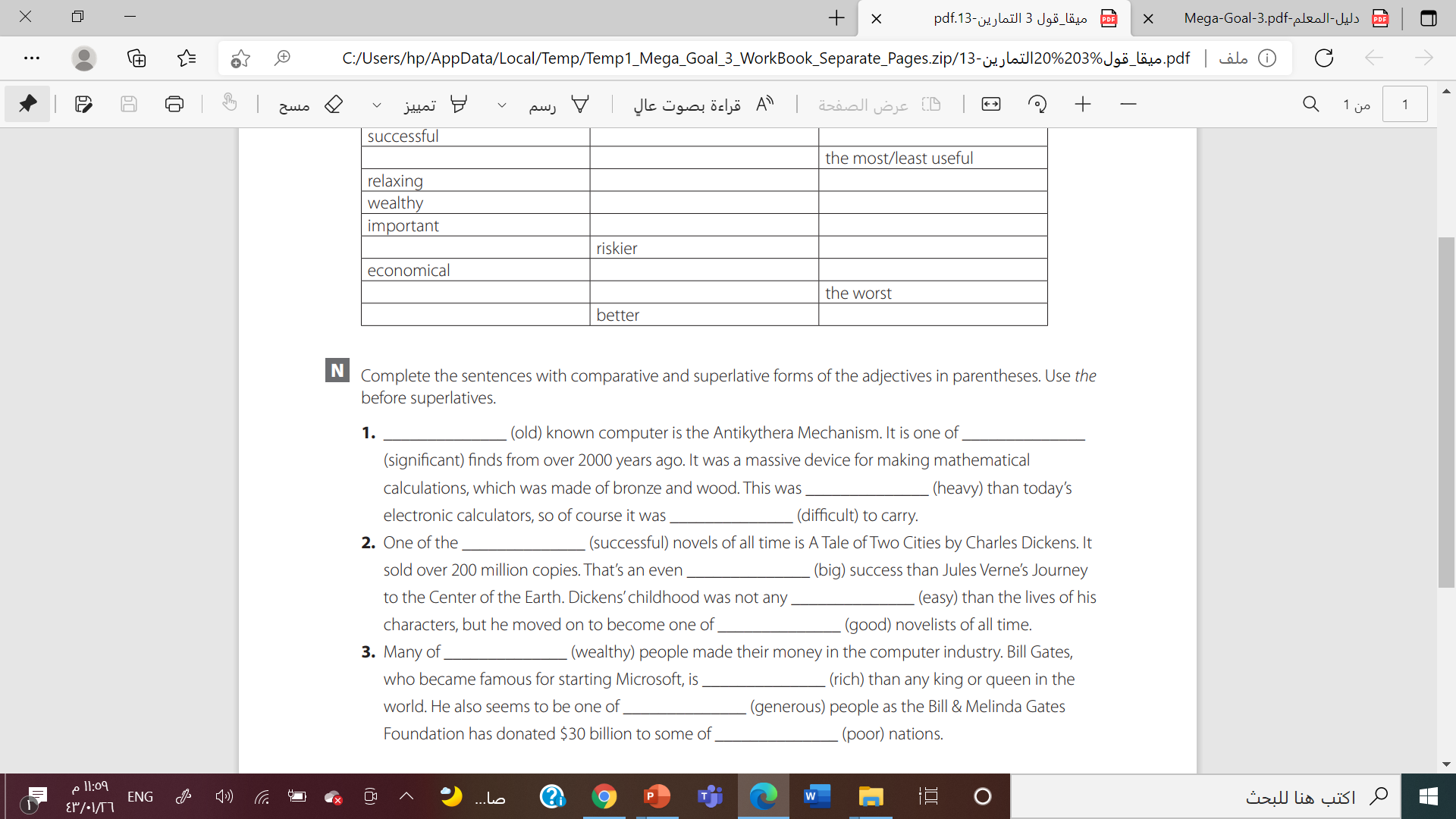 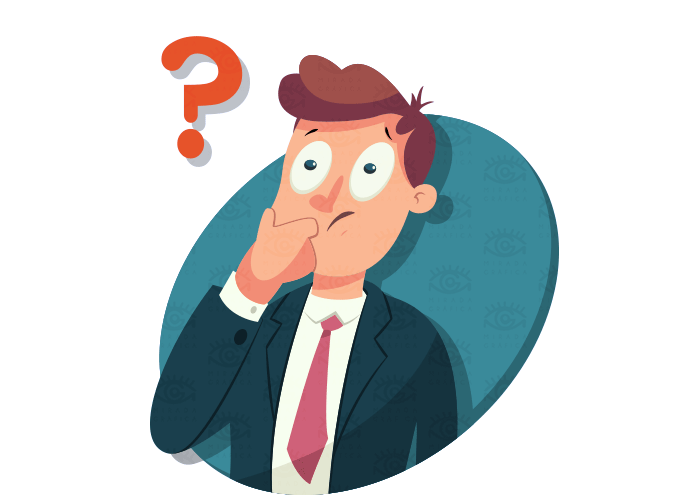 the most significant
The oldest
Heavier
More difficult
most
bigger
easier
The best
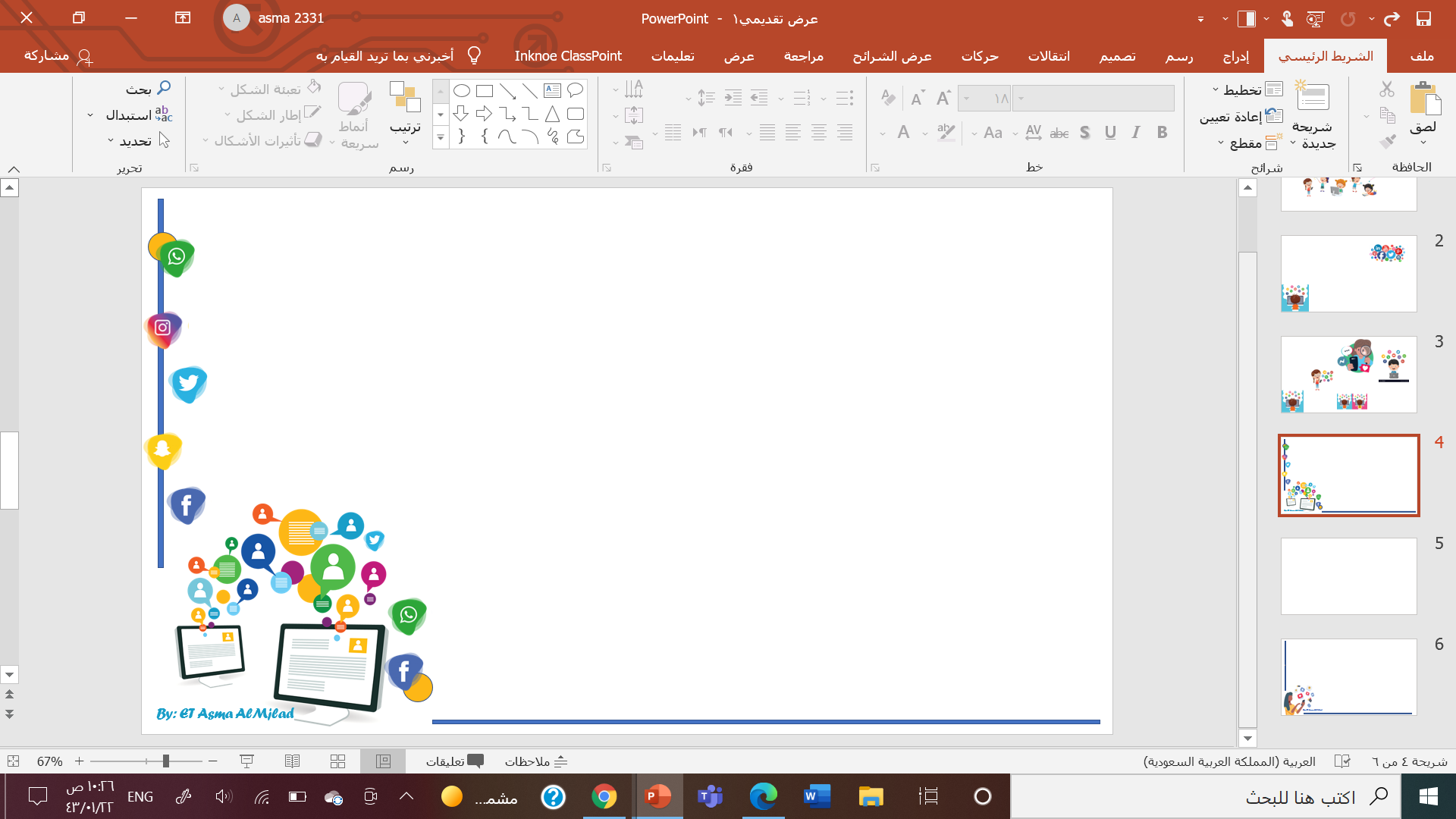 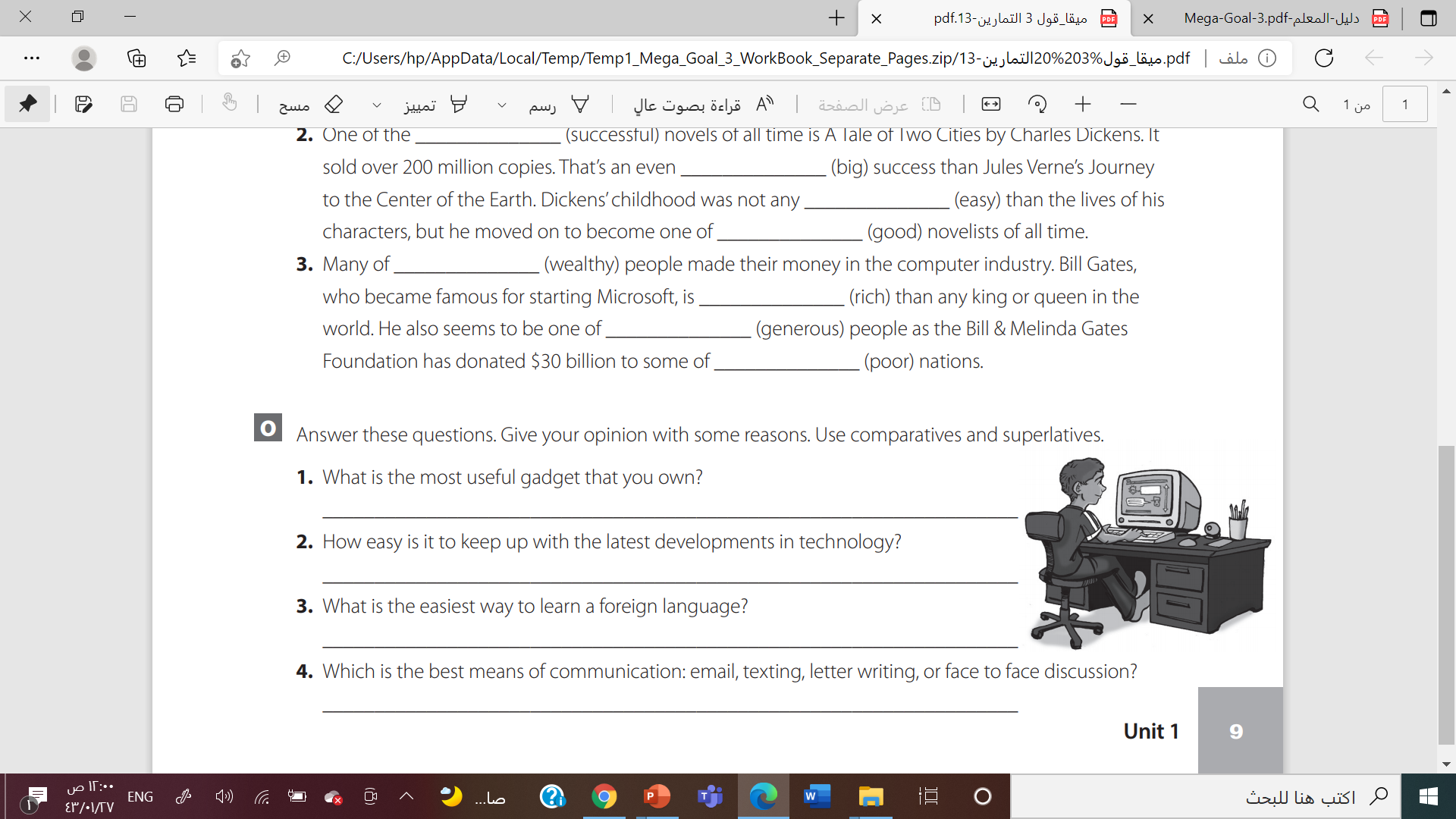 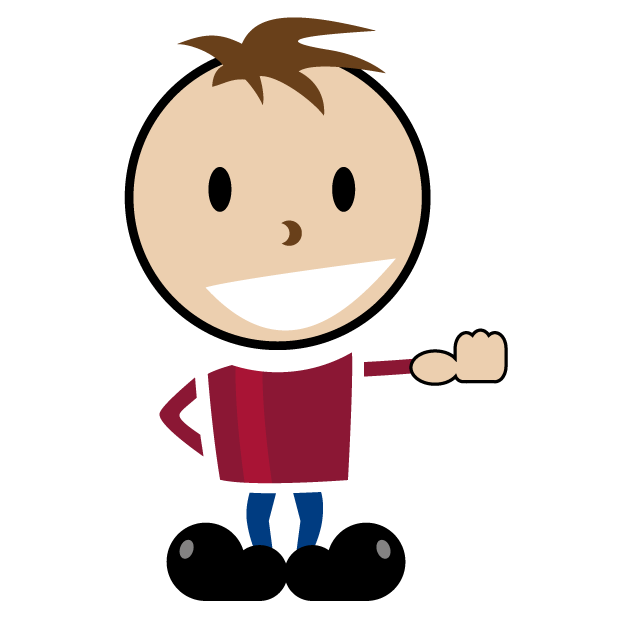 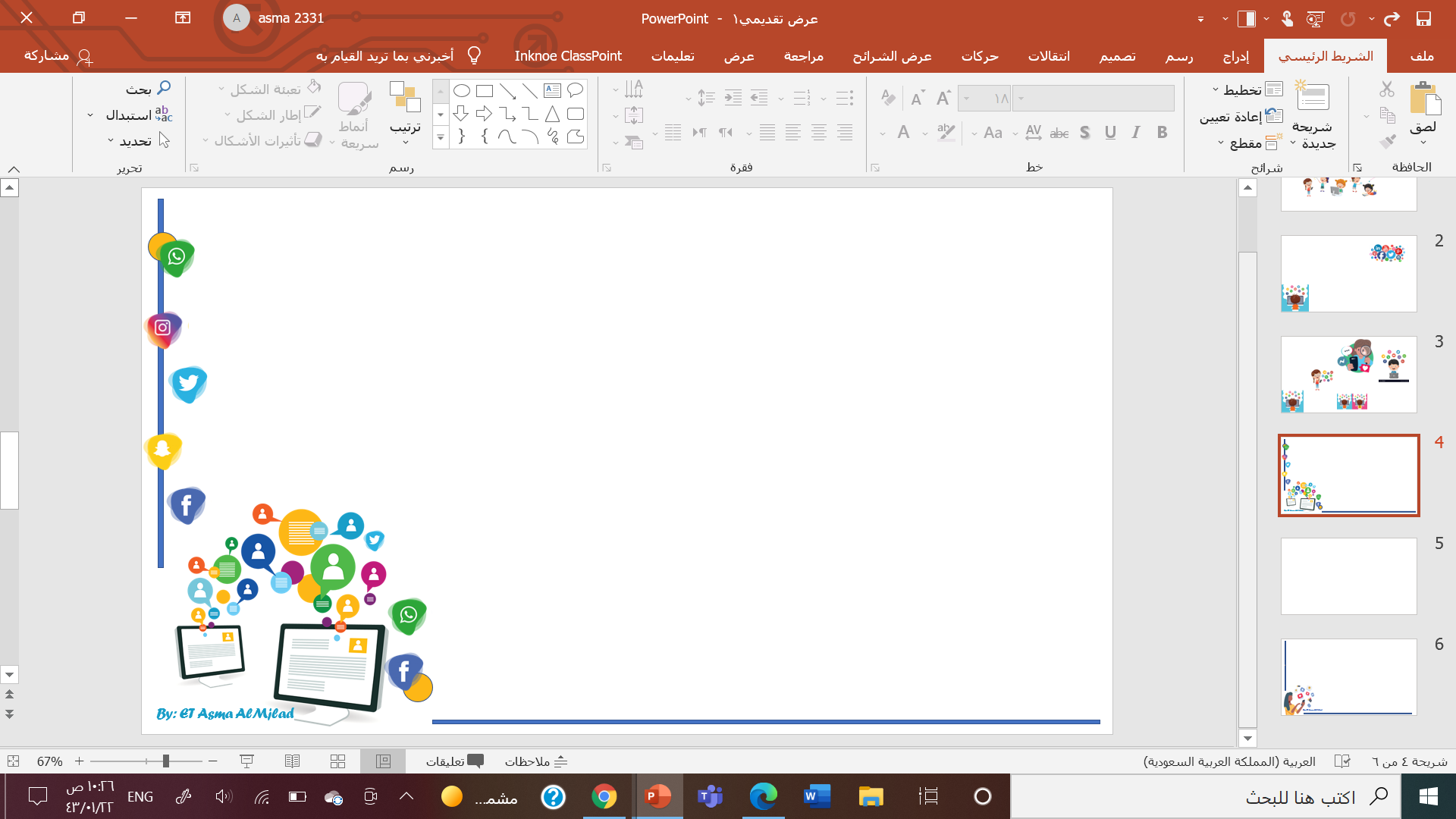 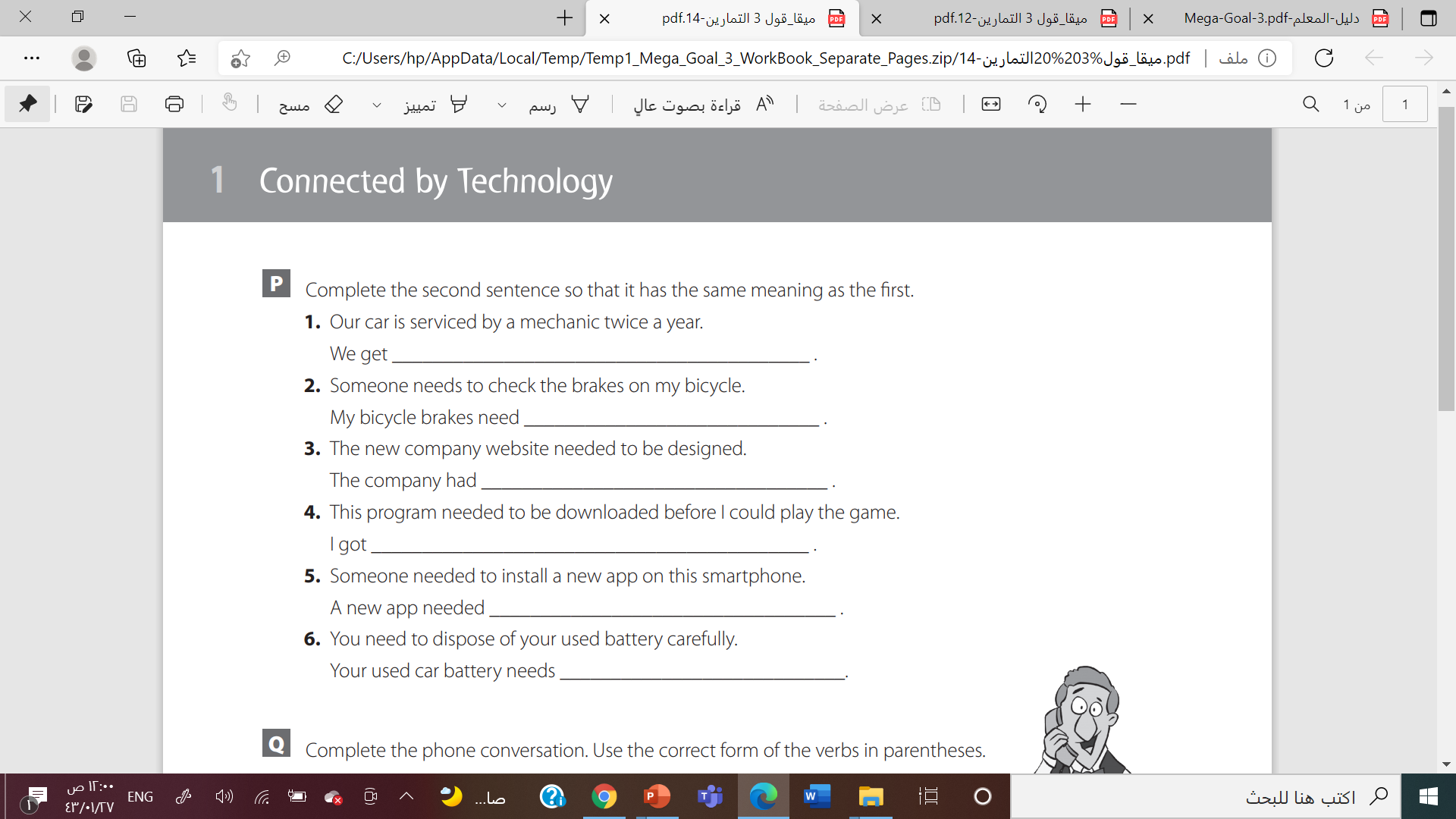 our car serviced twice a year
to be checked
the new website designed
this program downloaded before I could play the game.
to be installed on this smartphone
to be disposed of carefully
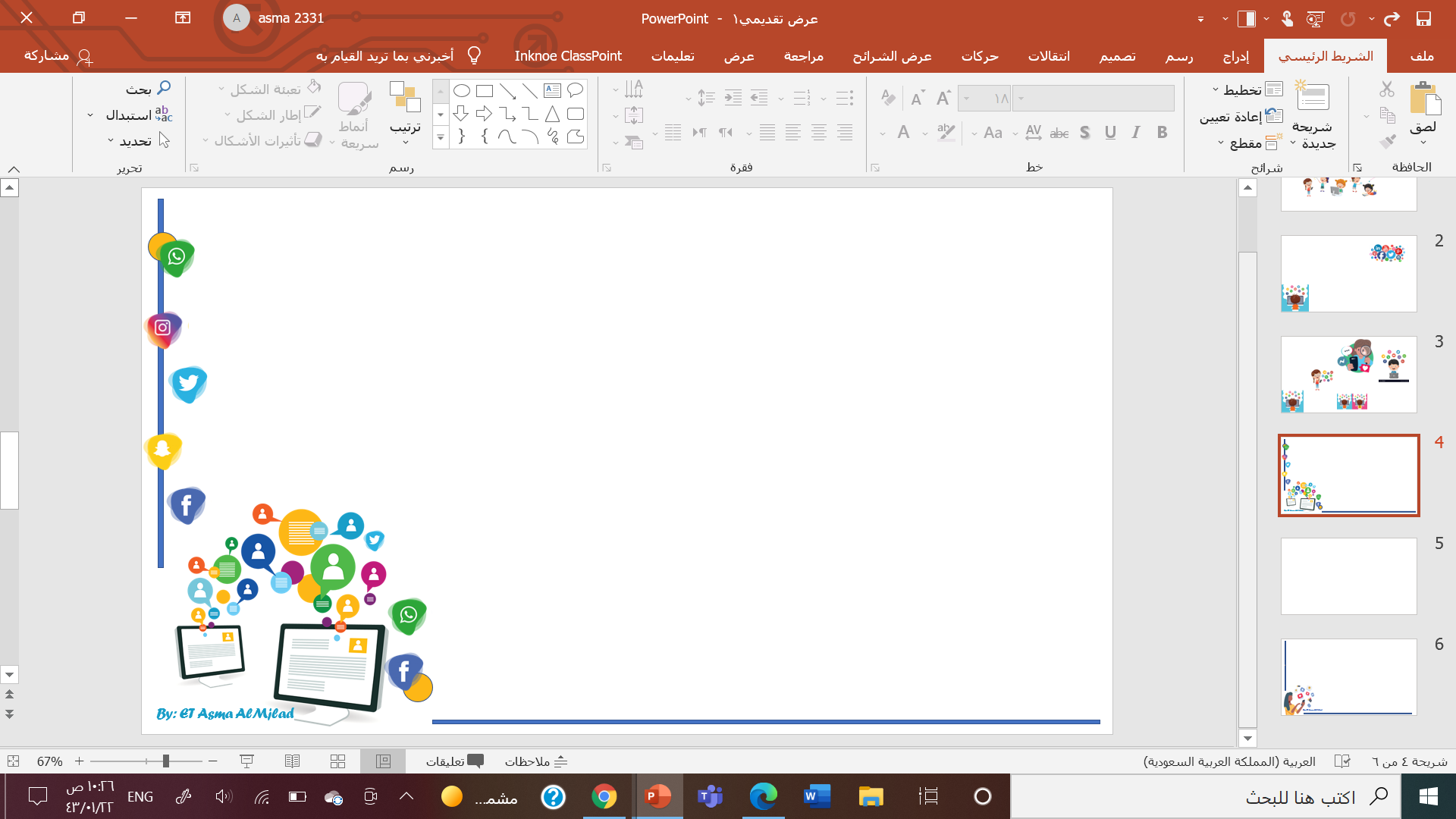 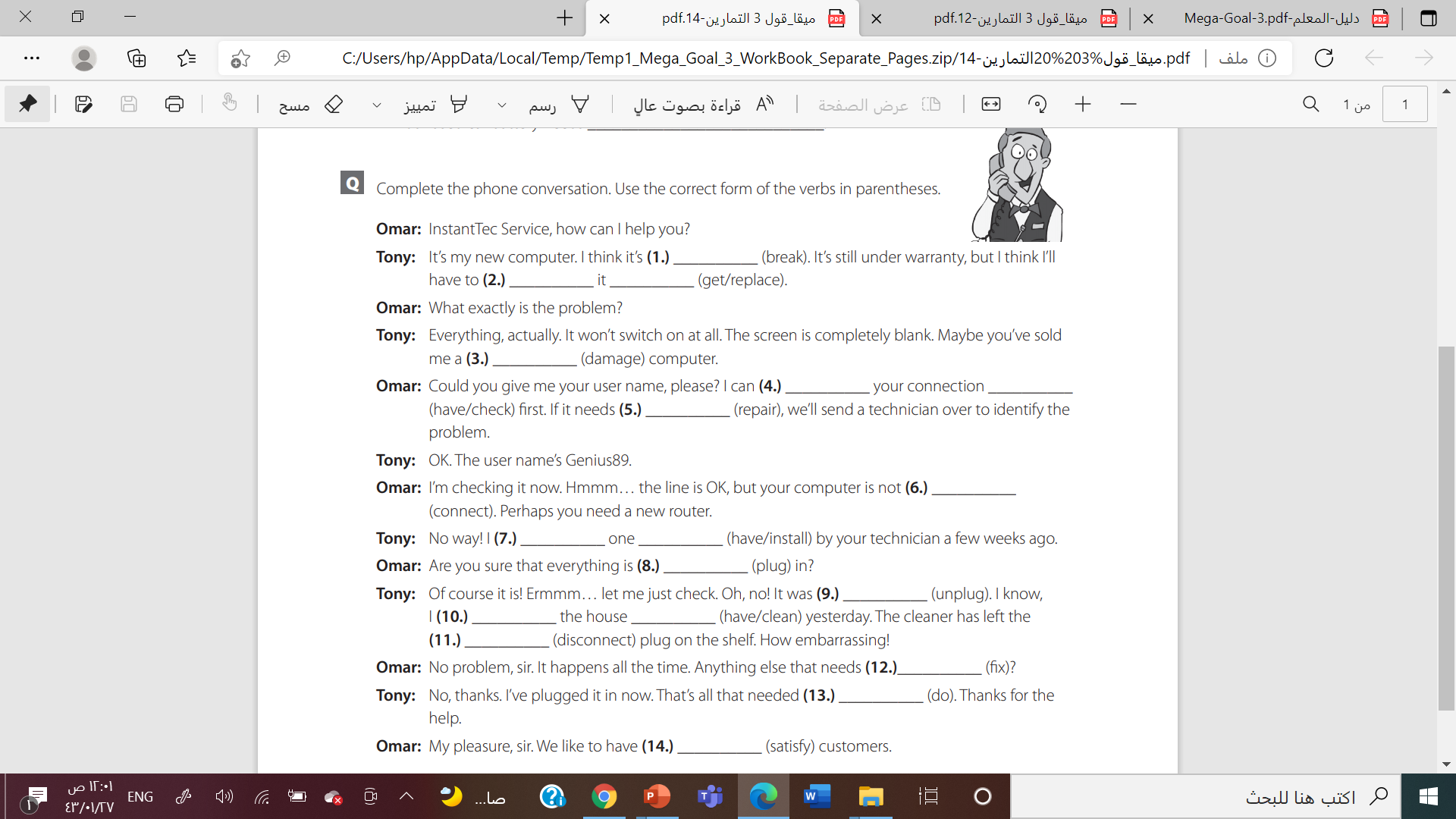 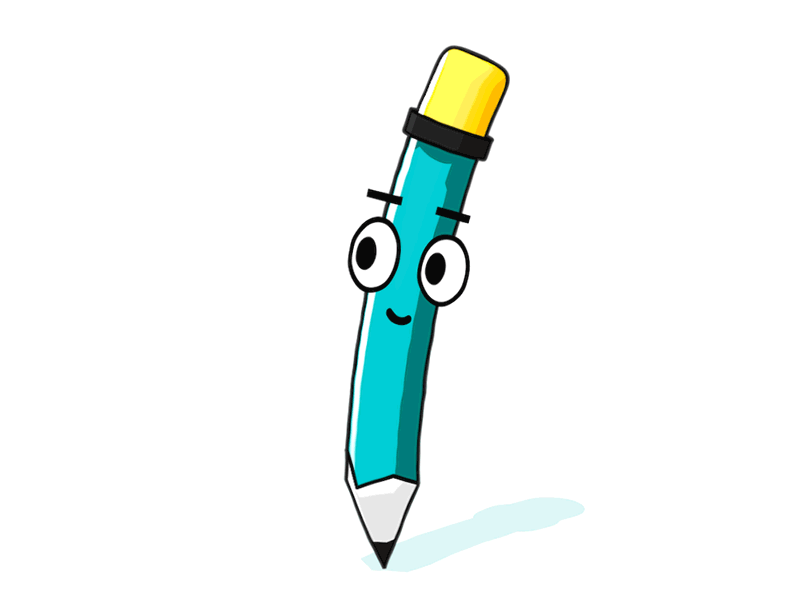 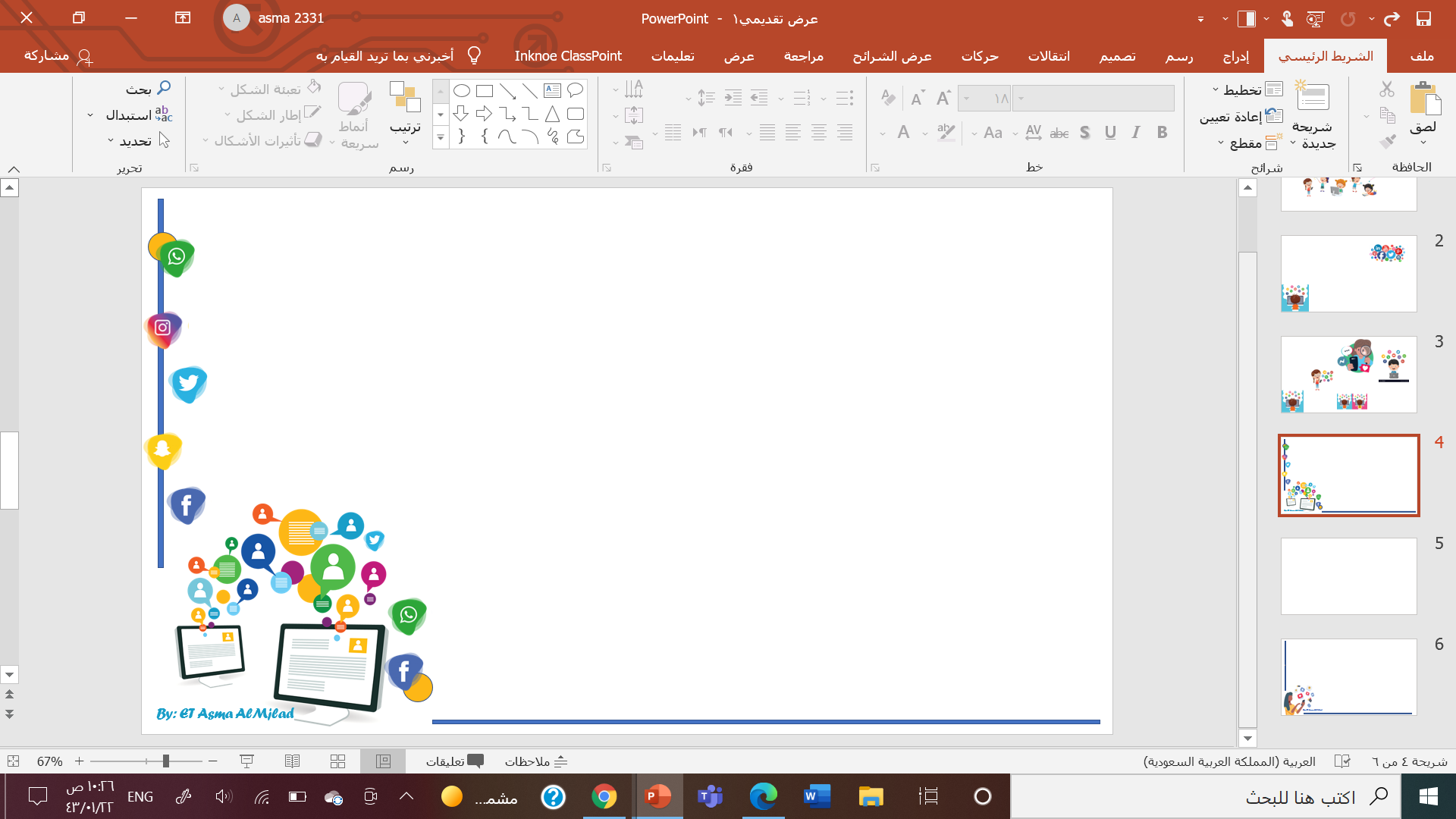 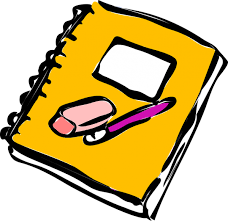 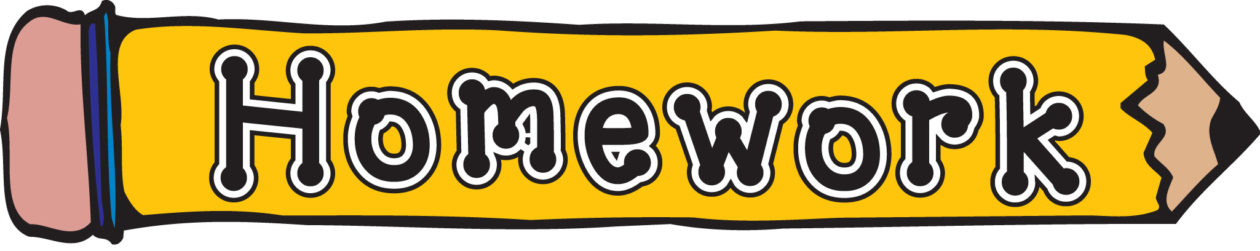 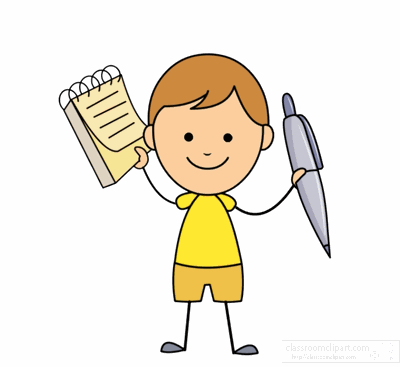 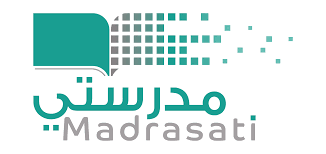 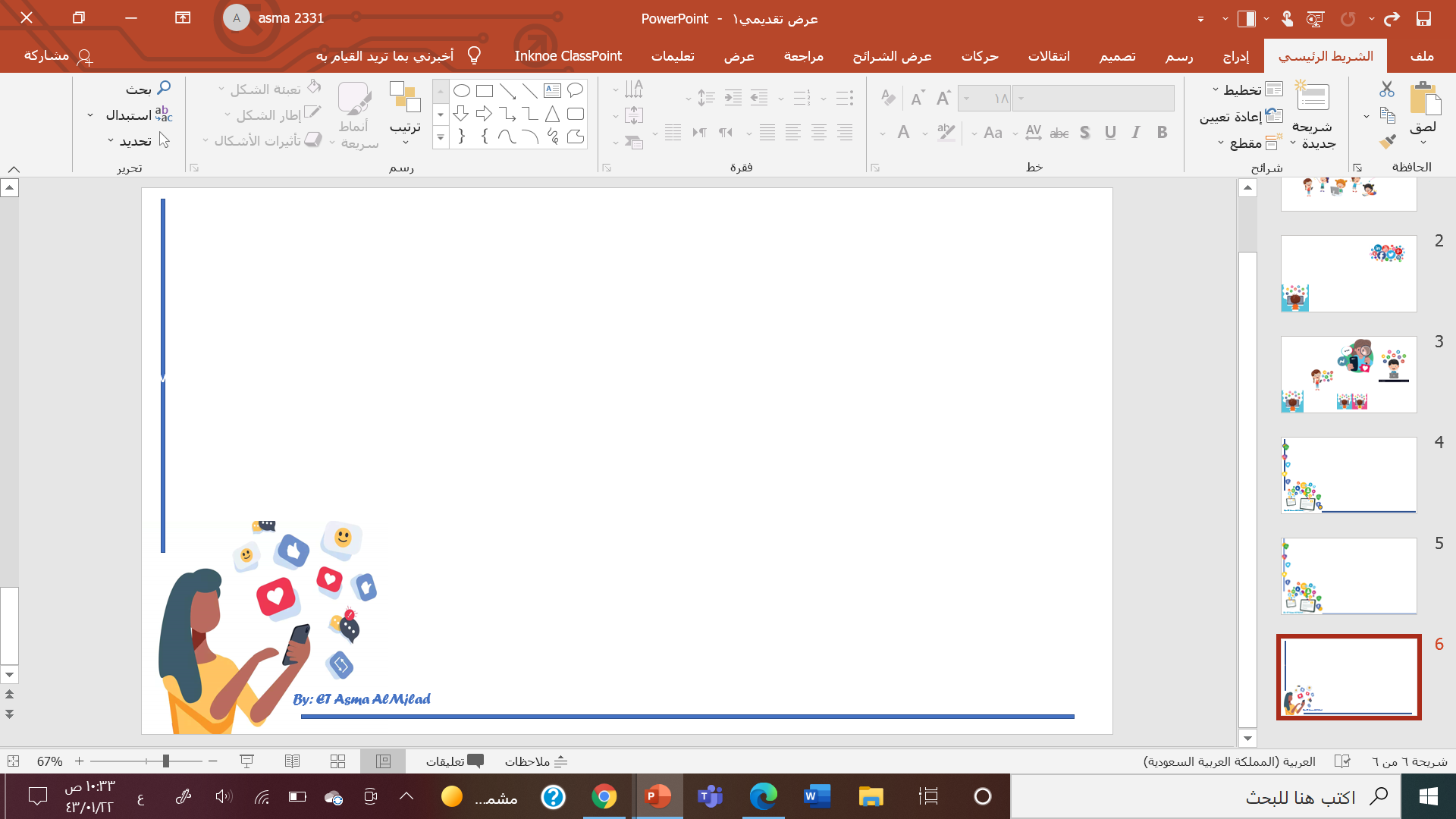 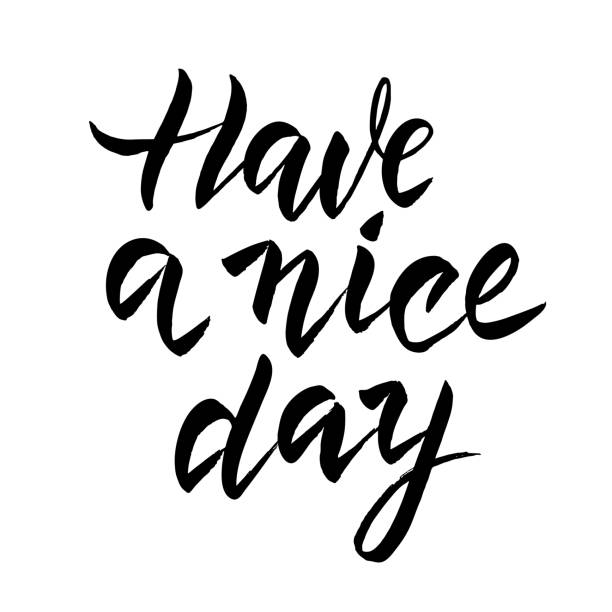 By: ET Asma AlMjlad